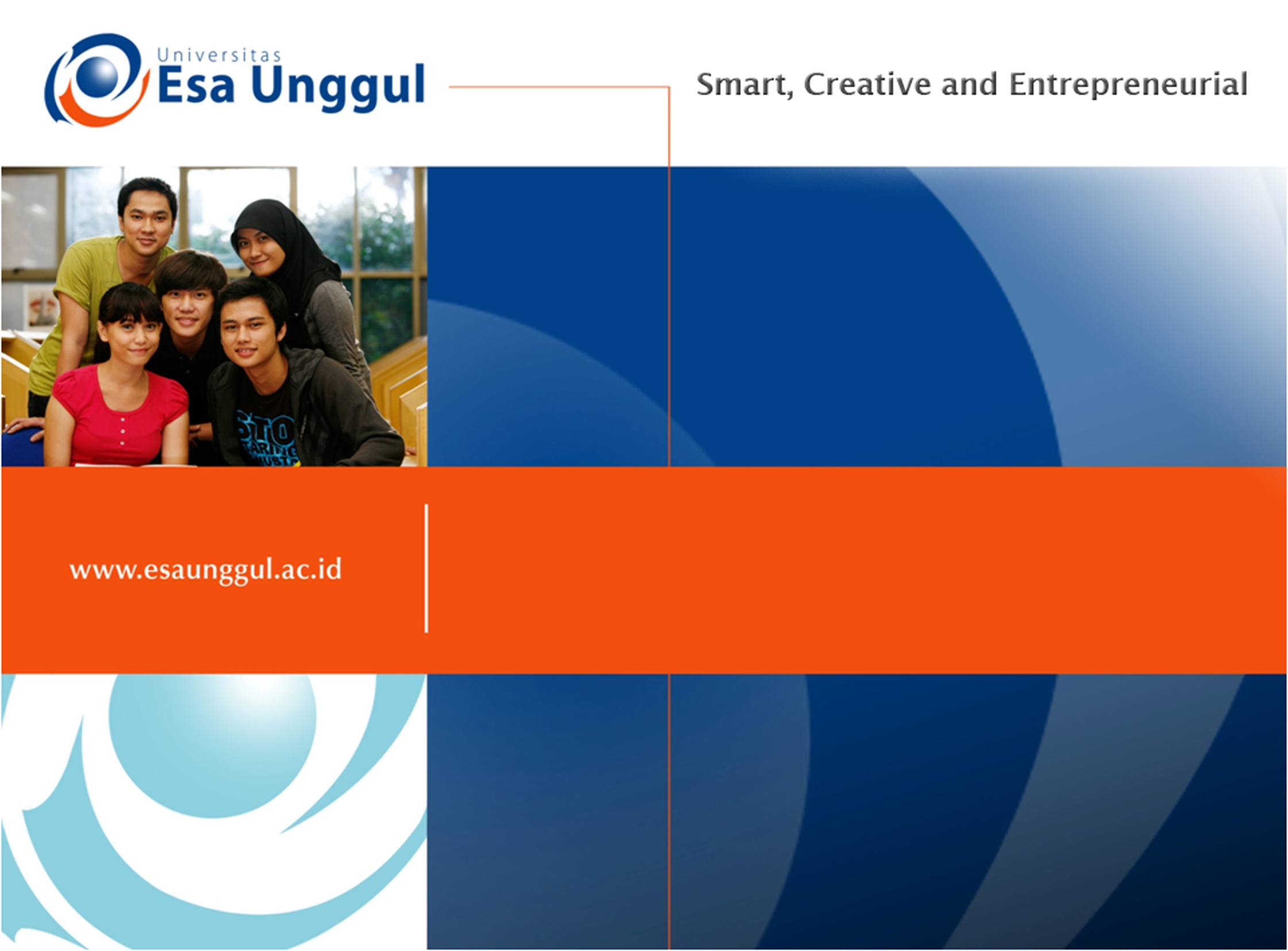 PERTEMUAN 7
Review
SISWATI

PROGRAM STUDI  S1 MANAJEMEN INFORMASI KESEHATAN FAKULTAS ILMU-ILMU KESEHATAN 
UNIVERSITAS  ESA  UNGGUL
10/23/2019
1
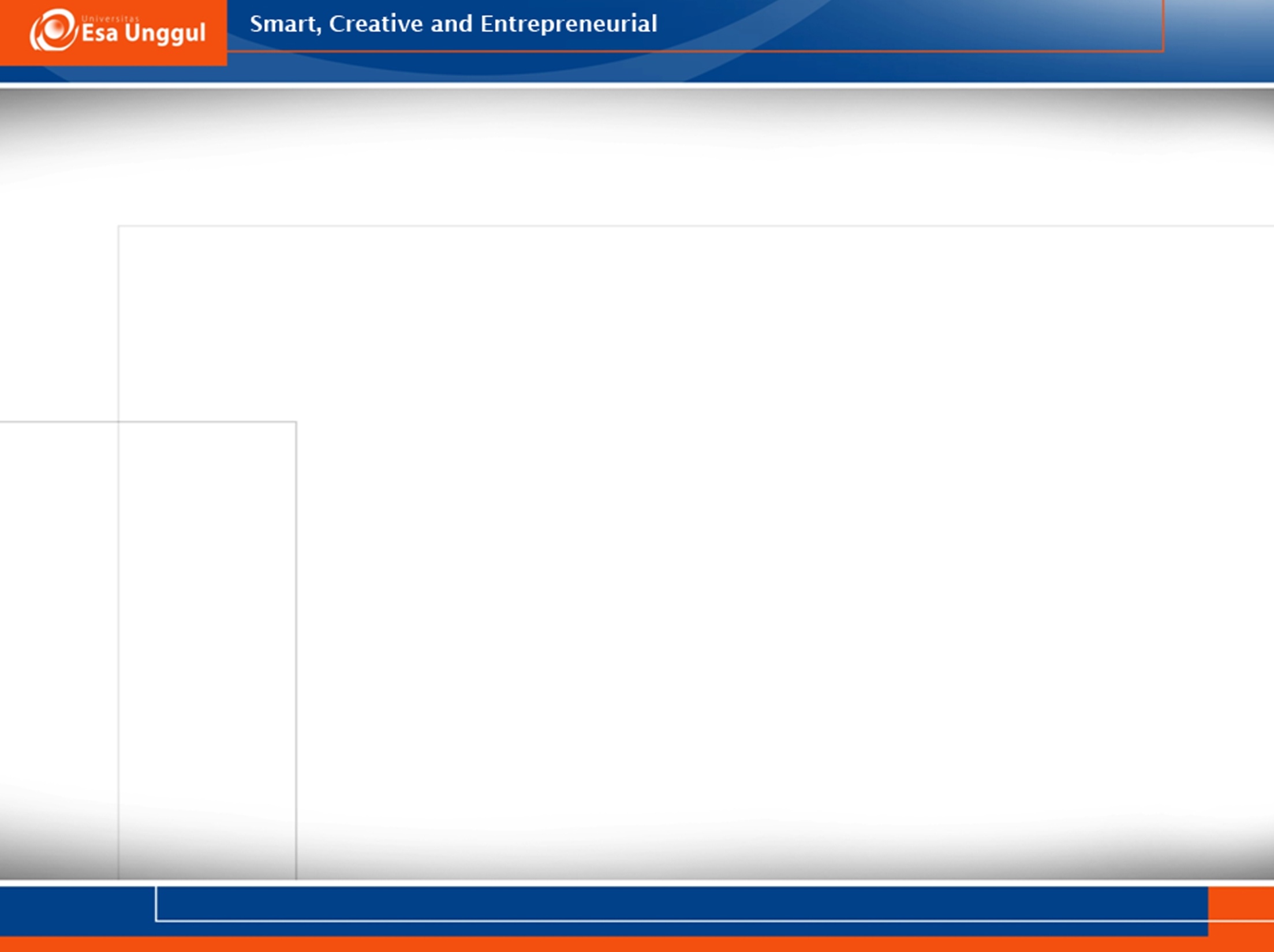 Akreditasi Pelayanan Kesehatan
Dasar hukum
UU No. 29/2004 : Praktik Kedokteran
UU No. 36/2009 : Kesehatan
UU No. 44/2009 : Rumah Sakit
Permenkes No. 147/2010 : Perizinan RS
Permenkes No. 340/2010 : Klarifikasi RS
Permenkes No. 34/2017 : Akreditasi RS
10/23/2019
2
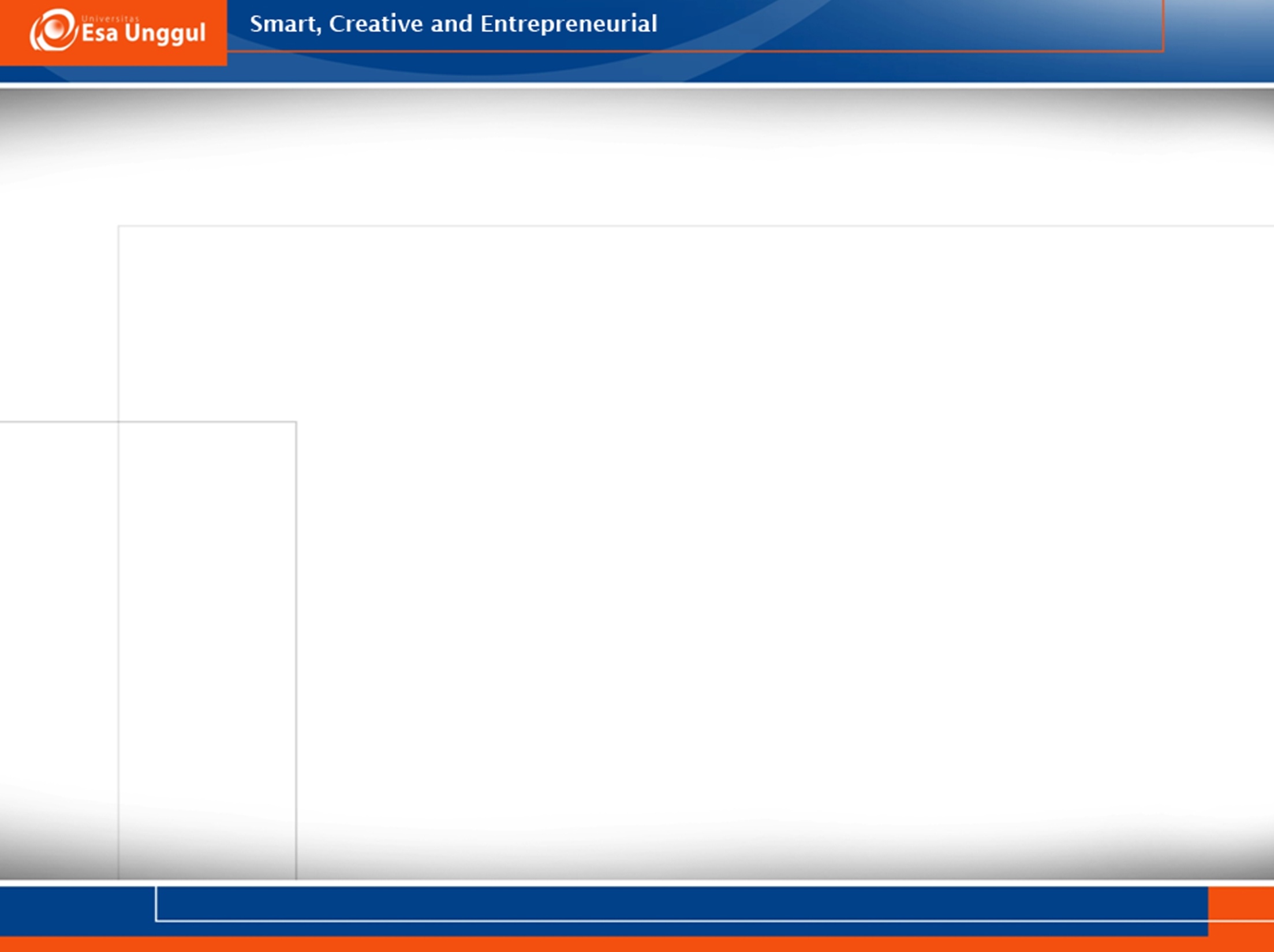 Tujuan Akreditasi
Meningkatkan mutu pelayanan RS dan melindungi keselamatan pasien RS
Meningkatkan perlindungan bagi masyarakat, SDM RS dan RS sebagai institusi
Mendukung program pemerintah di bidang kesehatan
Meningkatkan profesionalisme RS di Indonesia di mata internasional
10/23/2019
3
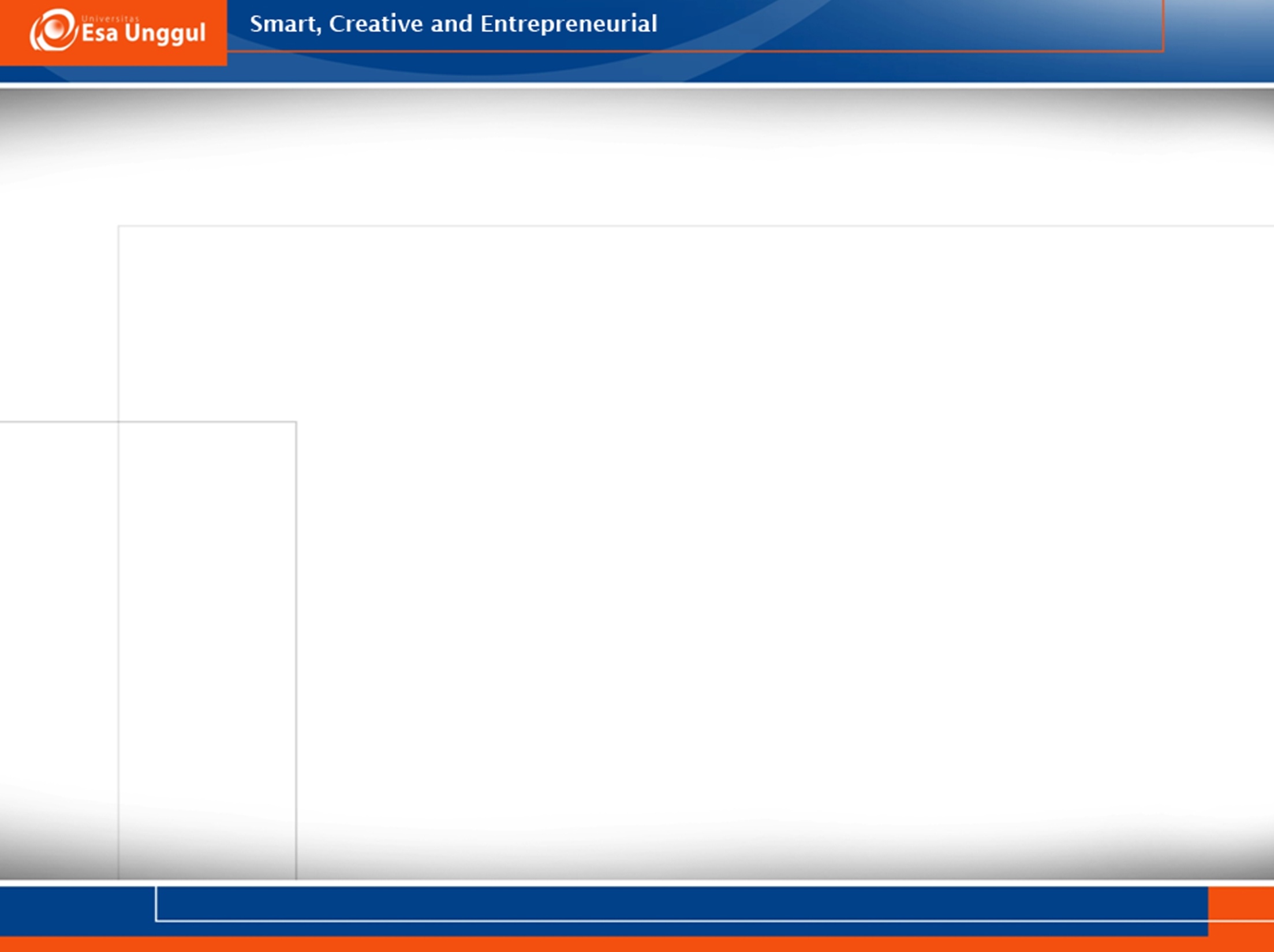 Perjalanan Akreditasi RS di Indonesia
10/23/2019
4
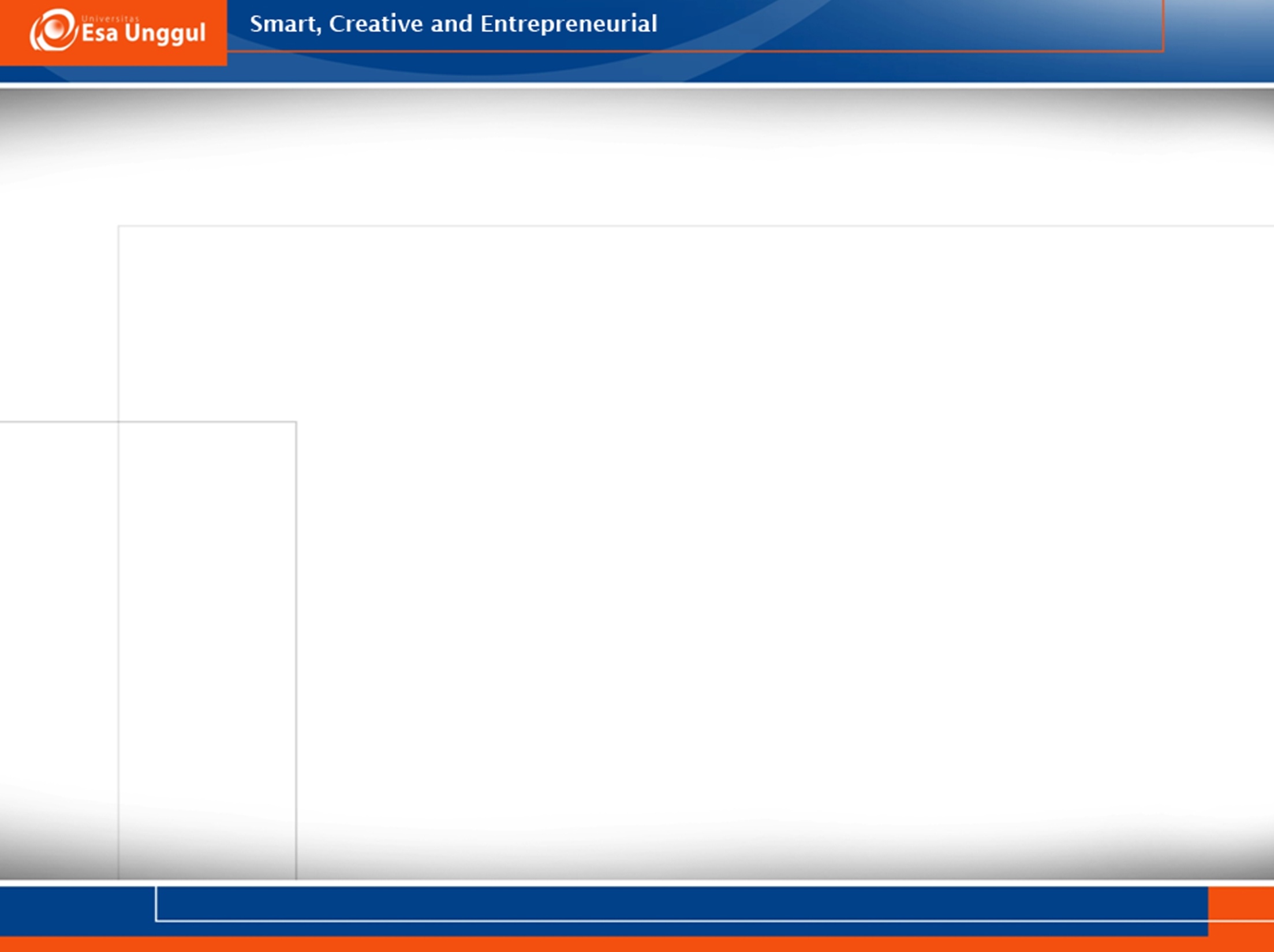 Paradigma Akreditasi RS
10/23/2019
5
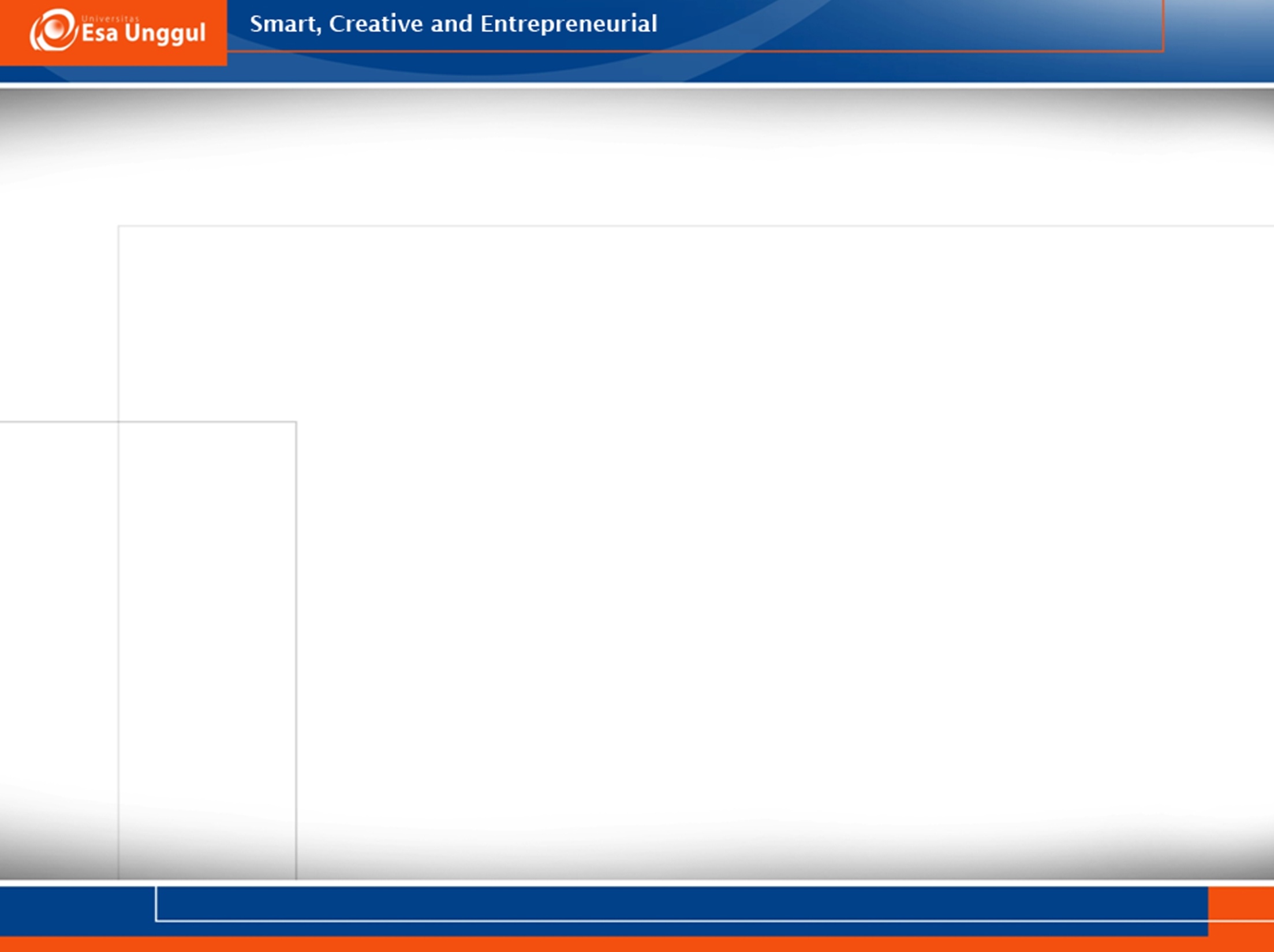 Pasca Akreditasi
10/23/2019
6
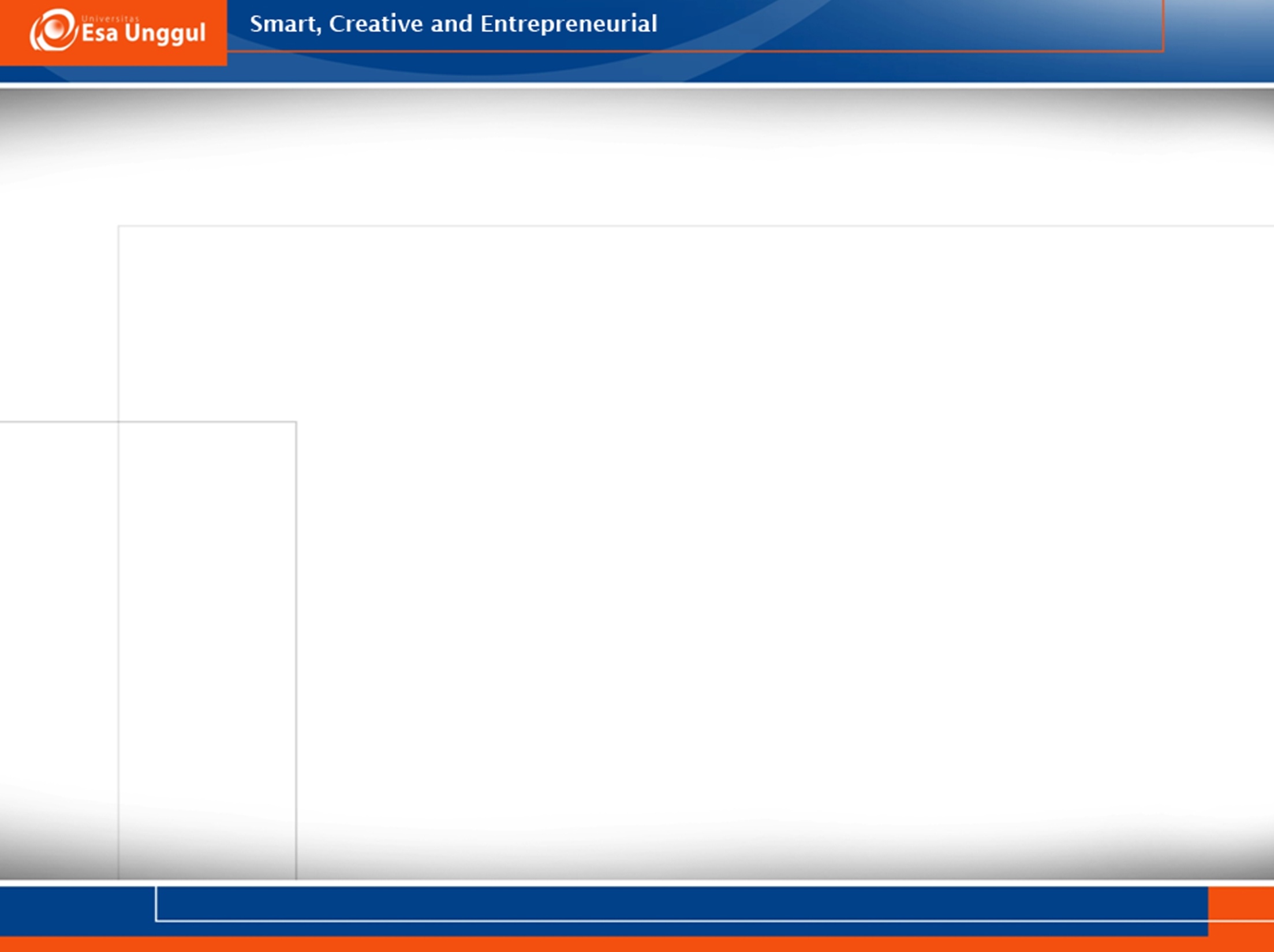 Akreditasi Berkesinambungan
Tujuan : untuk mengurangi kesibukan RS menghadapi survei setiap 3 tahun, sehingga RS dapat konsentrasi penuh pada perbaikan secara terus menerus dengan sistem
Pada periode diantara 2 survei akreditasi, KARS minta bukti tentang kelanjutan kepatuhan dan tindak lanjut koreksi seperti :
Self asesmen
Penyerahan data secara periodic
RCA
Tindak lanjut dari keluhan
10/23/2019
7
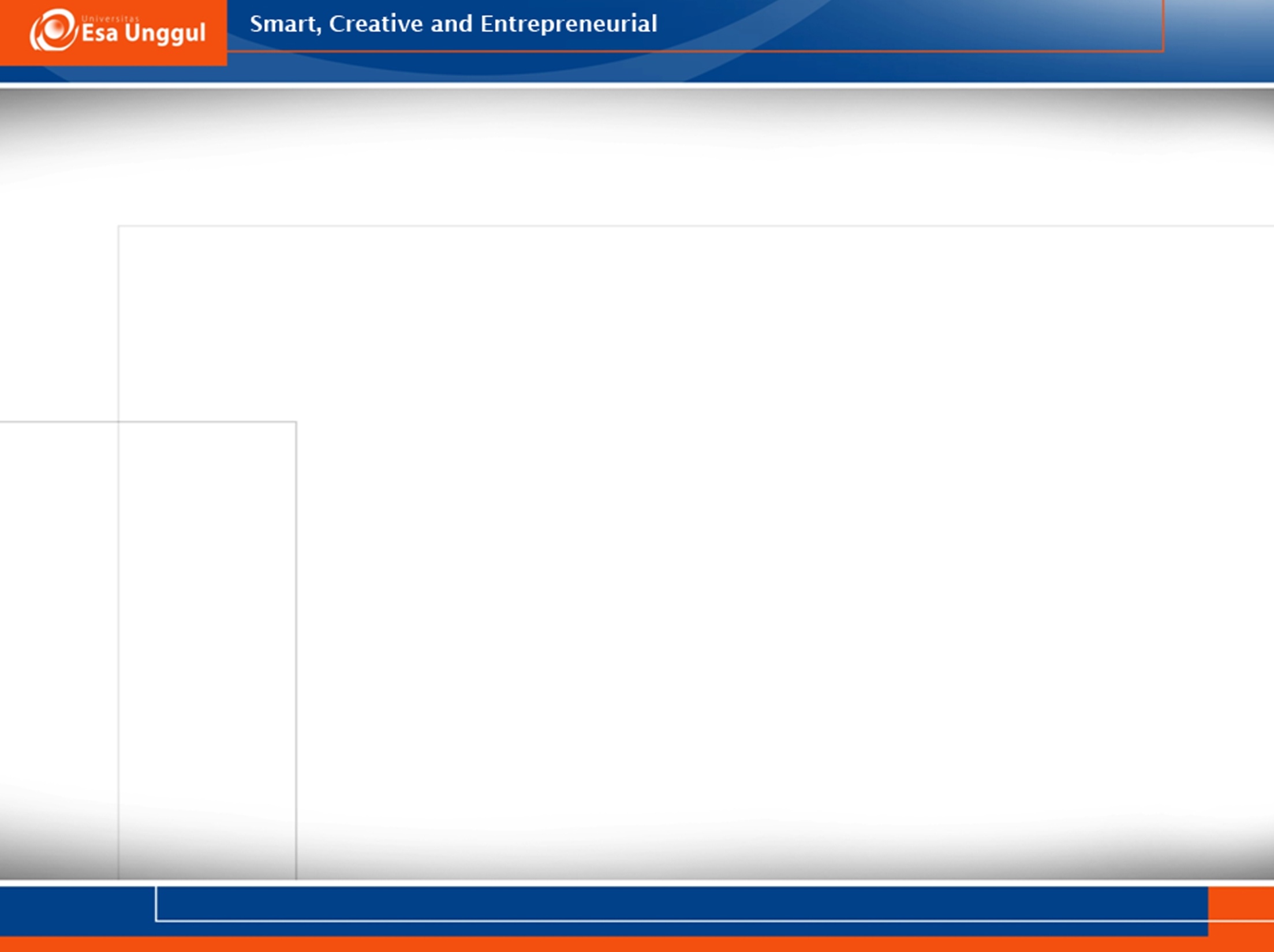 KARS Memantau Kepatuhan Standar Secara Berkelanjutan
Satu tahun setelah survey  KARS menugaskan surveyor verifikasi
Bila hasil verifikasi belum melakukan perbaikan strategis  evaluasi status akreditasi RS
10/23/2019
8
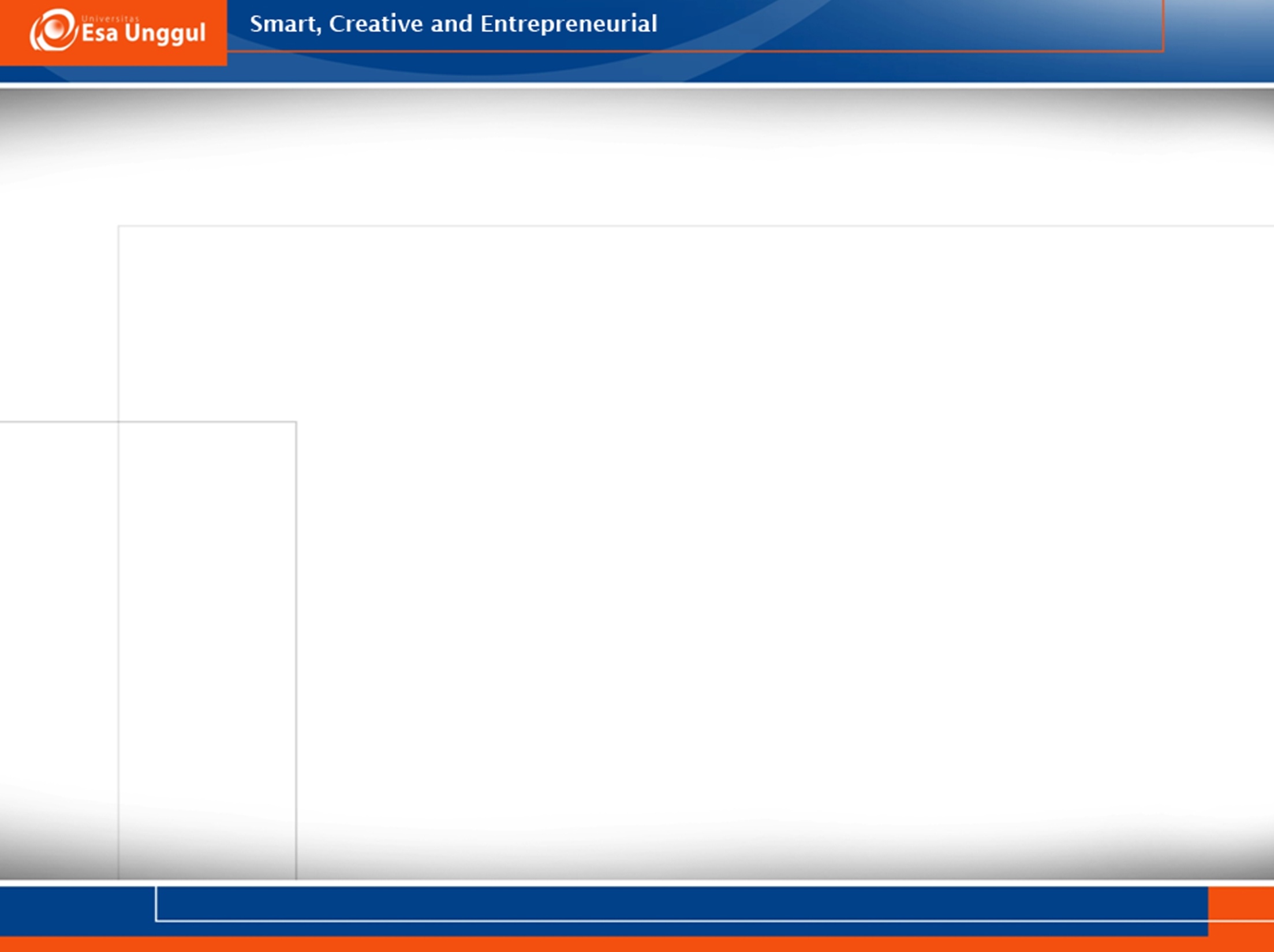 2017
2018
2019
2020
SURVEI
SURVEI
SURVEI
VERIFIKASI
SURVEI
VERIFIKASI ULANG
PENINGKATAN SECARA BERKESINAMBUNGAN
10/23/2019
9
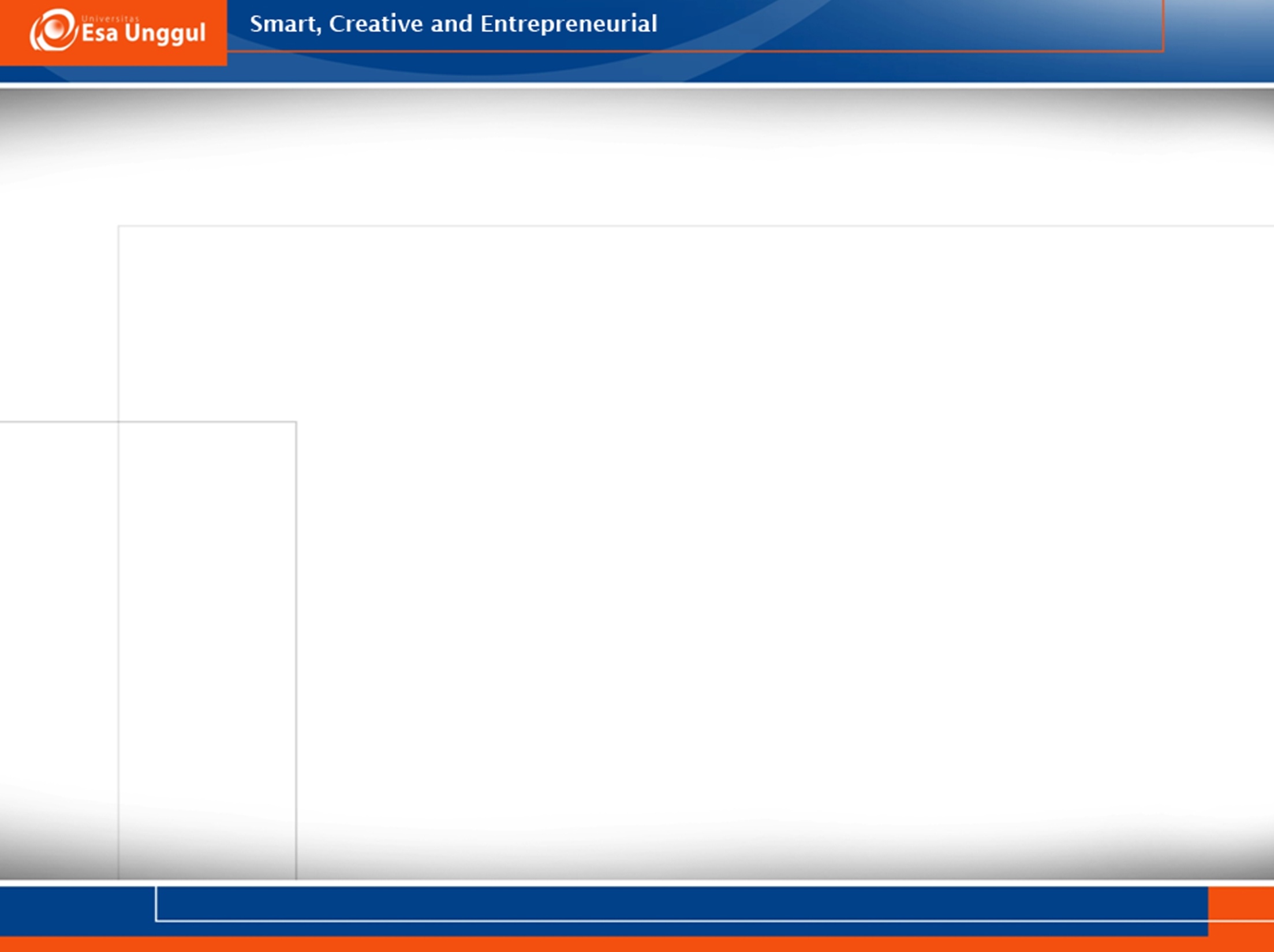 Pelayanan Berpusat pada Pasien
Asuhan yang menghormati dan responsive terhadap pilihan, kebutuhan dan nilai-nilai pribadi pasien
10/23/2019
10
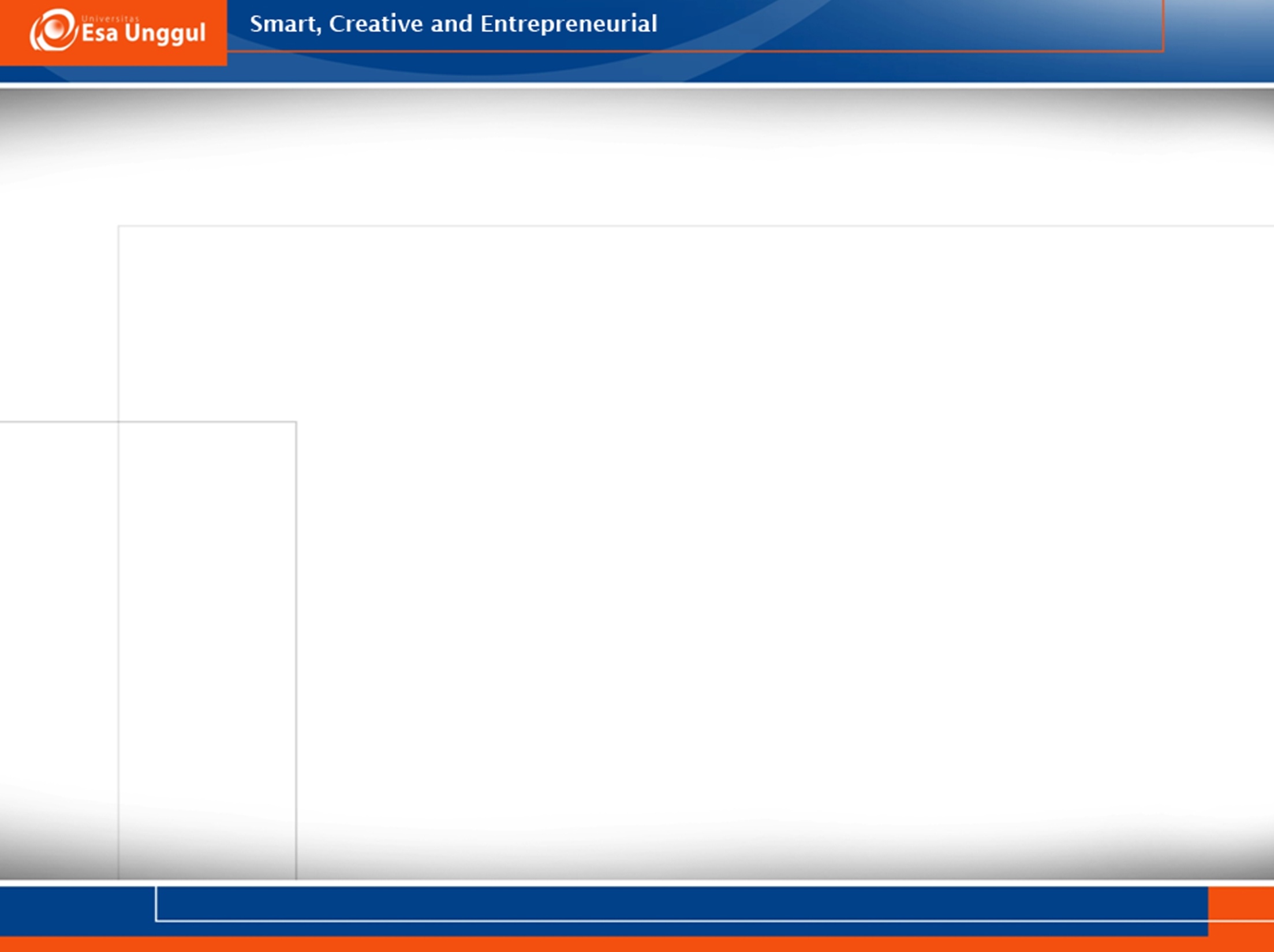 STANDAR NASIONAL AKREDITASI RUMAH SAKIT EDISI 1 (SNARS) EDISI 1
10/23/2019
11
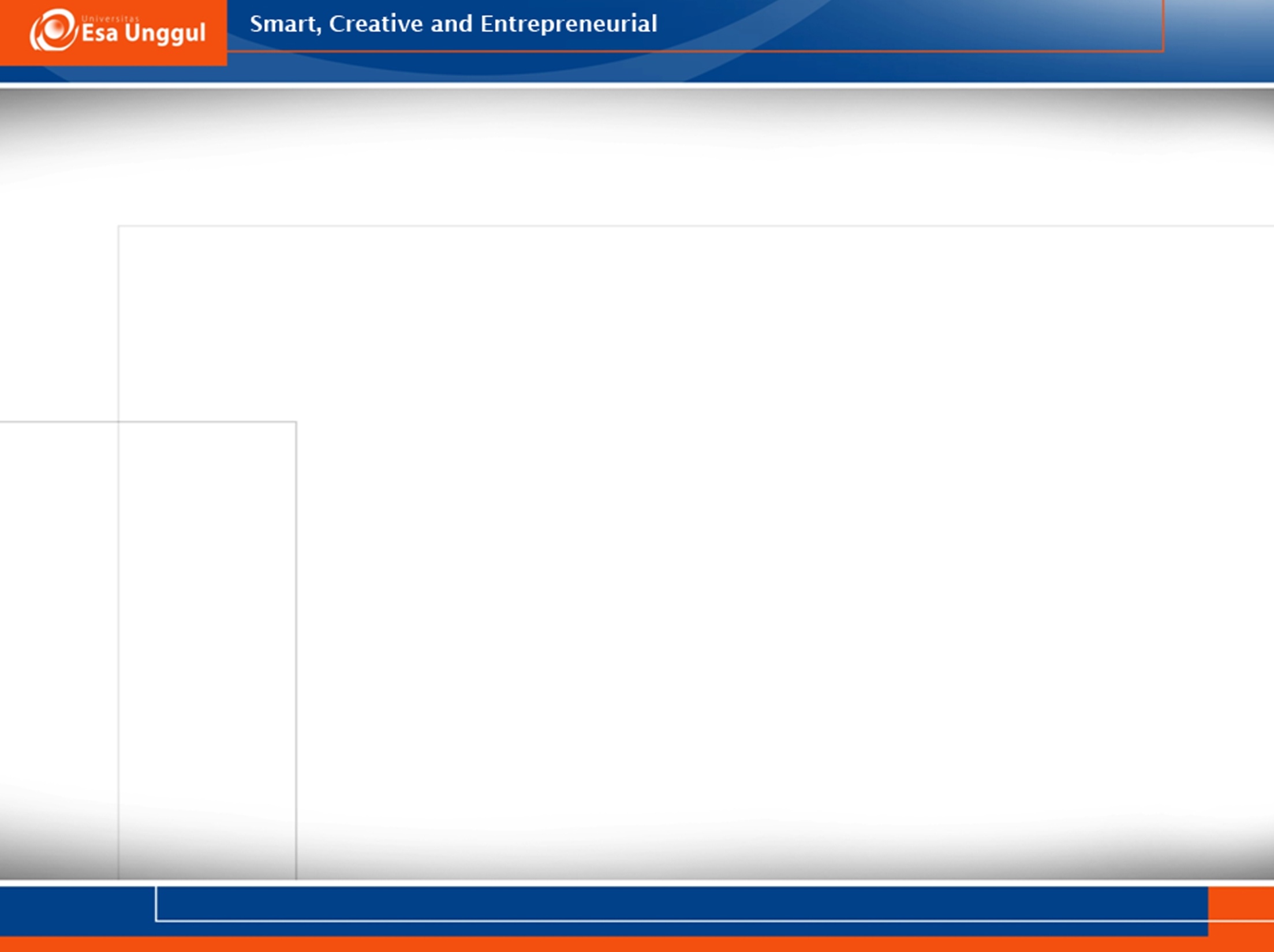 PERUBAHAN NAMA BAB
10/23/2019
12
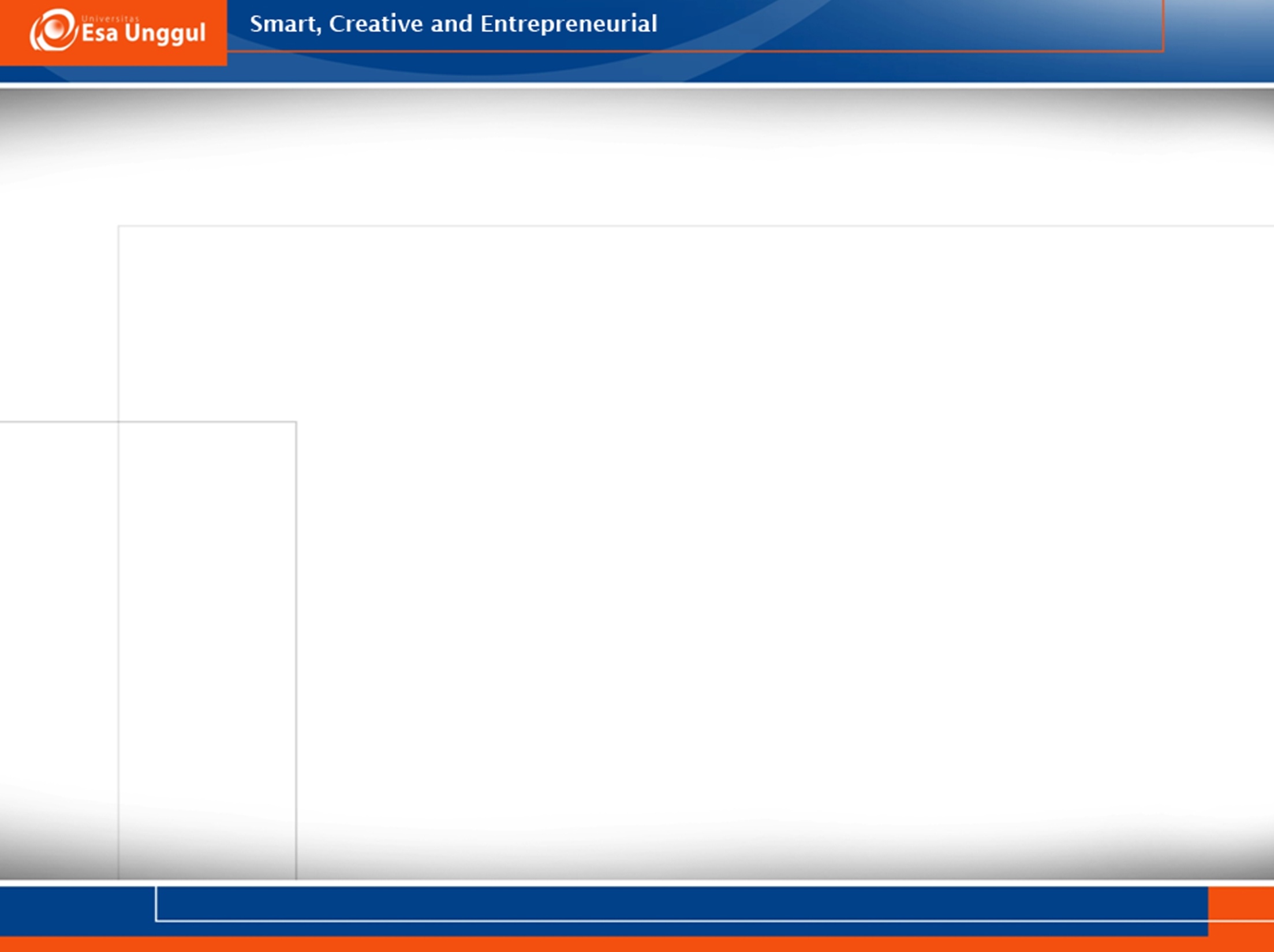 Pembagian Kelompok
10/23/2019
13
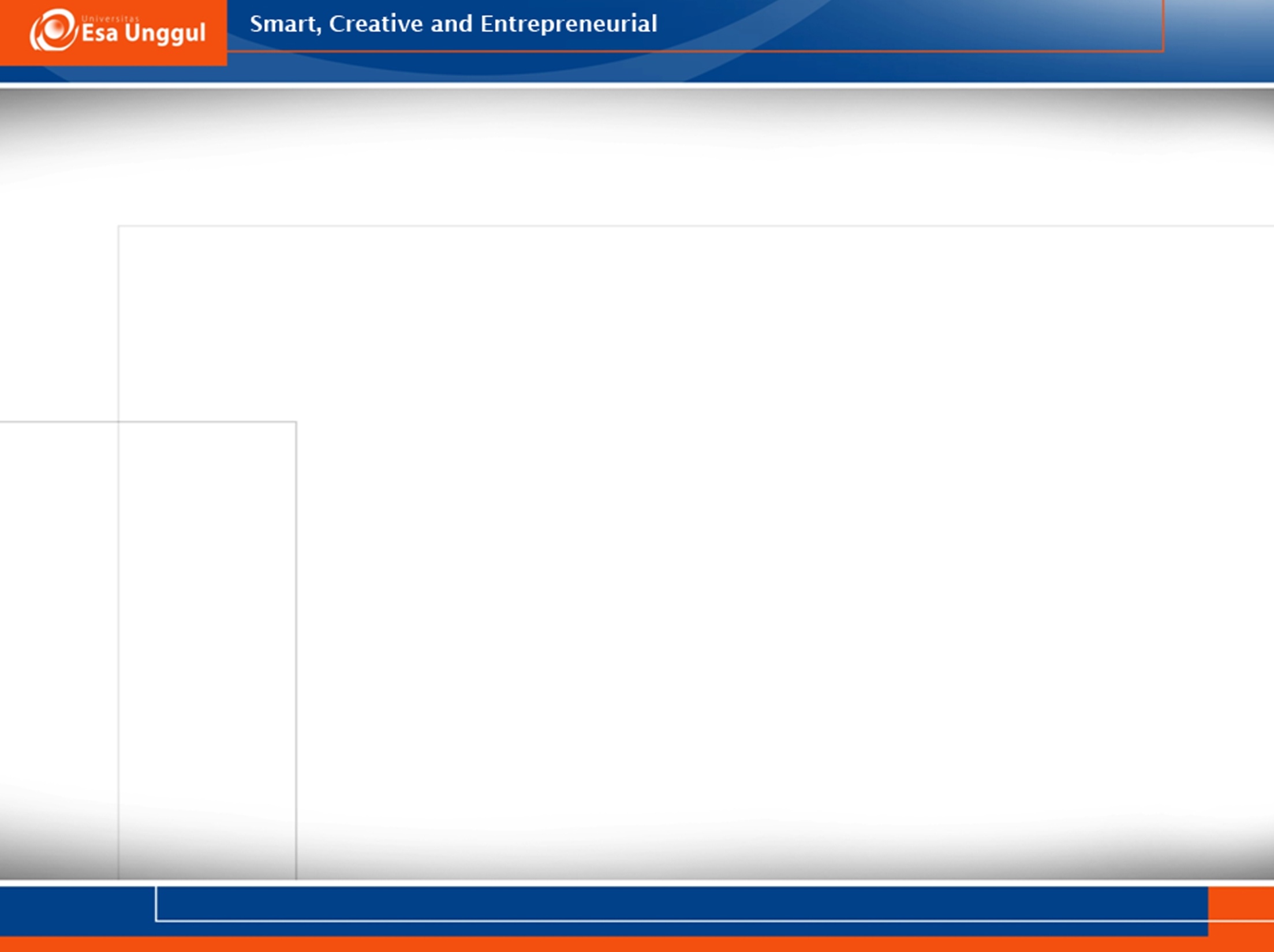 Pembagian Surveyor
10/23/2019
14
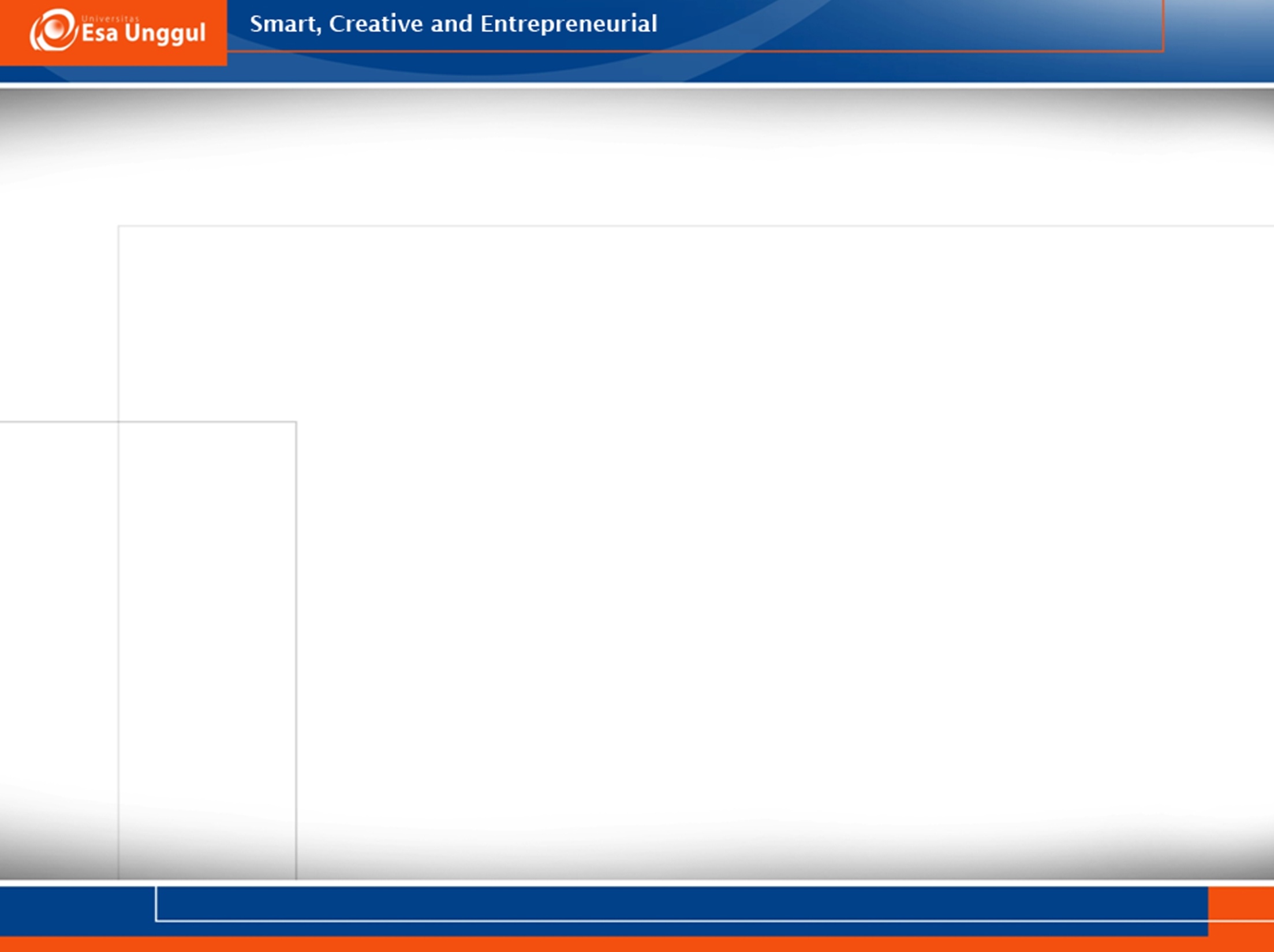 SNARS Edisi 1
Setiap elemen penilaian dilengkapi dengan R, D, O, S, W
Metodologi telusur (pasien, sistem, program spesifik, lingkungan)
Setiap standar akreditasi  telaah rekam medis
Telusur rekam medis  tertutup, terbuka
Pengelolaan RMIK  Akreditasi versi 2017  PMIK Profesional
10/23/2019
15
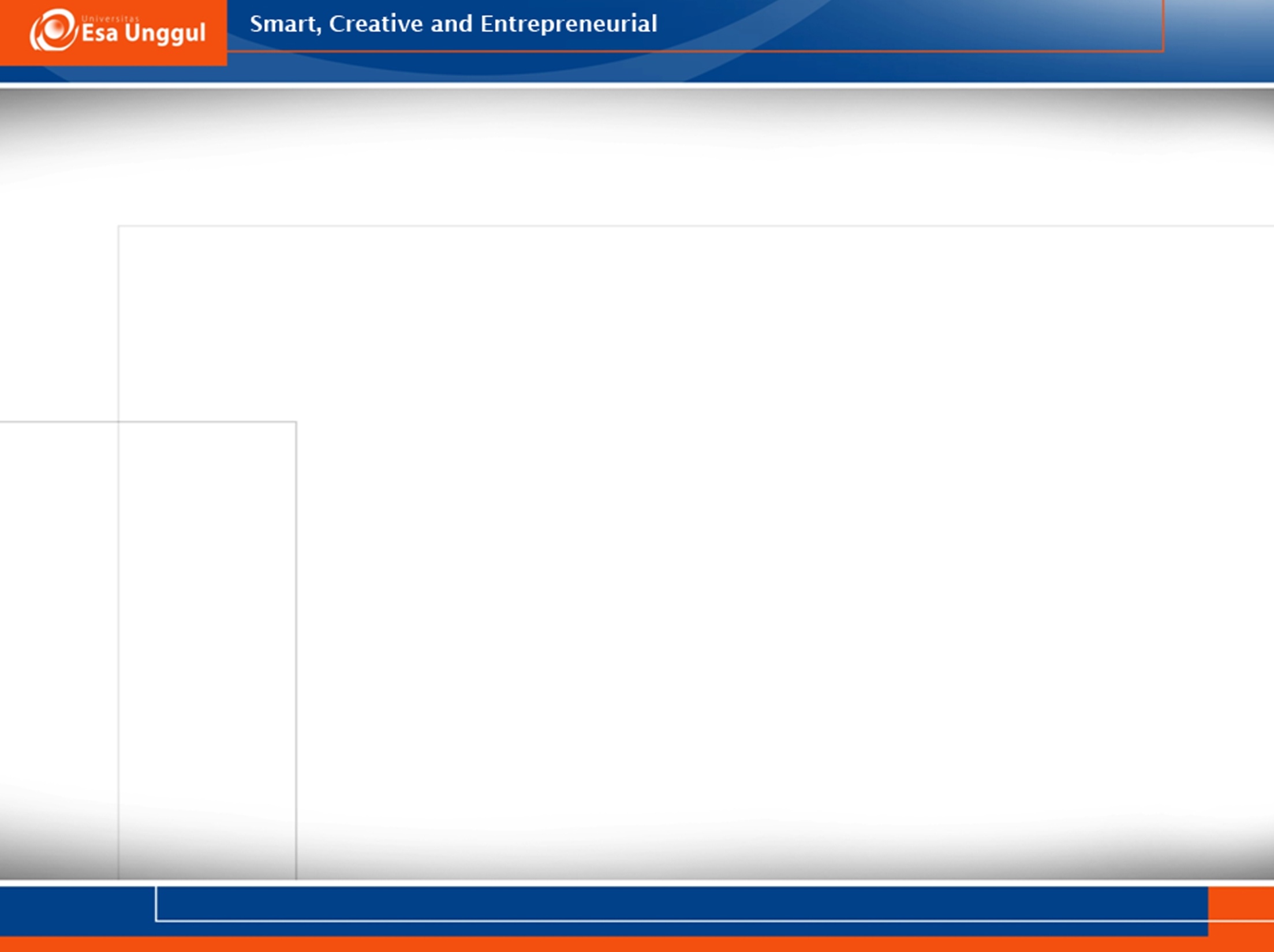 UNIT KERJA RMIK
10/23/2019
16
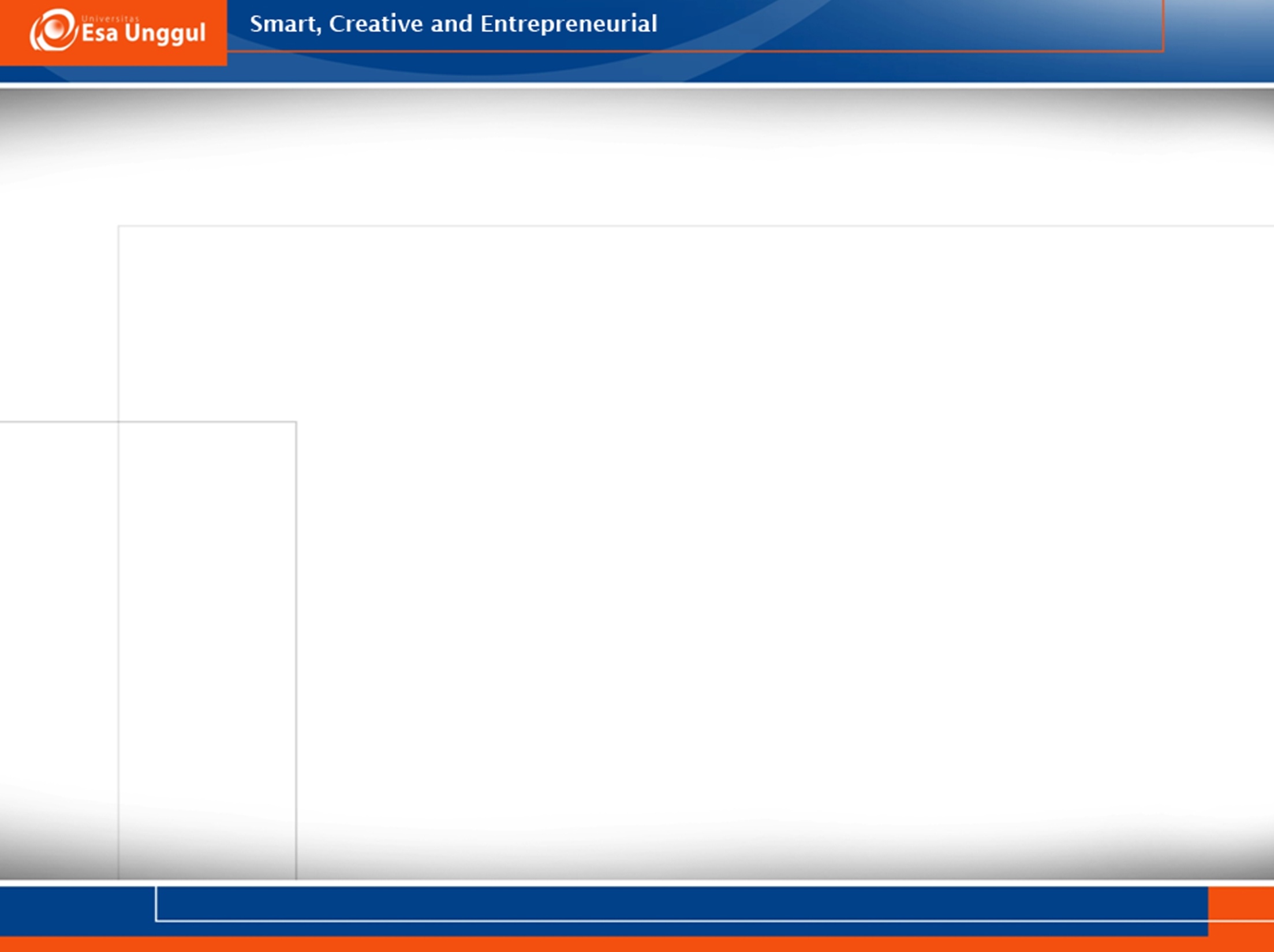 DIREKTUR RS
Bukan merupakan wadah staf medis
PANITIA-PANITIA
KOMITE MEDIK
Subkom Kredensial
Subkom Mutu Profesi
Subkom Etika dan Disiplin
Permenkes 755/2011
Tata kelola klinis
yang baik
KEPALA UNIT KERJA
10/23/2019
17
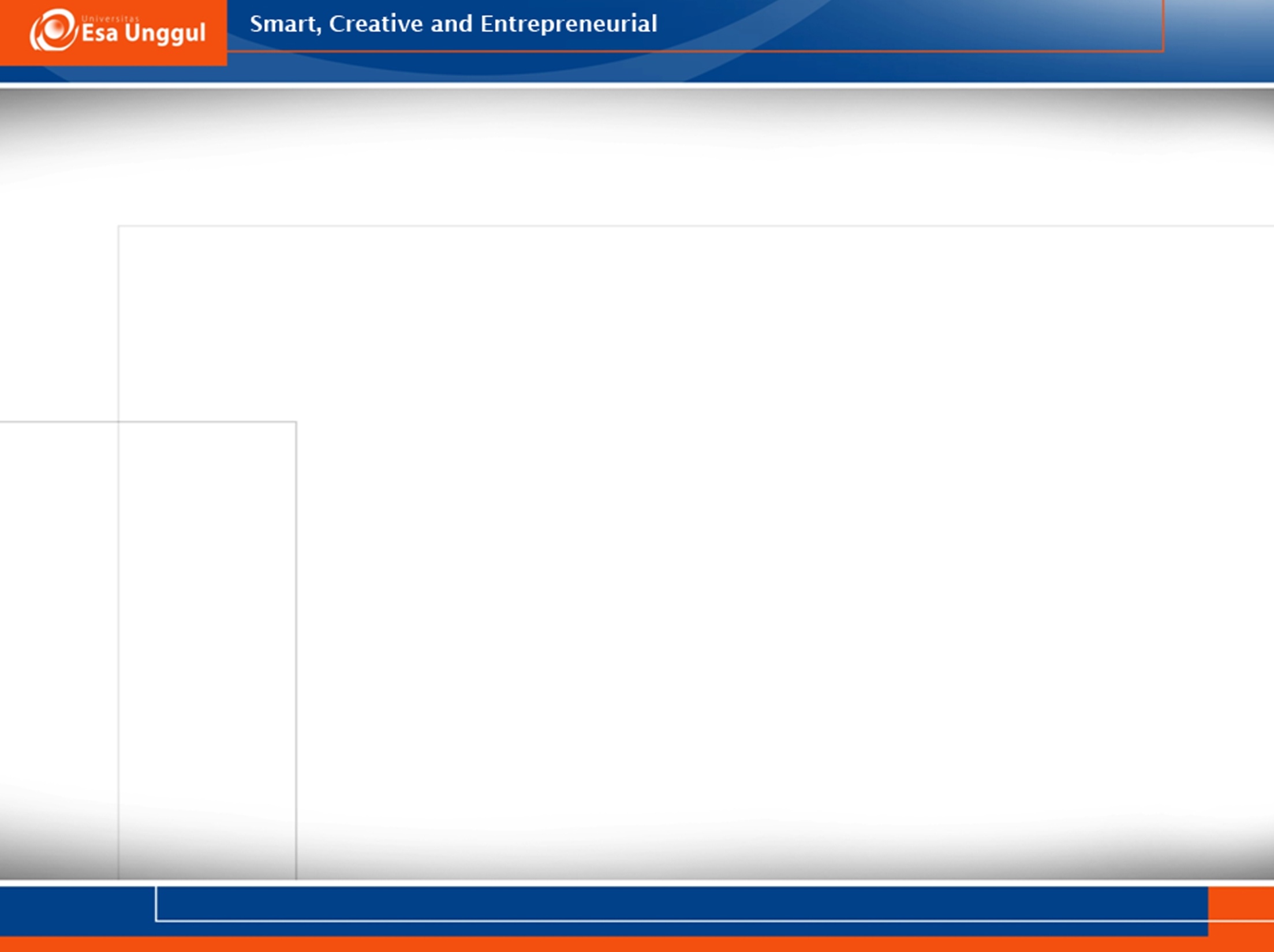 PENGERTIAN UNIT KERJA RMIK
SISTEM
UNIT KERJA 
RMIK
TUJUAN
MANAJEMEN
ORGANISASI
10/23/2019
18
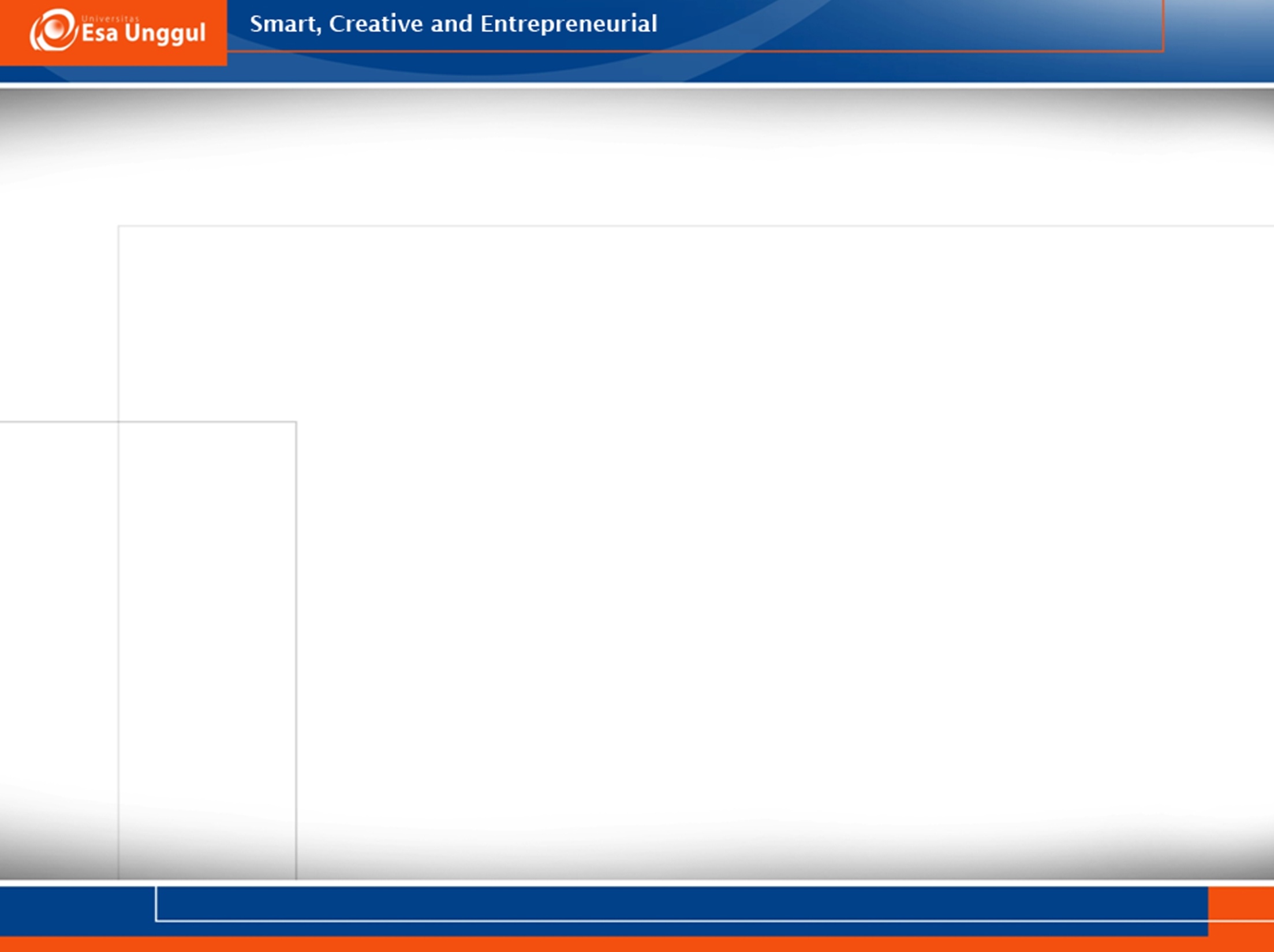 PENGERTIAN UNIT KERJA RMIK
Pendekatan sistem 
Input (SDM, peralatan, struktur, dana, marketing, dll (man money material method machine)) 
Proses (pengumpulan, proses, penyajian data) 
Output (menghasilkan informasi kesehatan)
Bertugas secara sistem diatur dan dikelola untuk mencapai tujuan  menghasilkan layanan RM dan informasi kesehatan
10/23/2019
19
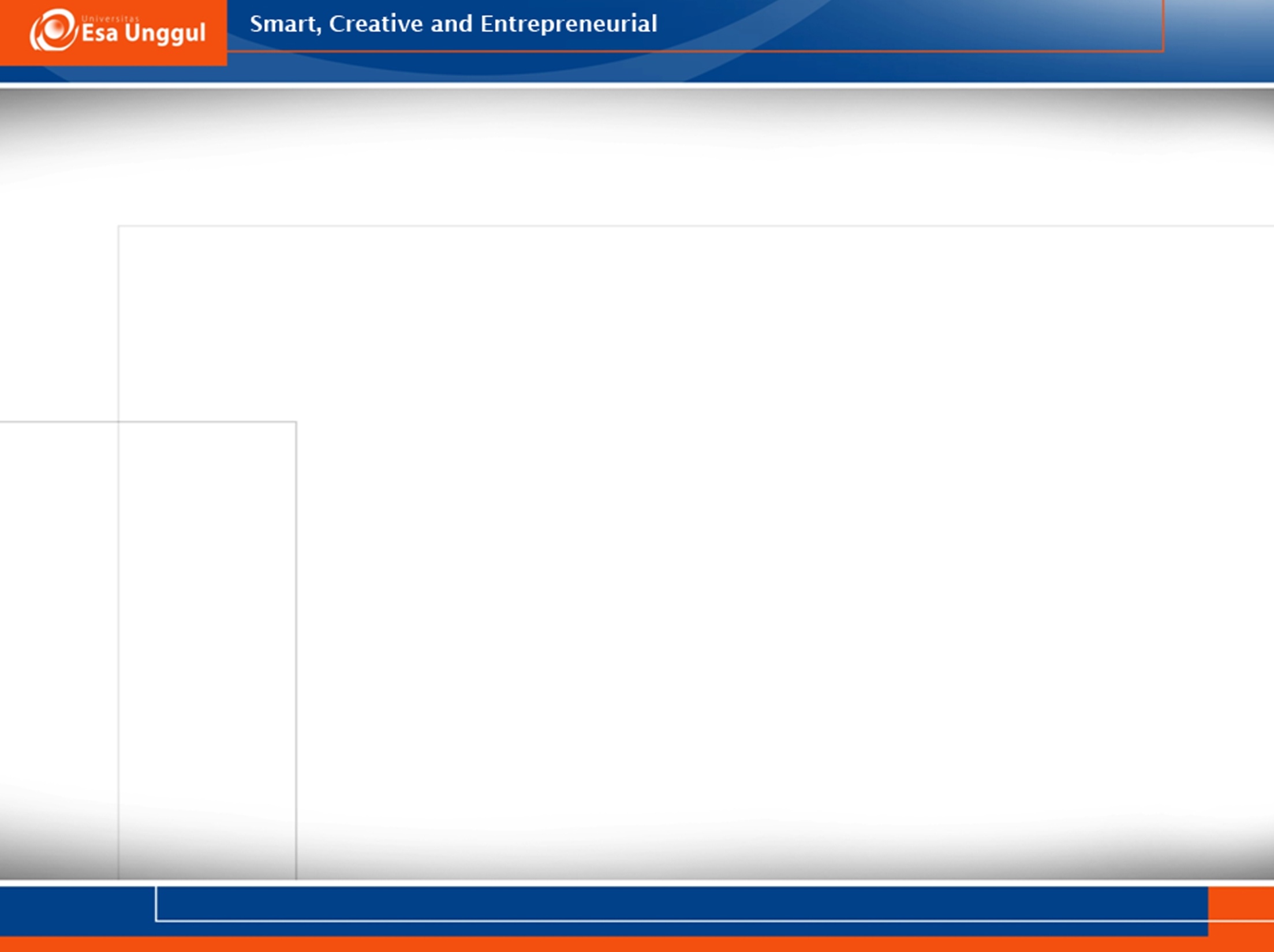 PENGERTIAN UNIT KERJA RMIK
Pendekatan organisasi  kumpulan 2 orang atau lebih yang berhubungan, saling bekerjasama, berkoordinasi secara formal untuk mencapai tujuan
Pengelolaan unit kerja  Man Money Material Method Machine
Manajemen diperlukan untuk mencapai tujuan organisasi, keseimbangan diantara tujuan yang berbeda dan saling bertentangan, kinerja organisasi secara efisien dan efektif
10/23/2019
20
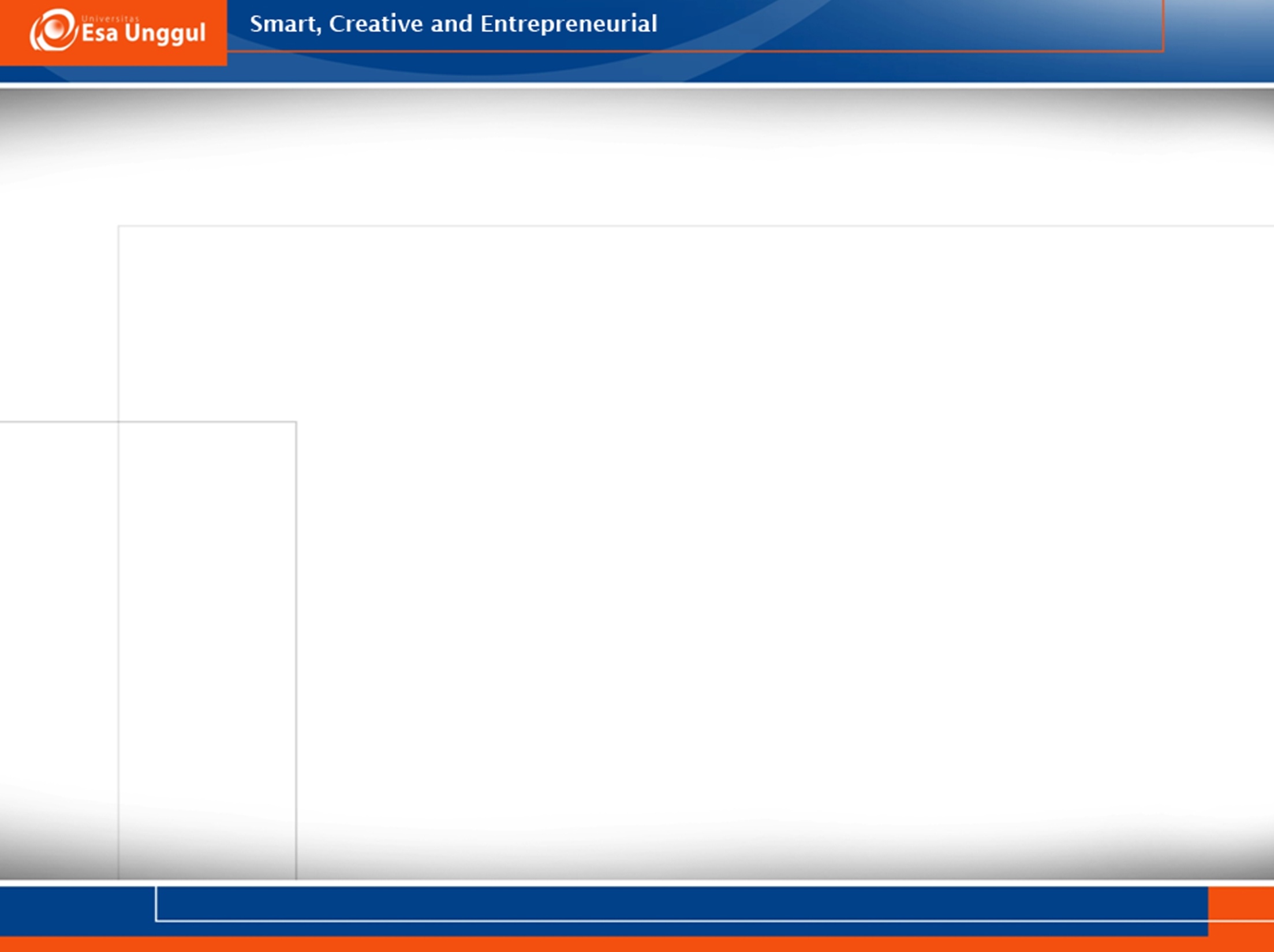 Dokumen RS
Dokumen
Regulasi (kebijakan pelayanan RS, pedoman/panduan pelayanan RS/SPO, program ker)
Bukti pelaksanaan
Regulasi
Pelayanan RS
Unit kerja RS
10/23/2019
21
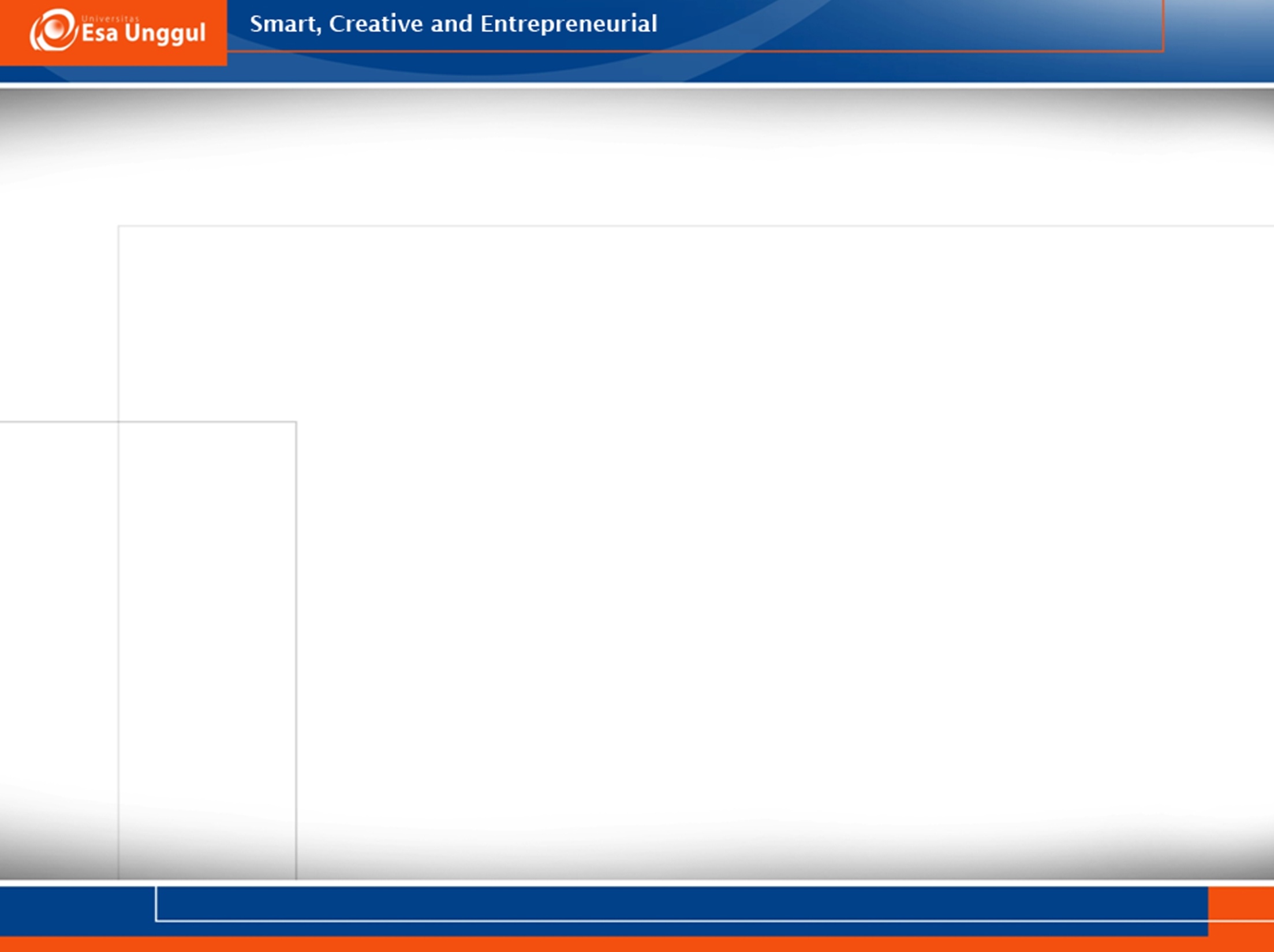 KEWAJIBAN UNIT KERJA
Kebijakan pelayanan
Pedoman pengorganisasian unit kerja
Pedoman pelayanan unit kerja
SPO
Bukti pelaksanaan
Program kerja (rencana tahunan)
Laporan (bulanan, tahunan)
Rapat
Orientasi
Pelatihan
Kerangka acuan/TOR
Bukti kegiatan
Pre dan post test
Laporan kegiatan
10/23/2019
22
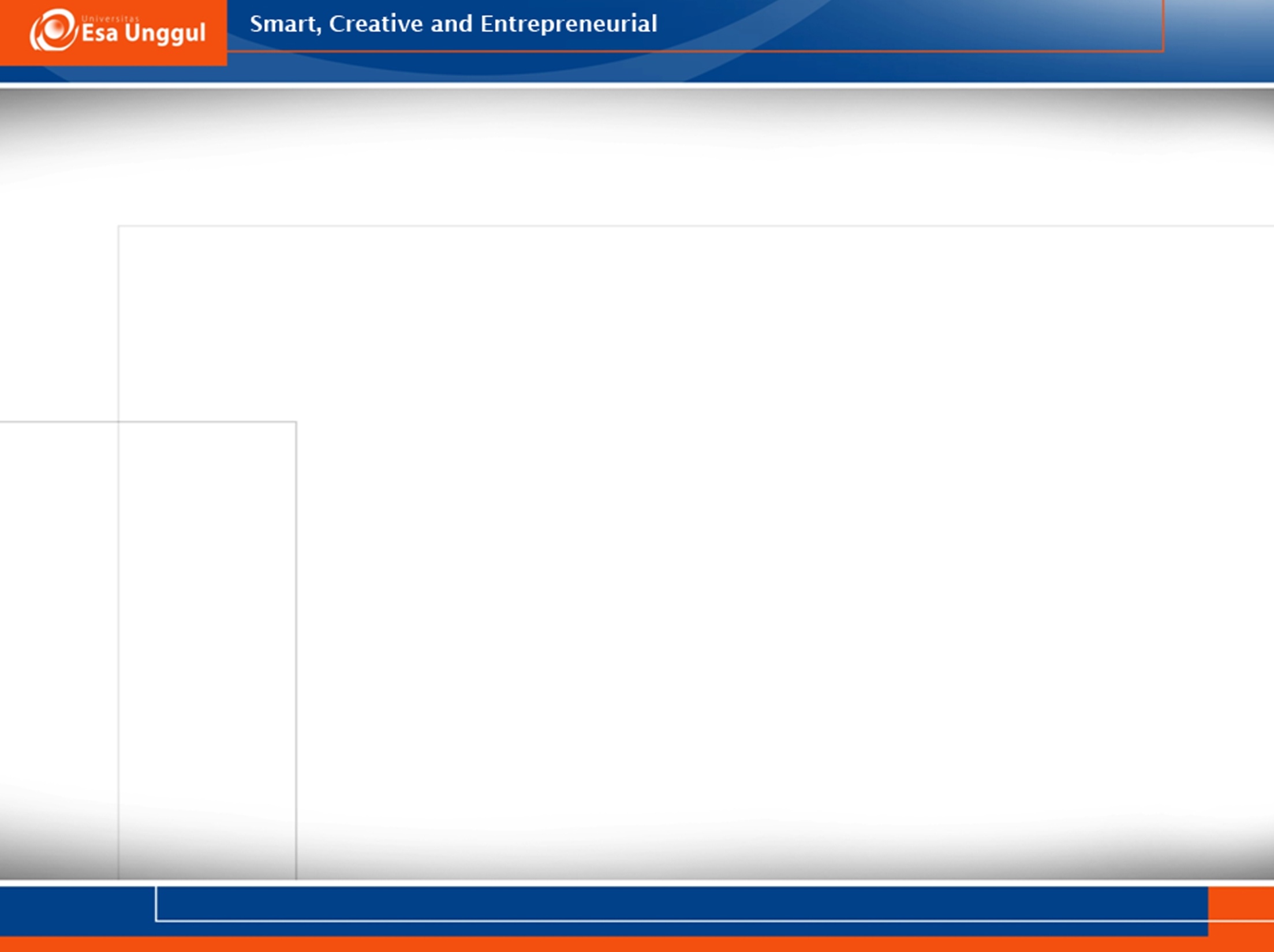 PENTING DIPERHATIKAN
Kebijakan, Pedoman, SPO
Program Evaluasi  Dokumen
Perlu Revisi/Tidak, Penambahan
Revisi/Baru
10/23/2019
23
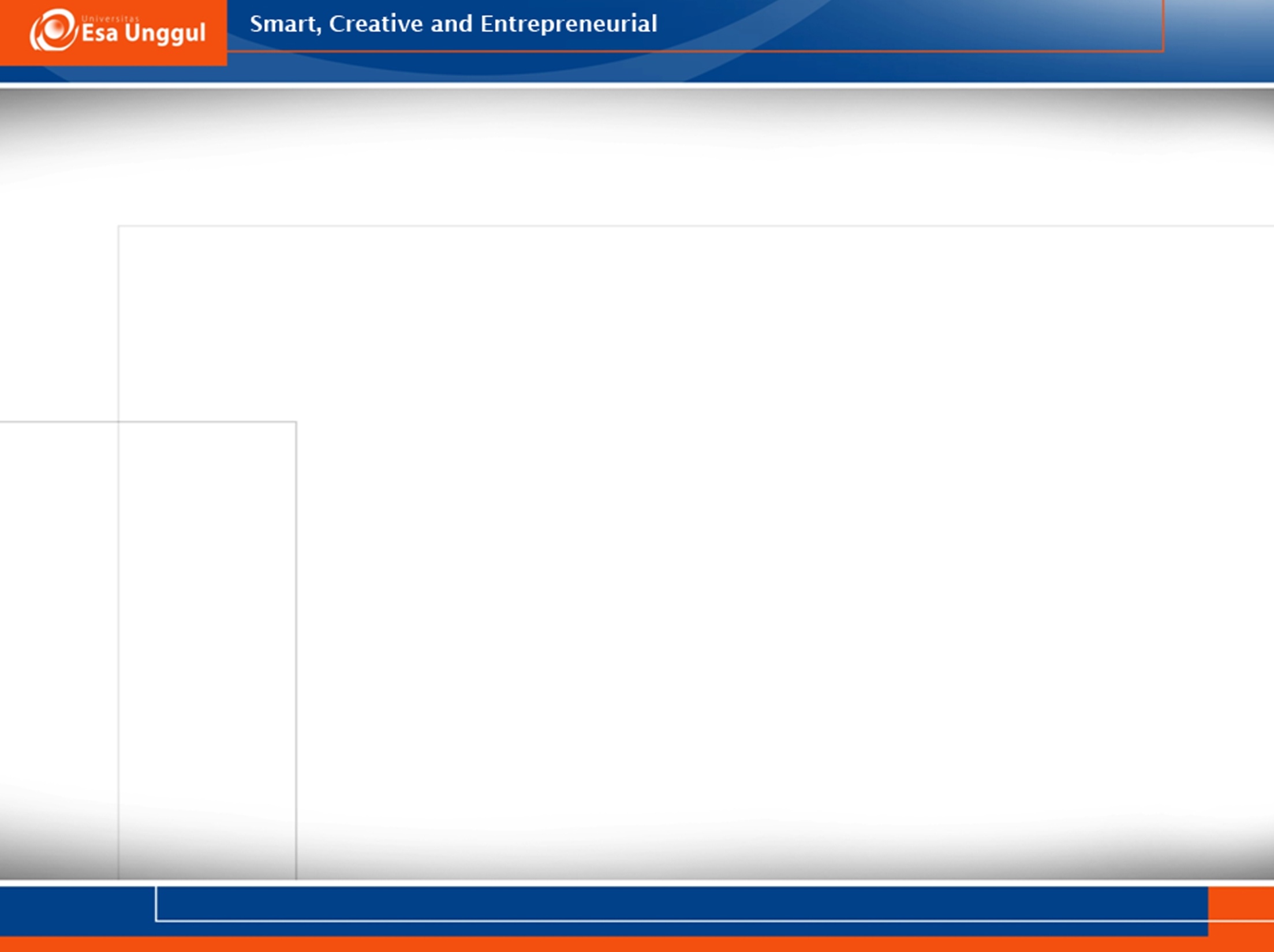 Standar Manajemen Informasi dan Rekam Medis (MIRM)
10/23/2019
24
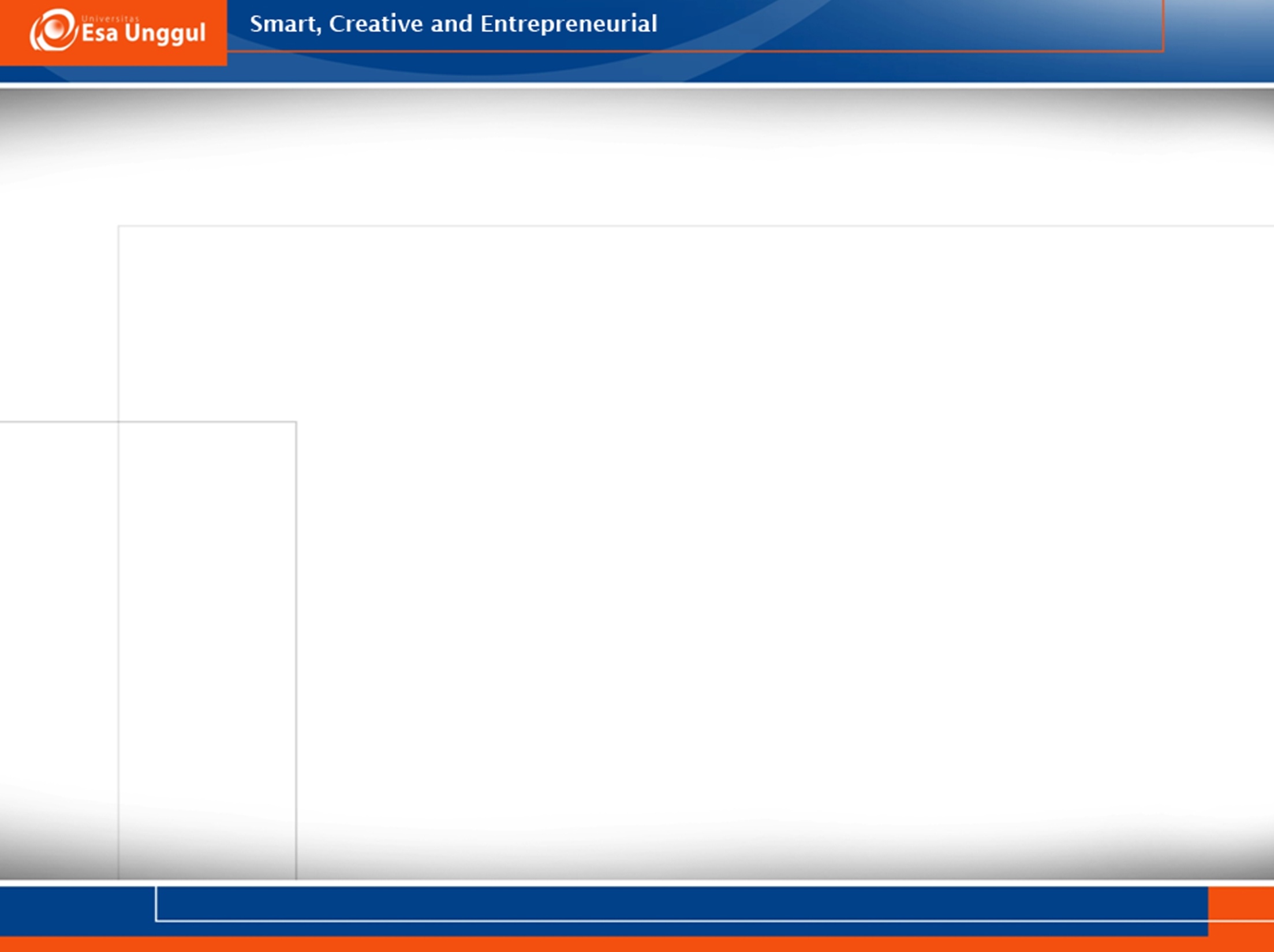 INFORMASI DIPERLUKAN UNTUK:

MEMBERIKAN
MENGKOORDINASIKAN
MENGINTEGRASIKAN
PELAYANAN RUMAH SAKIT
INFORMASI SEBAGAI SUMBER DAYA DI RS
DIKELOLA SECARA EFEKTIF
10/23/2019
25
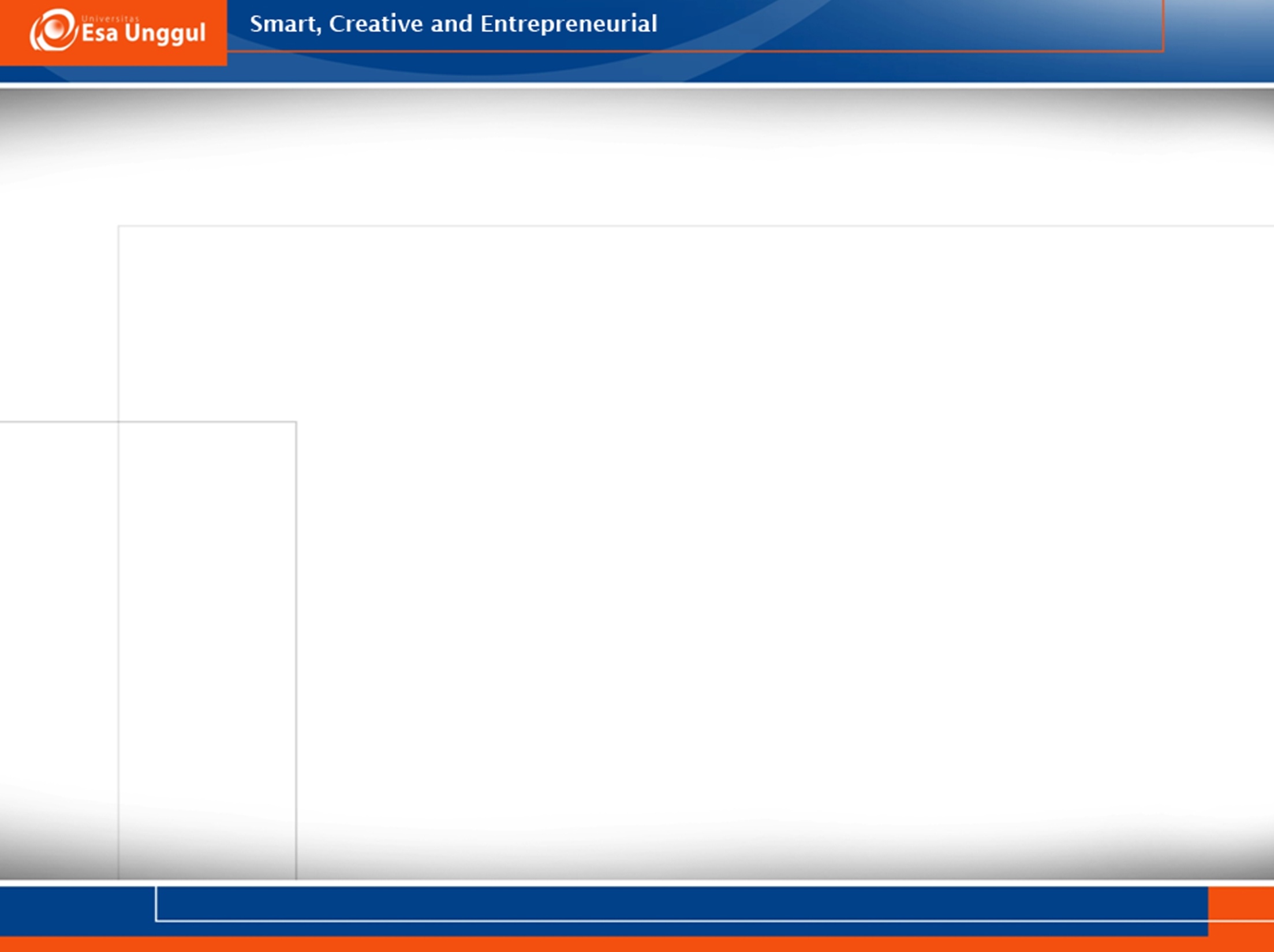 STANDAR MIRM
ORGANISASI DAN MANAJEMEN
AKSES DAN PENYIMPANAN REKAM MEDIS
REKAM MEDIS PASIEN
10/23/2019
26
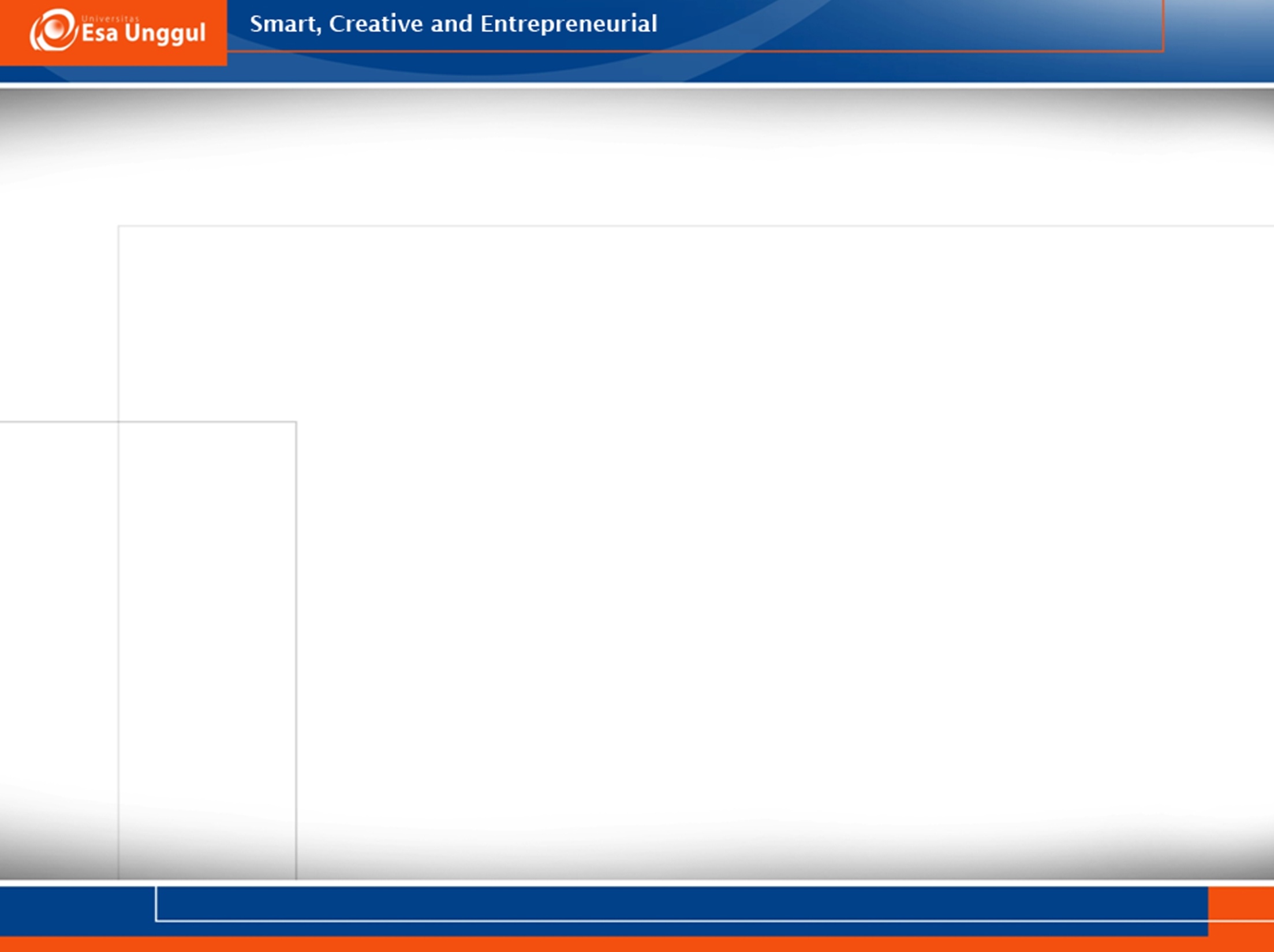 I. MANAJEMEN INFORMASI
10/23/2019
27
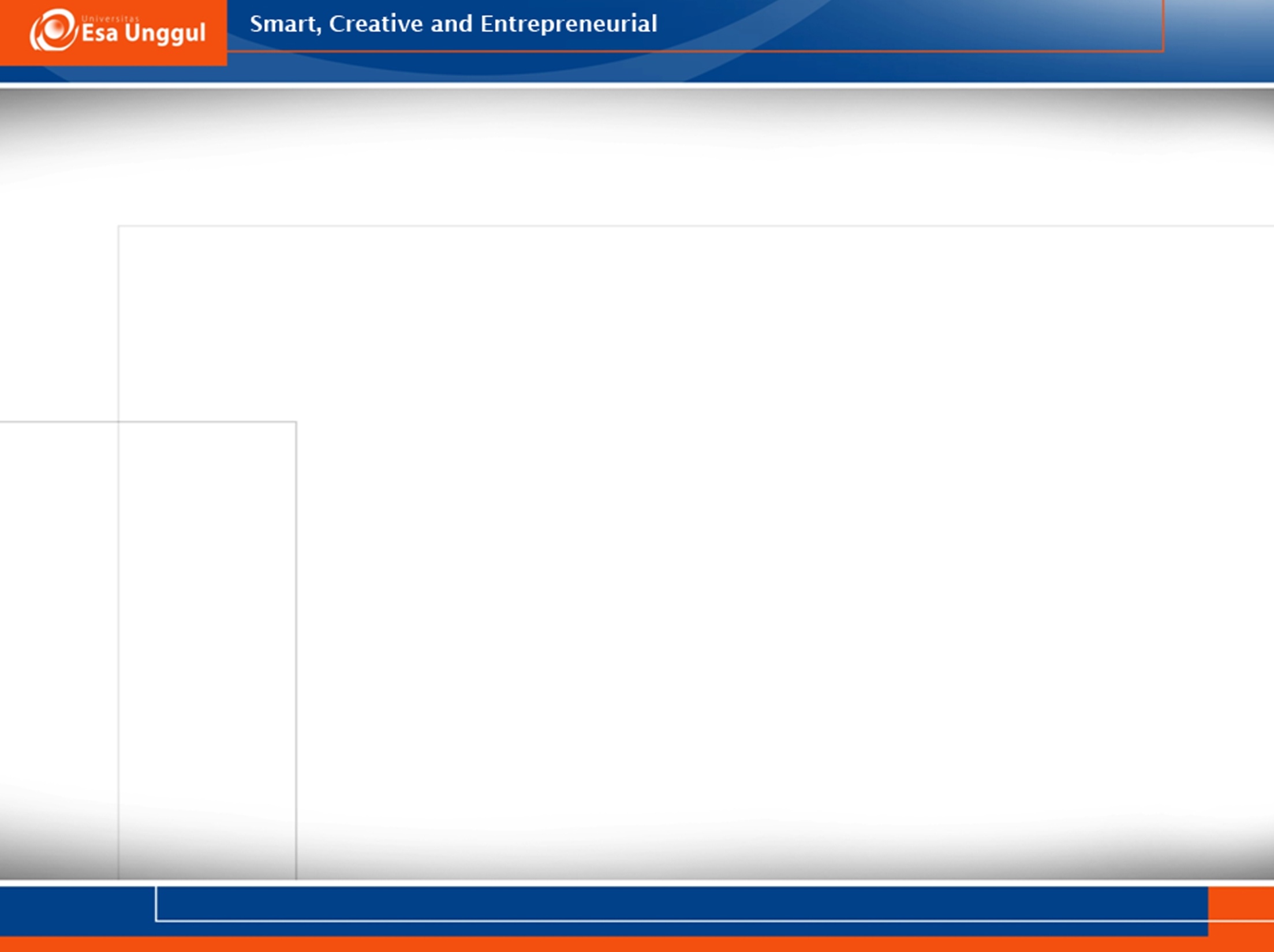 I. MANAJEMEN INFORMASI
10/23/2019
28
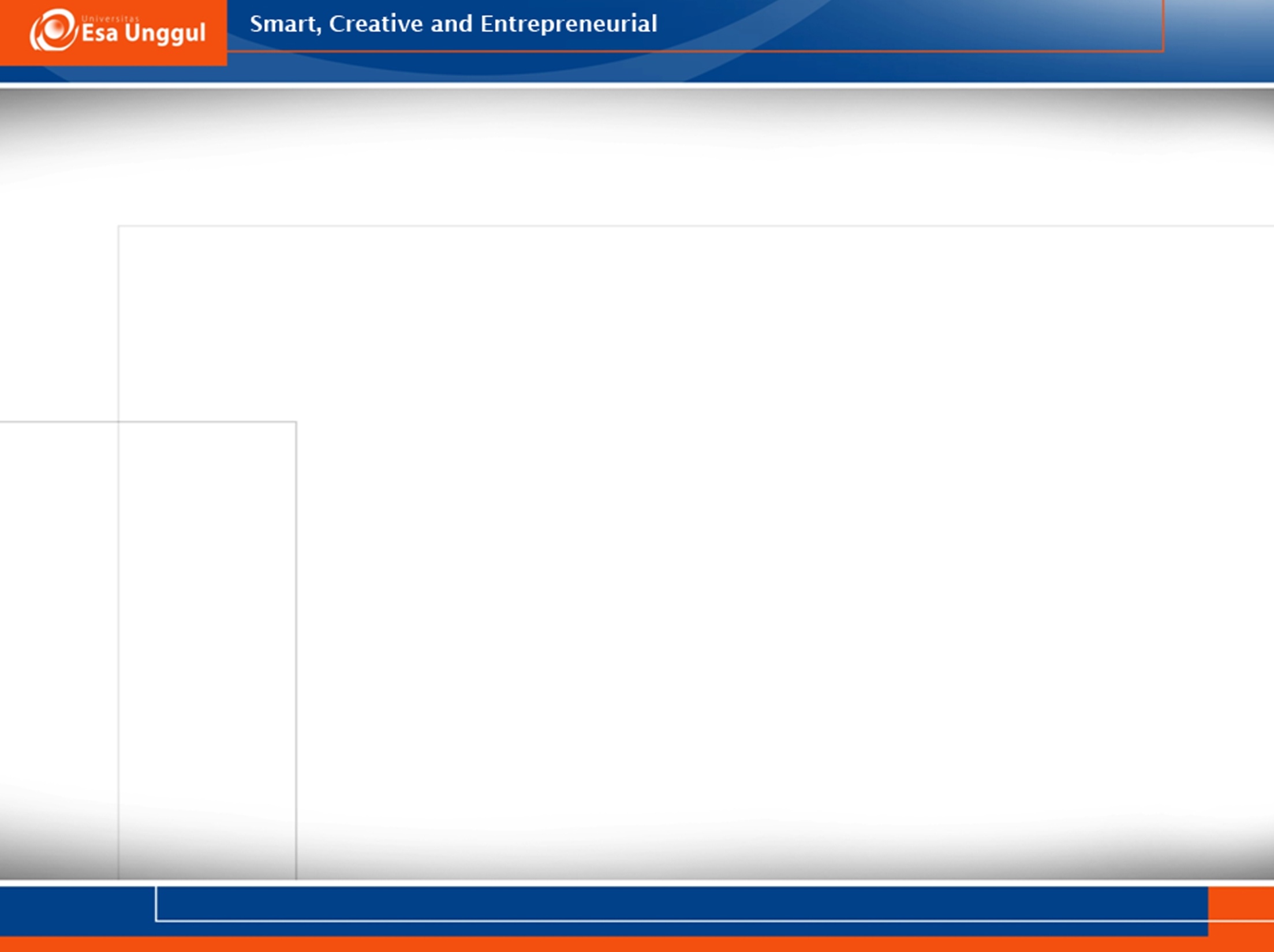 II. MANAJEMEN REKAM MEDIS
10/23/2019
29
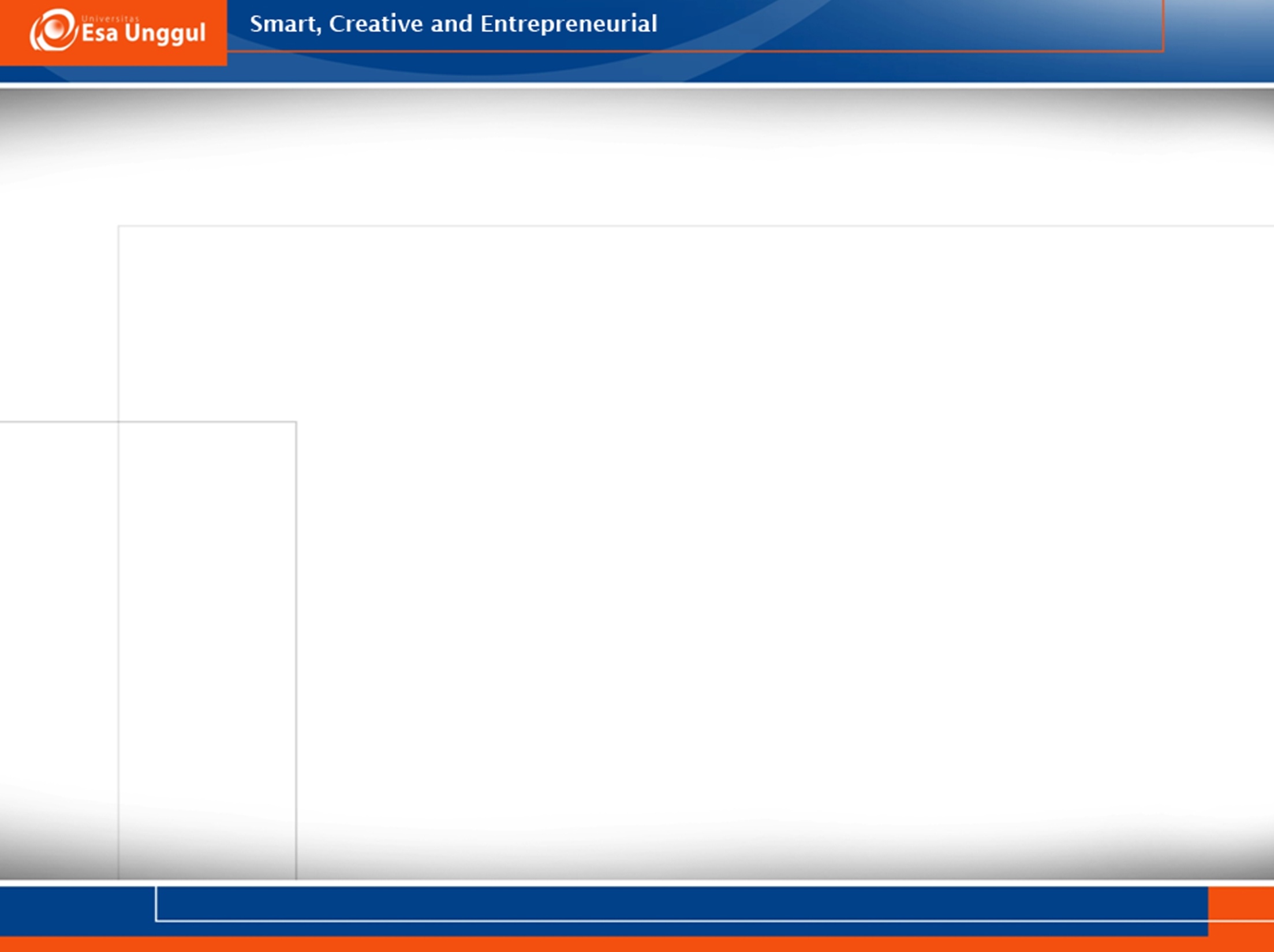 II. MANAJEMEN REKAM MEDIS
10/23/2019
30
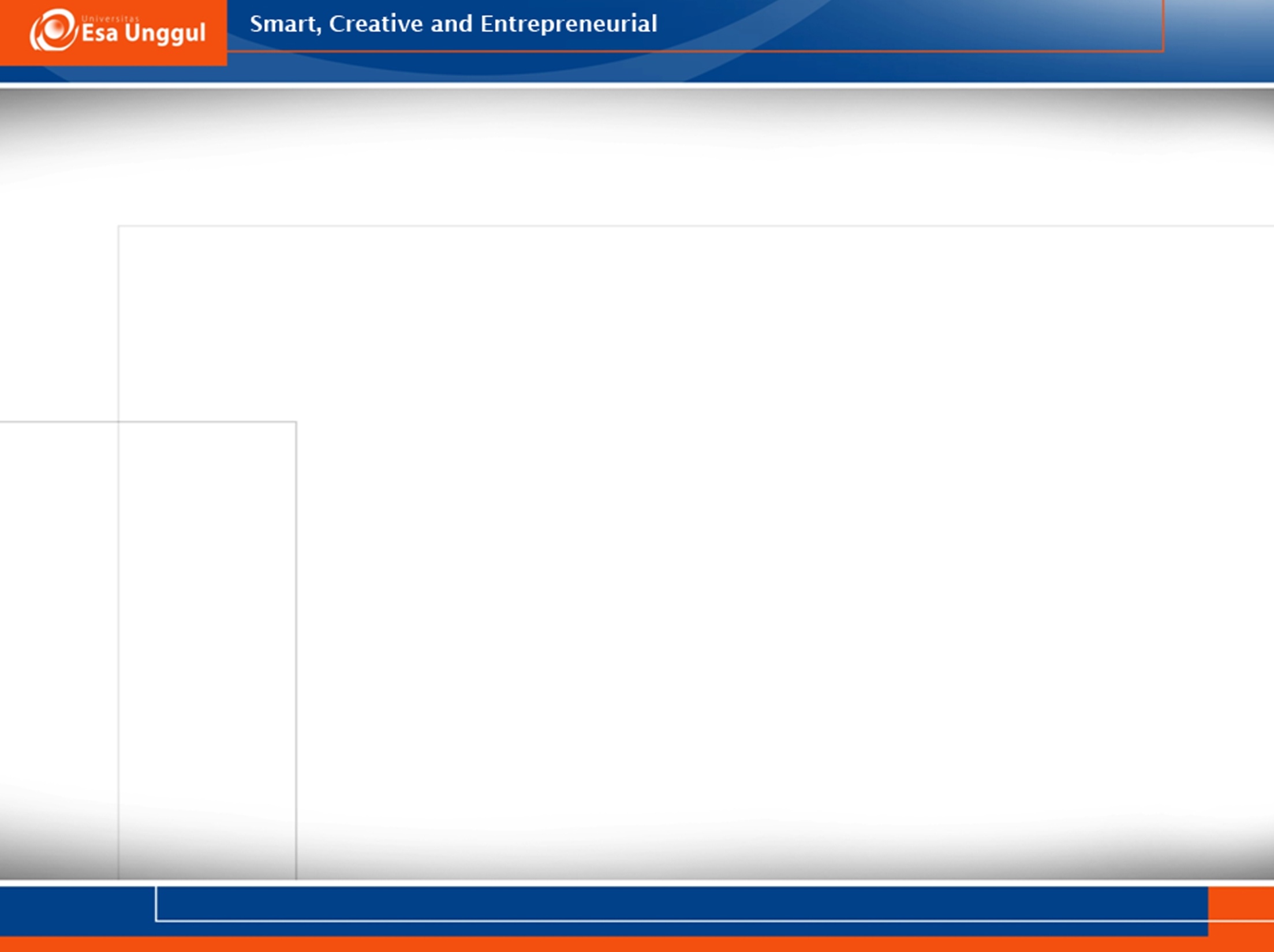 II. MANAJEMEN REKAM MEDIS
10/23/2019
31
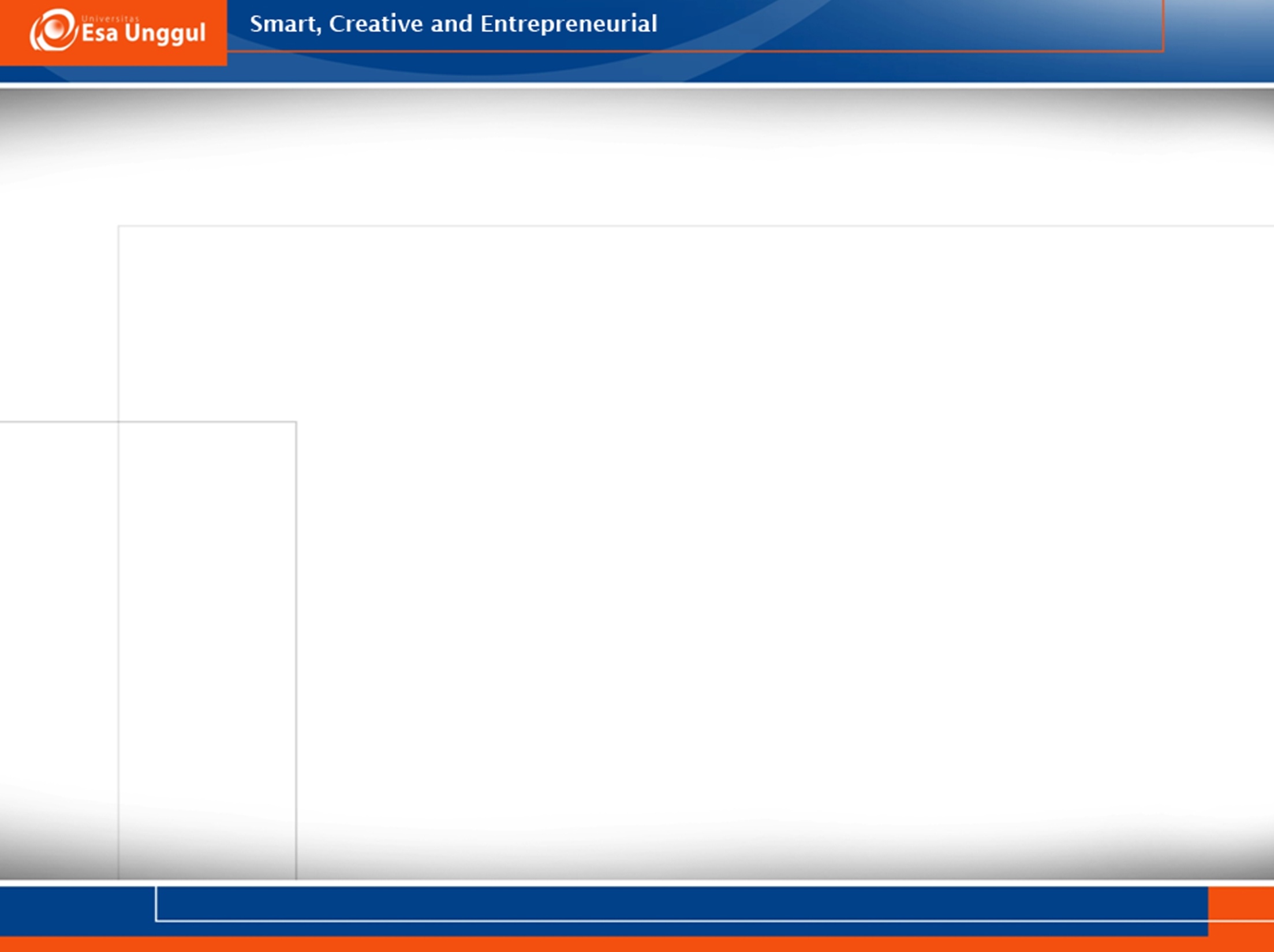 STANDAR ELEMEN MIRM
10/23/2019
32
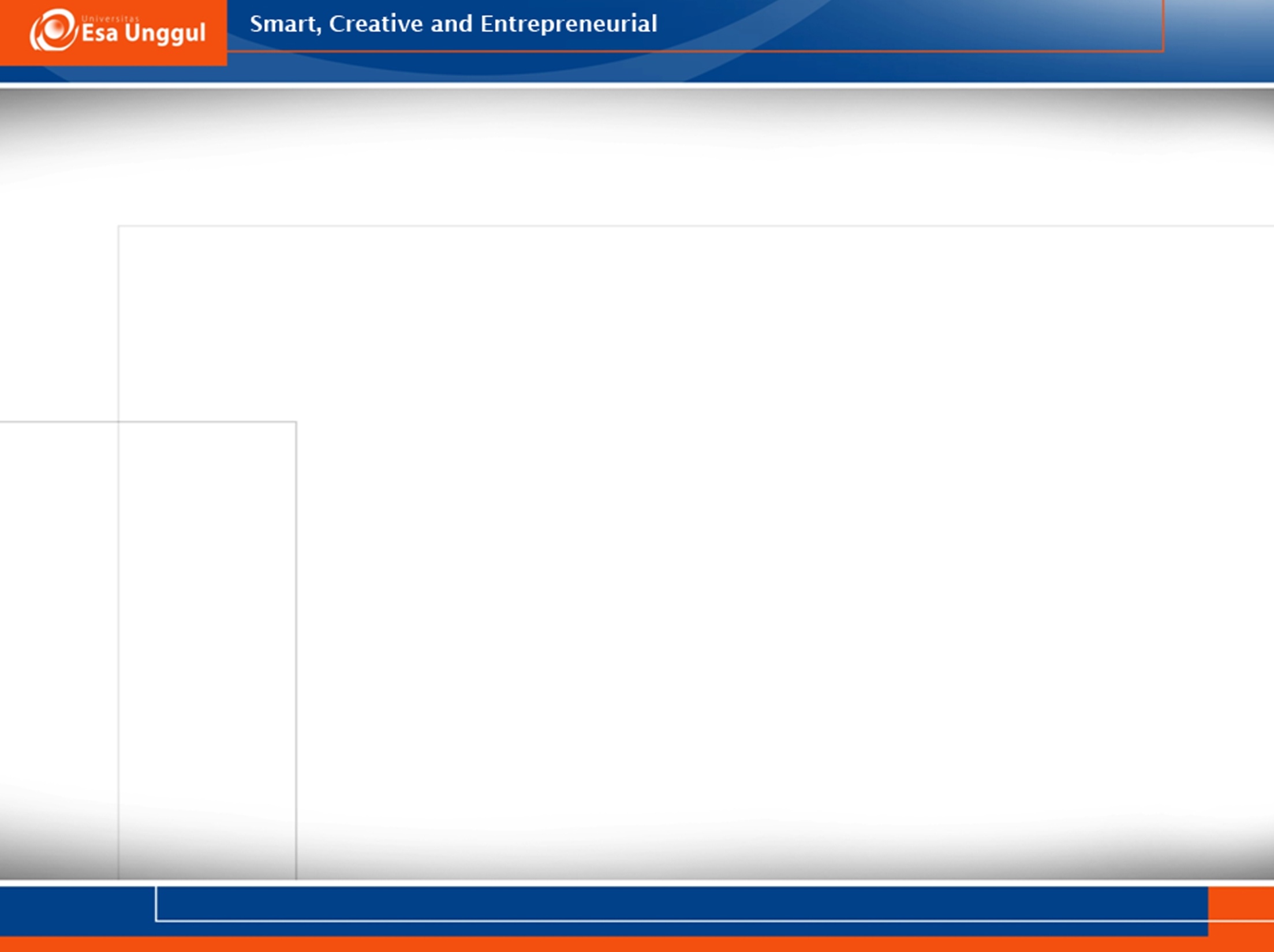 RINCIAN ELEMEN PENILAIAN
10/23/2019
33
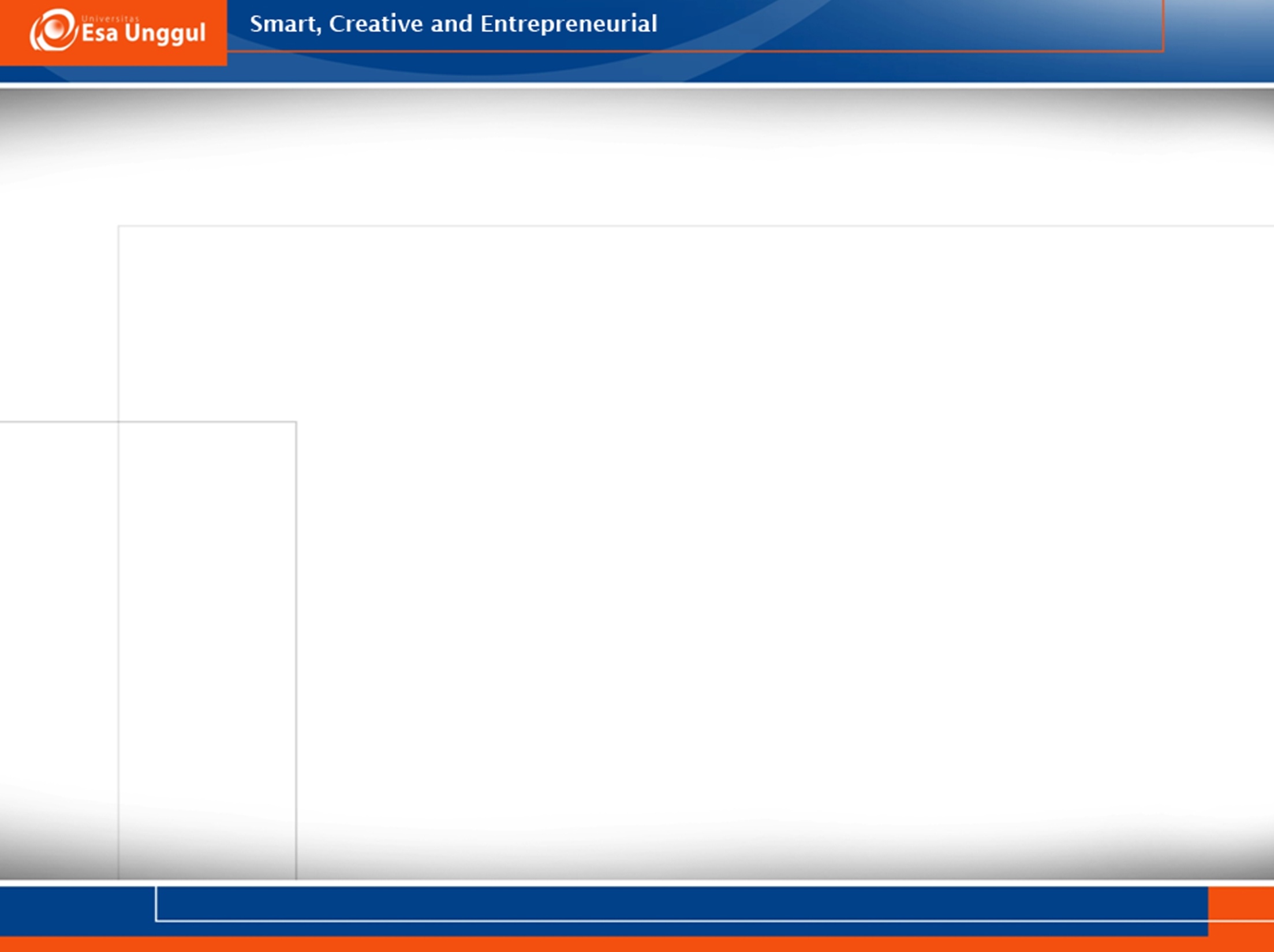 RINCIAN ELEMEN PENILAIAN
10/23/2019
34
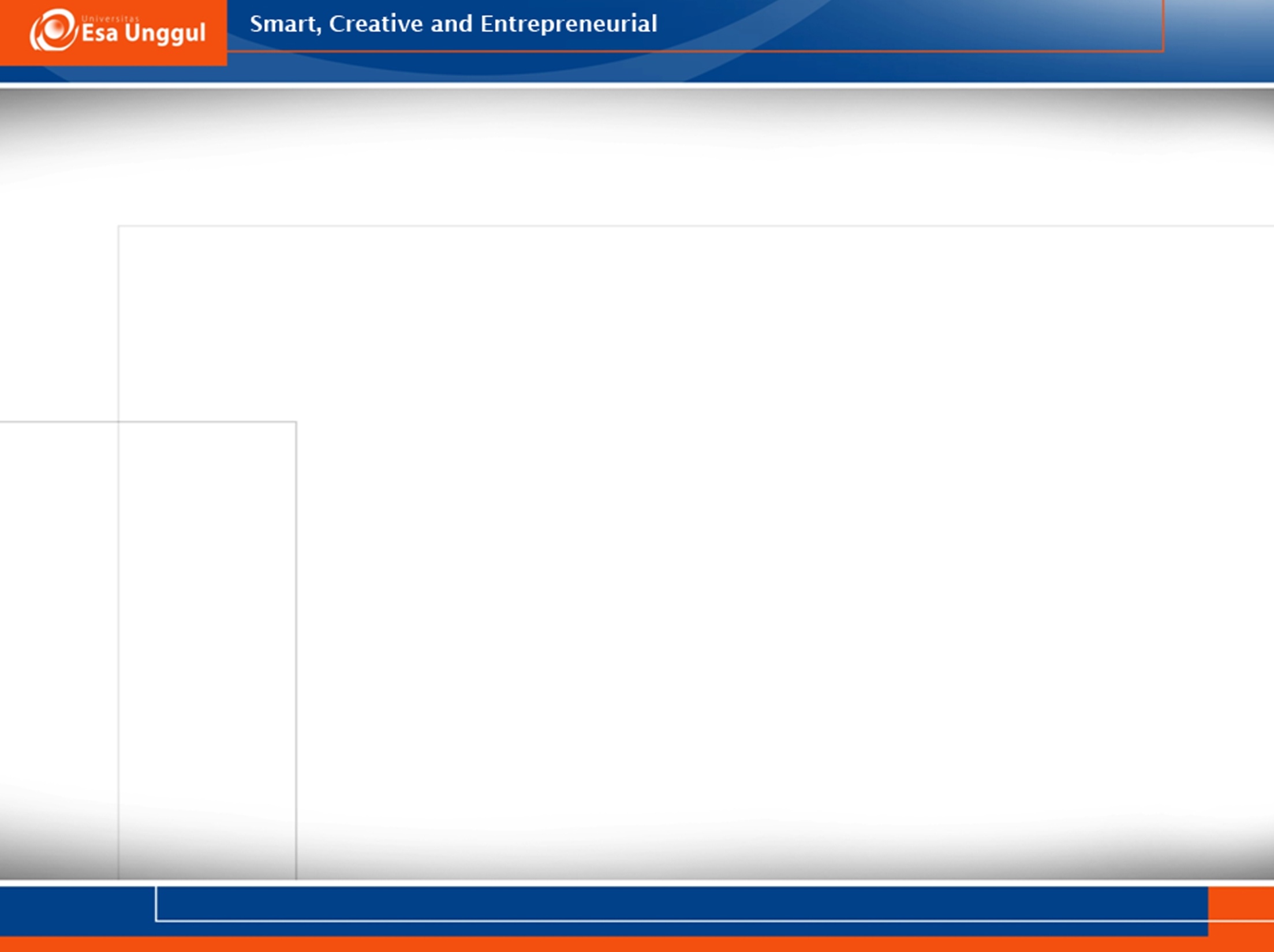 RINCIAN ELEMEN PENILAIAN
10/23/2019
35
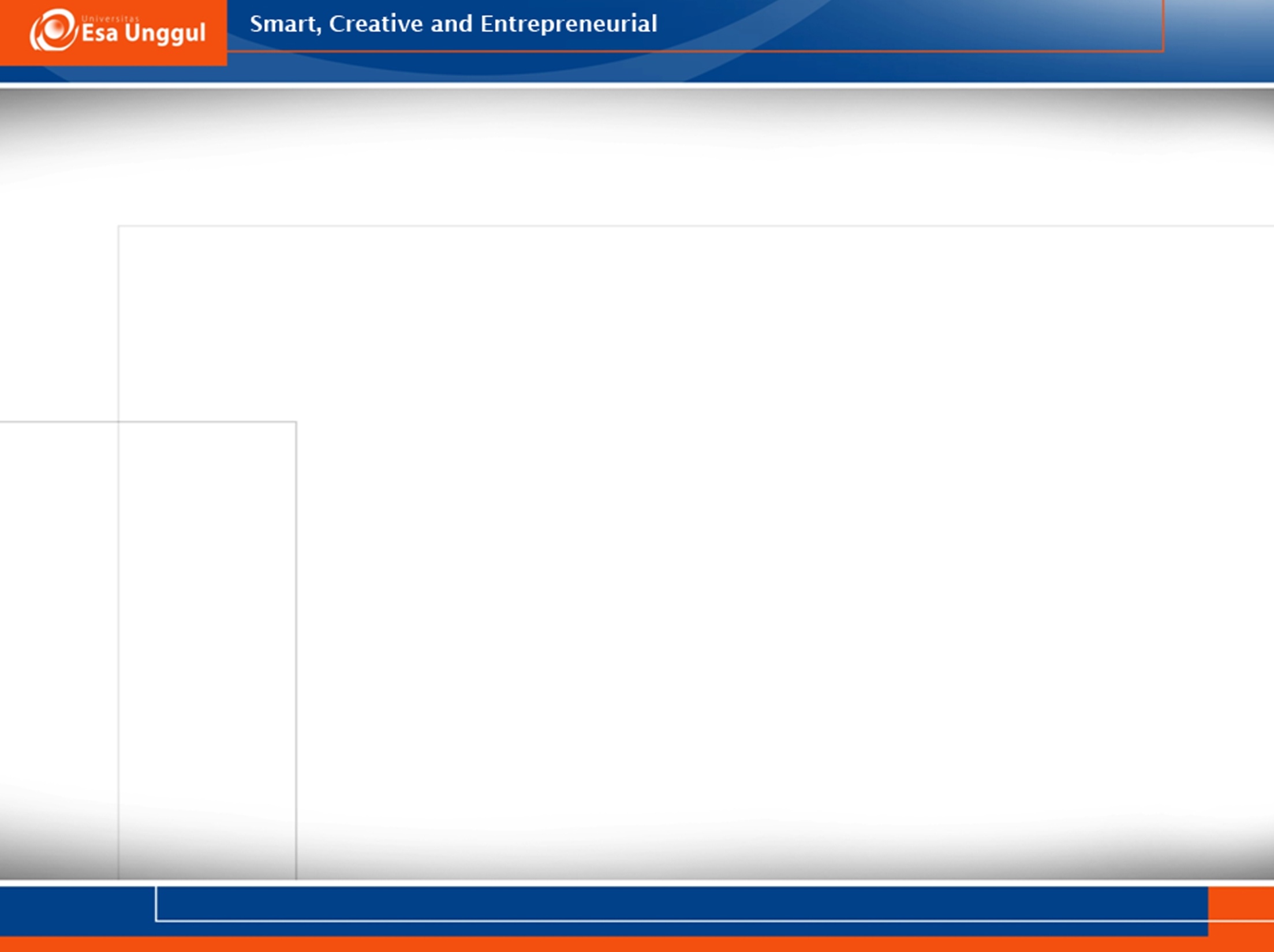 RINCIAN ELEMEN PENILAIAN
10/23/2019
36
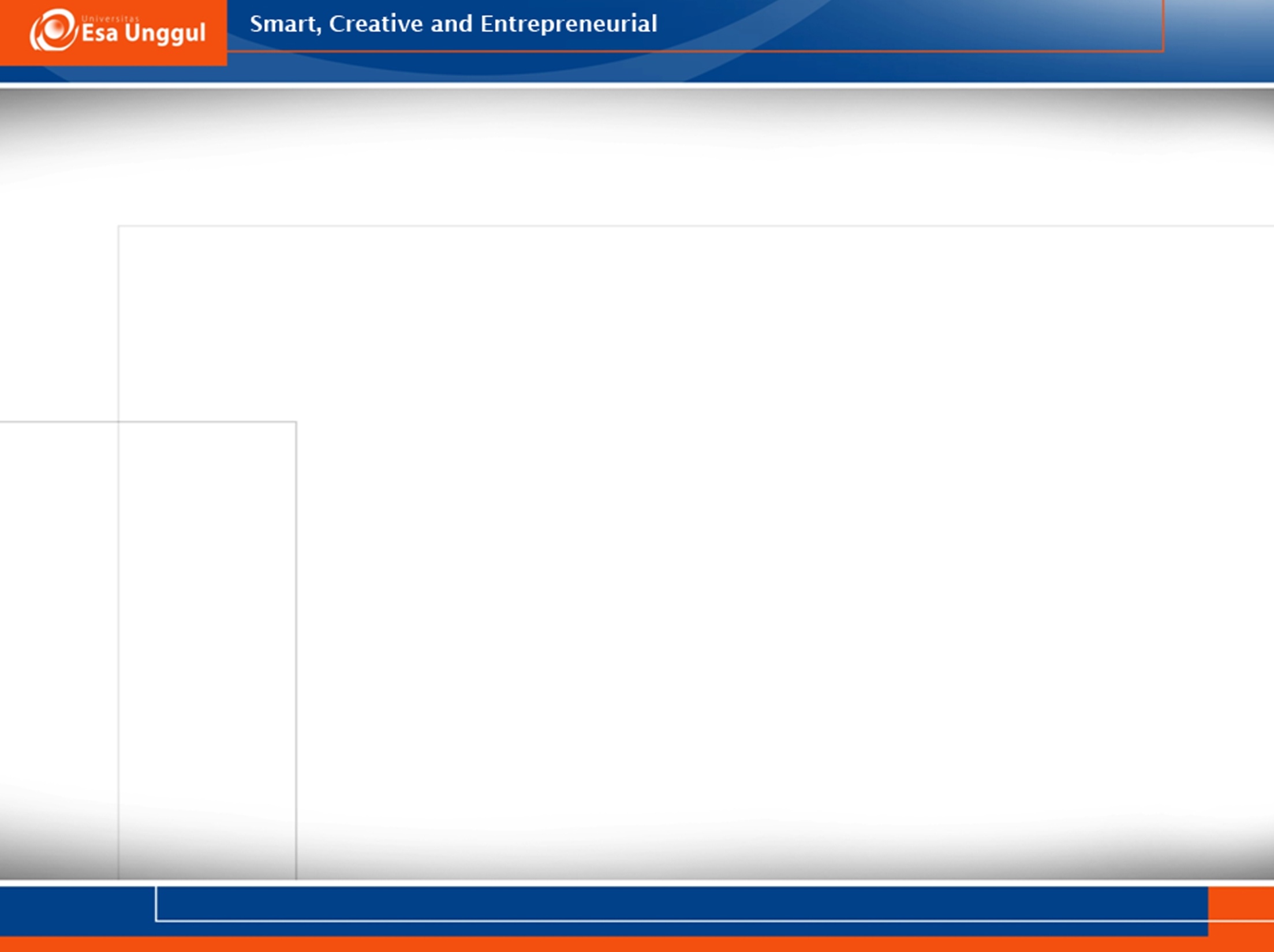 RINCIAN ELEMEN PENILAIAN
10/23/2019
37
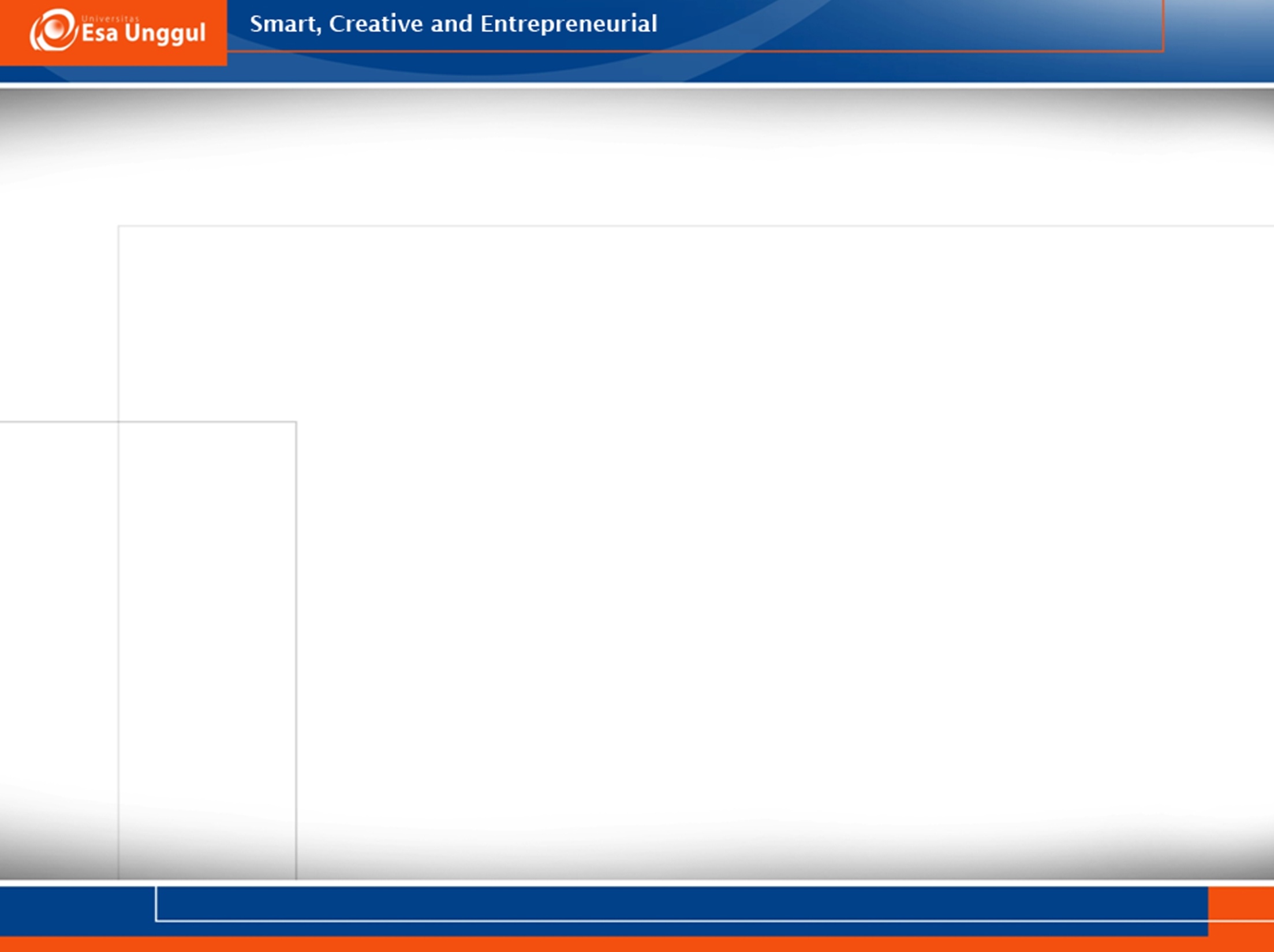 RINCIAN ELEMEN PENILAIAN
10/23/2019
38
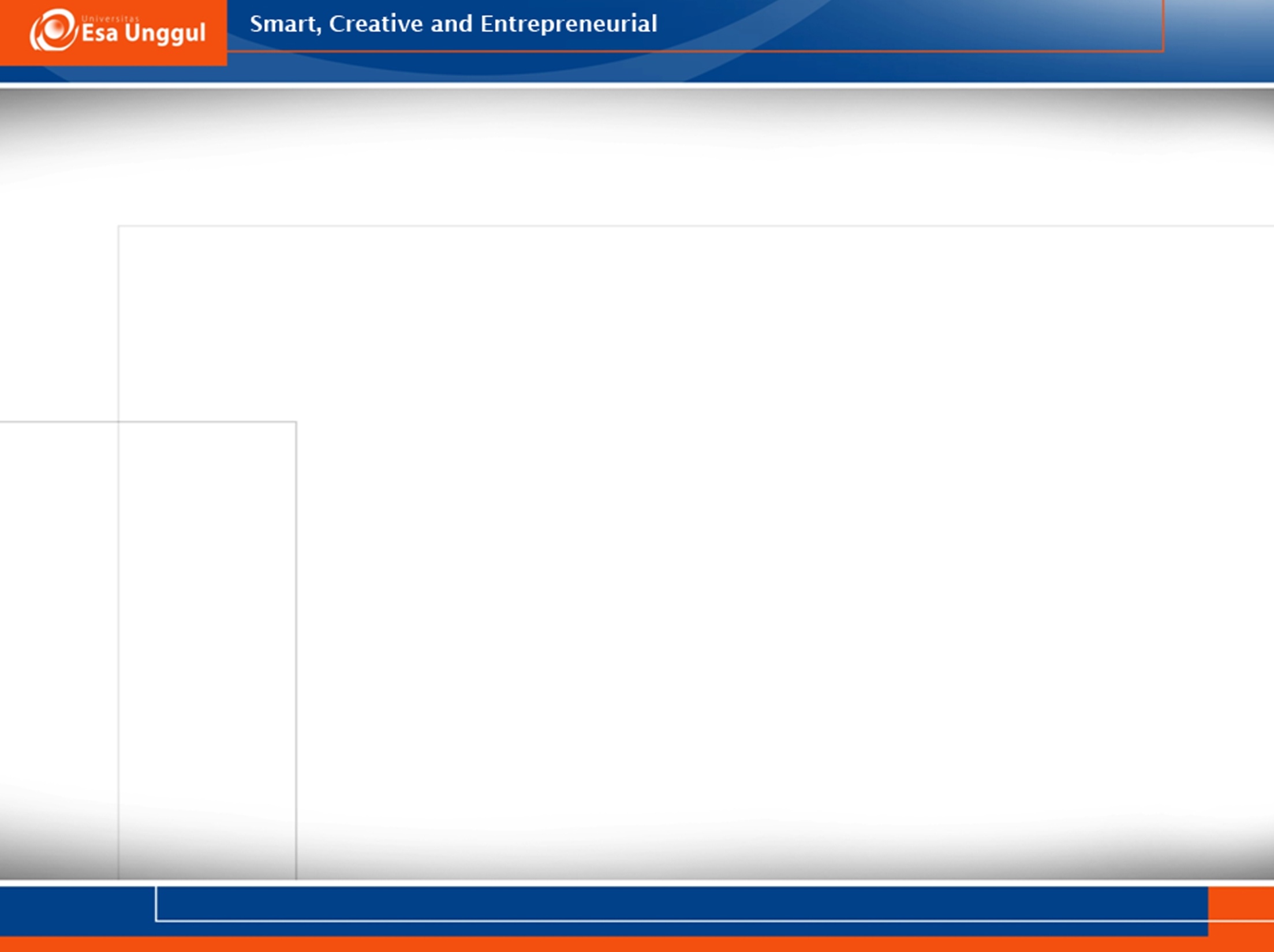 RINCIAN ELEMEN PENILAIAN
10/23/2019
39
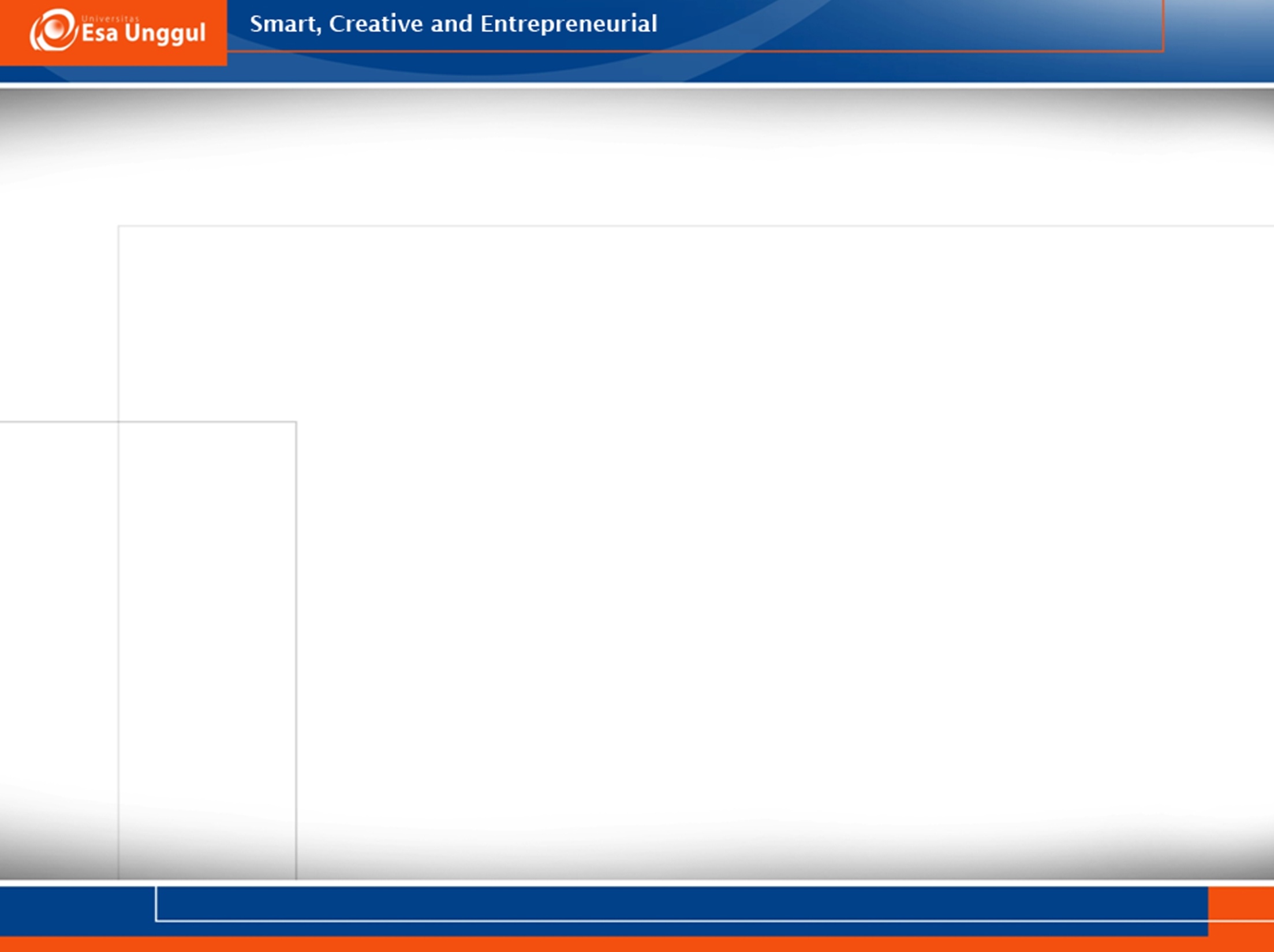 RINCIAN ELEMEN PENILAIAN
10/23/2019
40
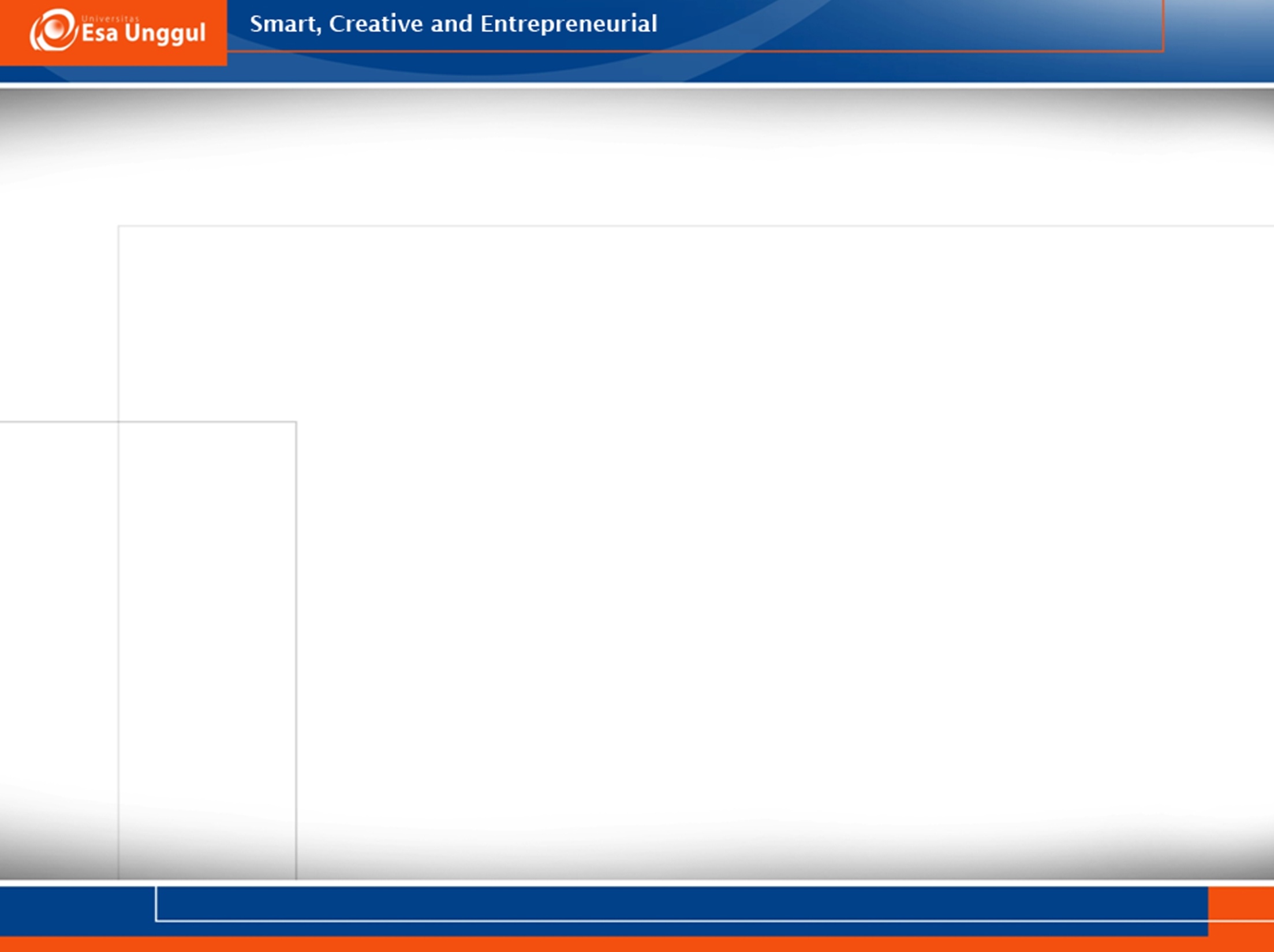 RINCIAN ELEMEN PENILAIAN
10/23/2019
41
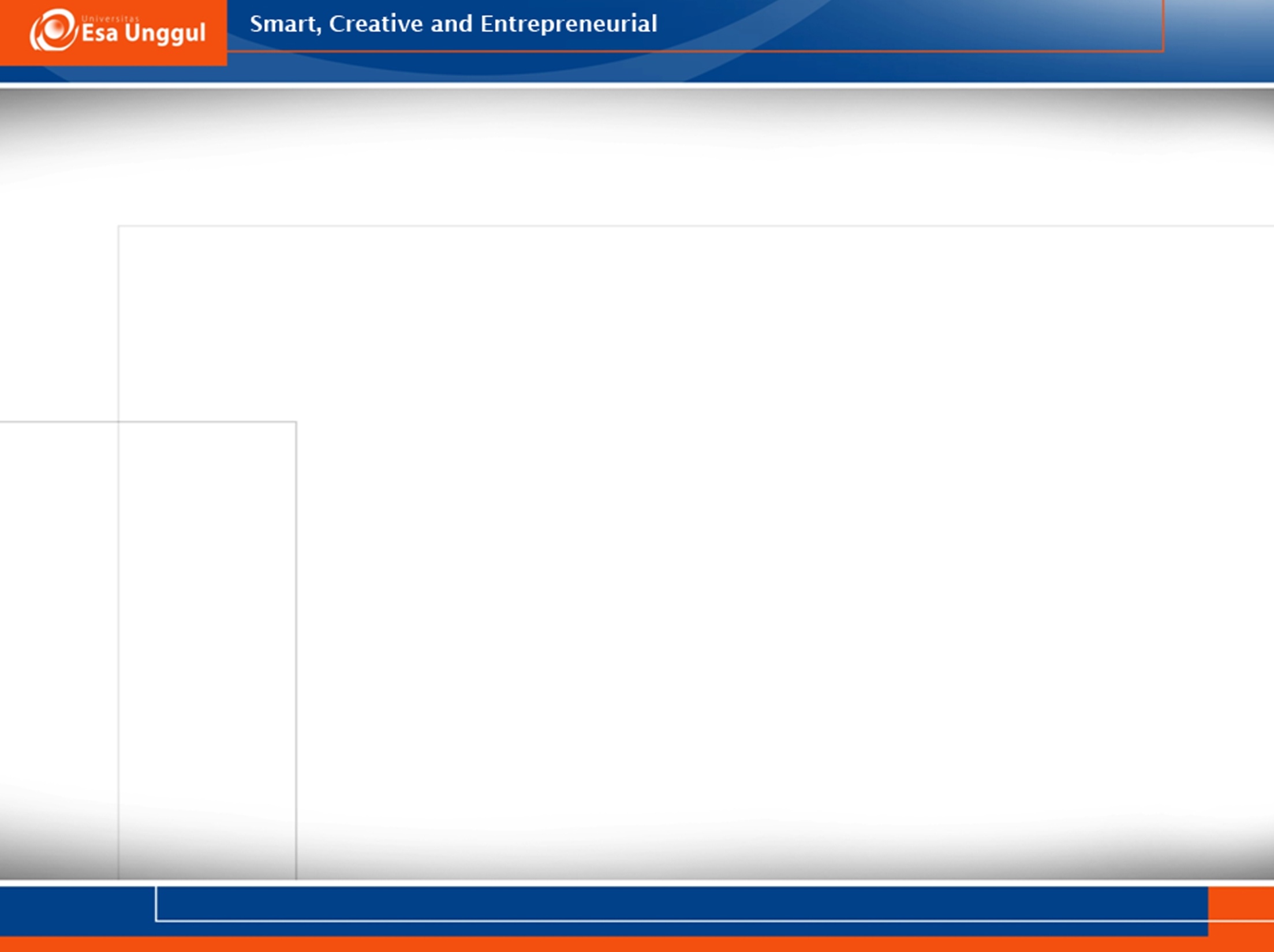 RINCIAN ELEMEN PENILAIAN
10/23/2019
42
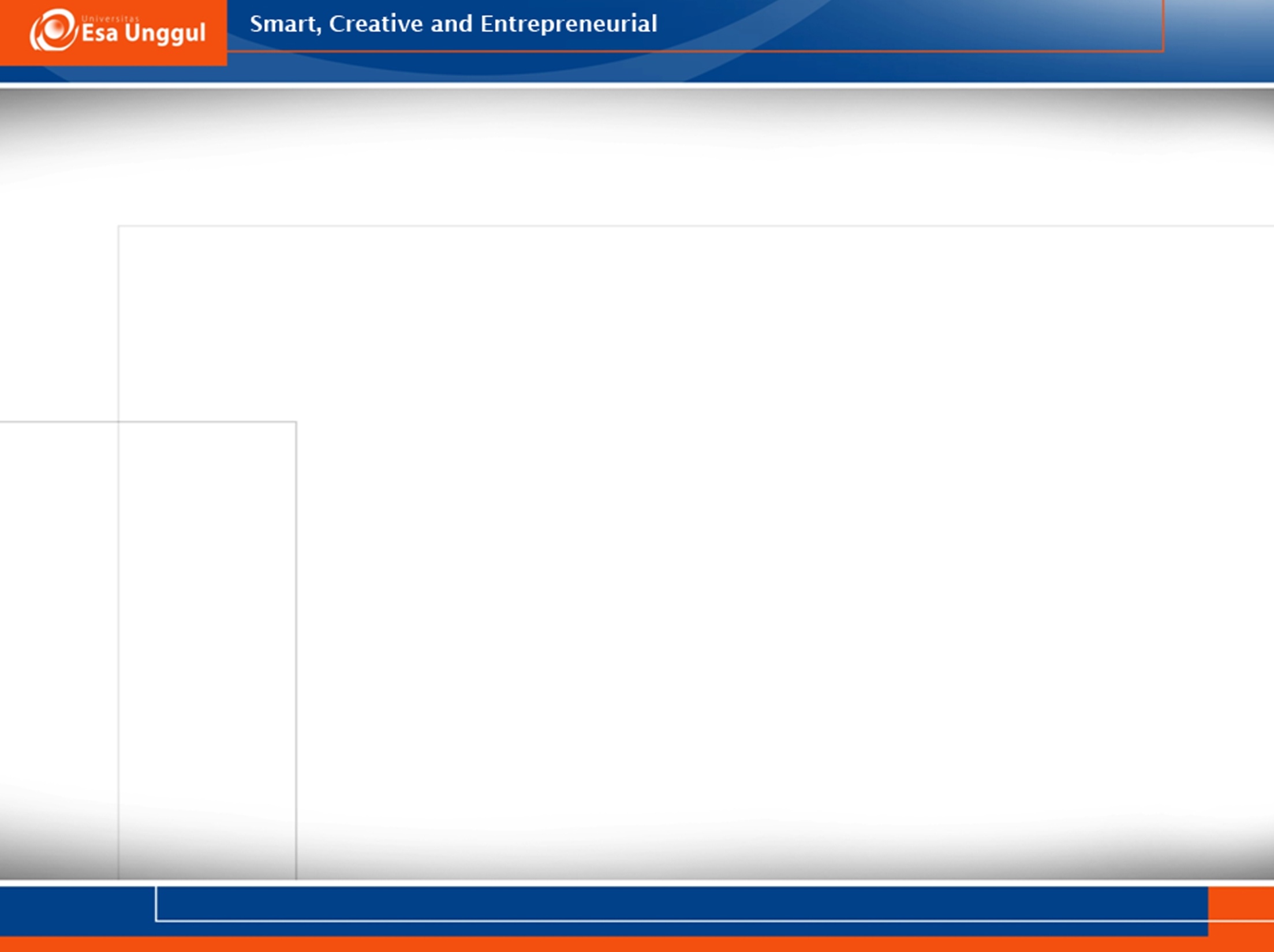 RINCIAN ELEMEN PENILAIAN
10/23/2019
43
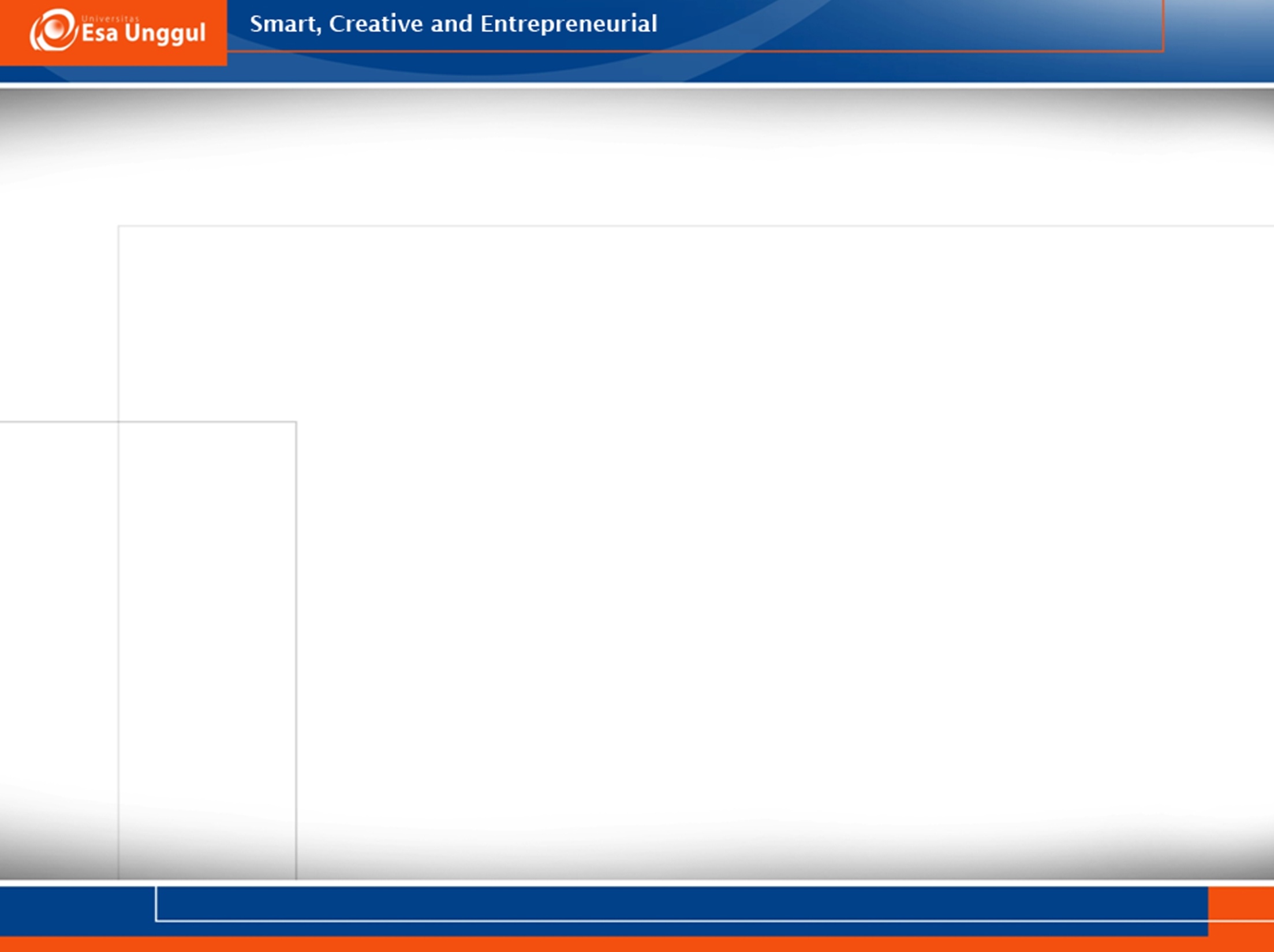 RINCIAN ELEMEN PENILAIAN
10/23/2019
44
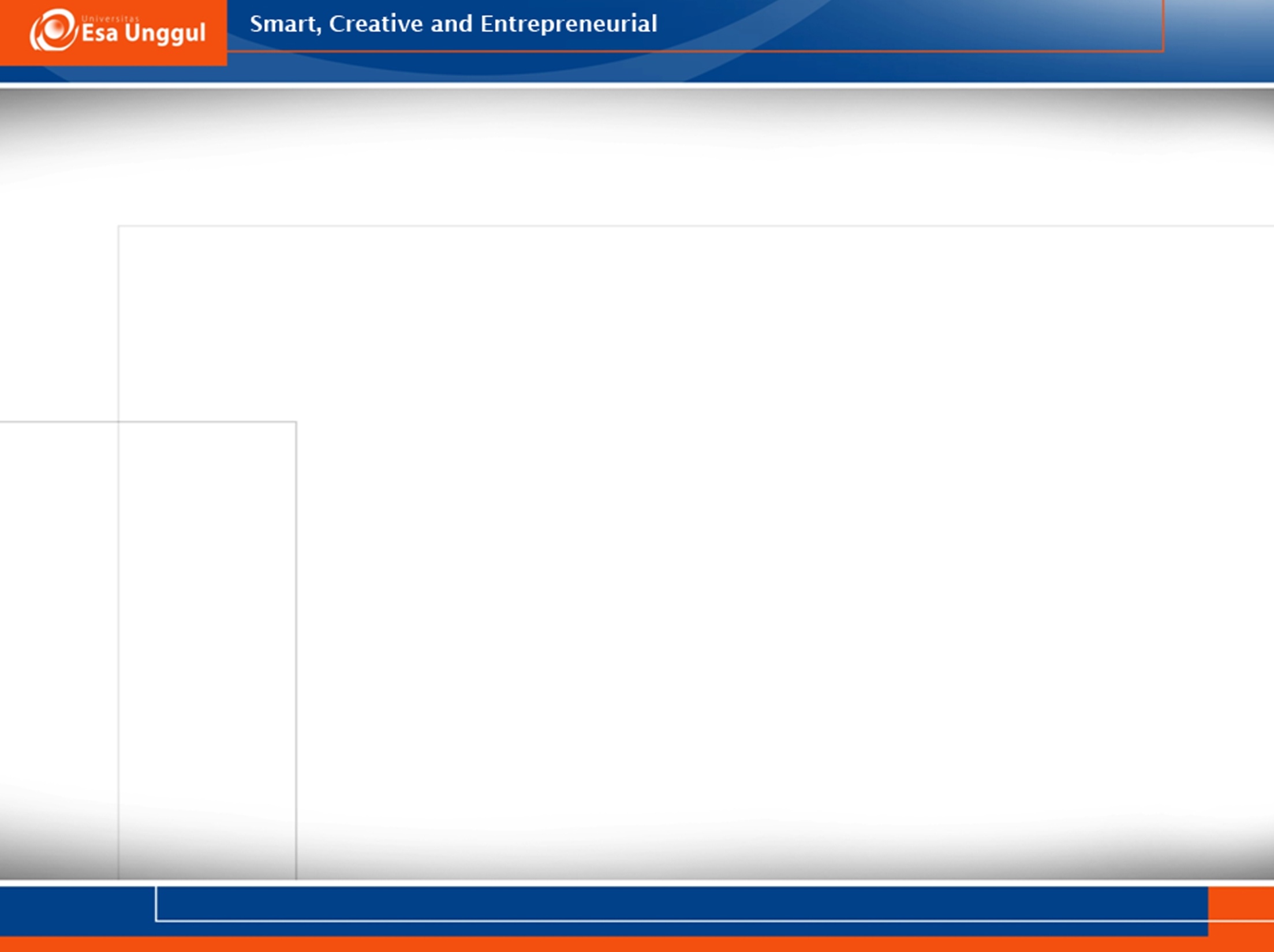 RINCIAN ELEMEN PENILAIAN
10/23/2019
45
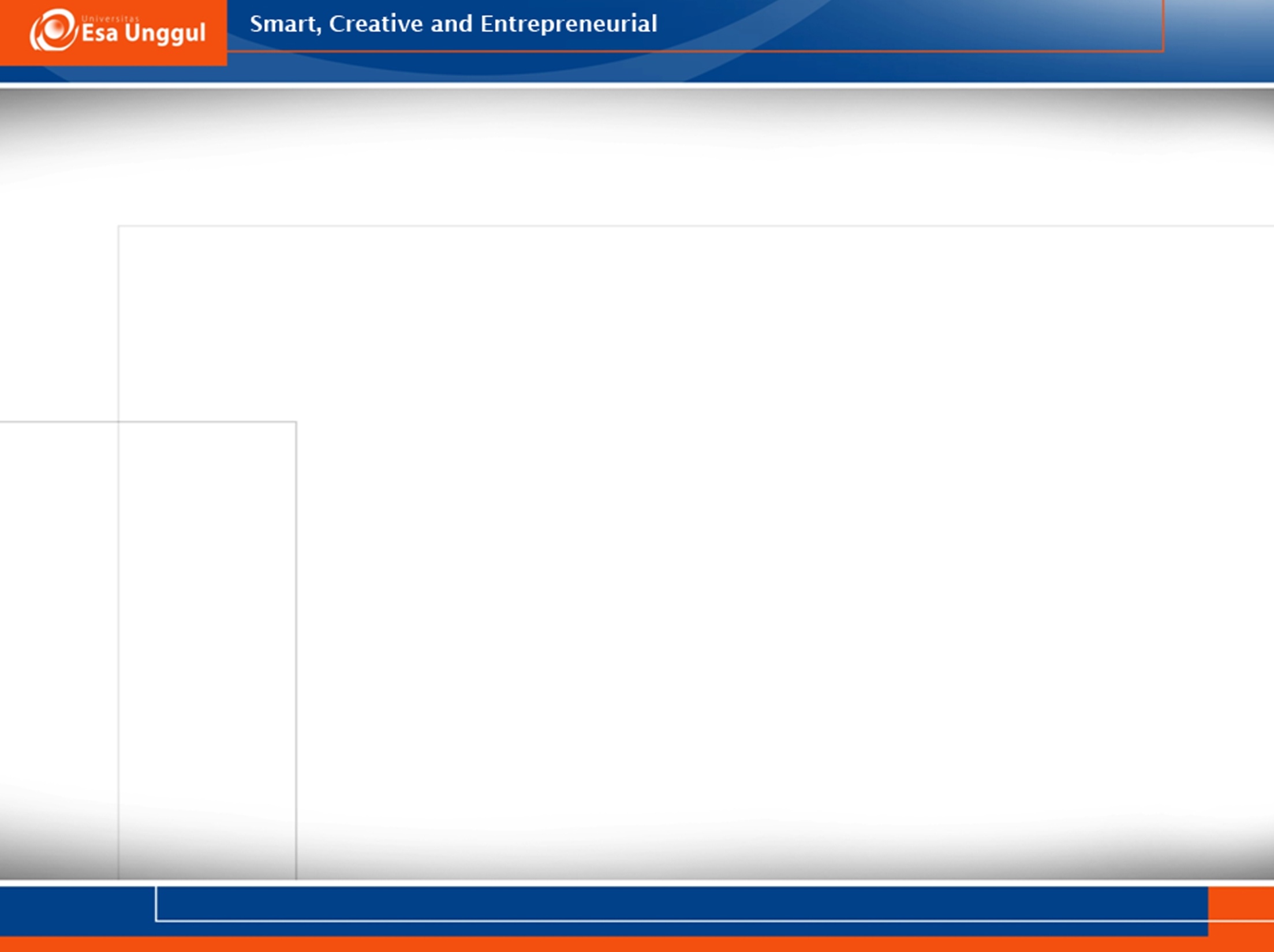 RINCIAN ELEMEN PENILAIAN
10/23/2019
46
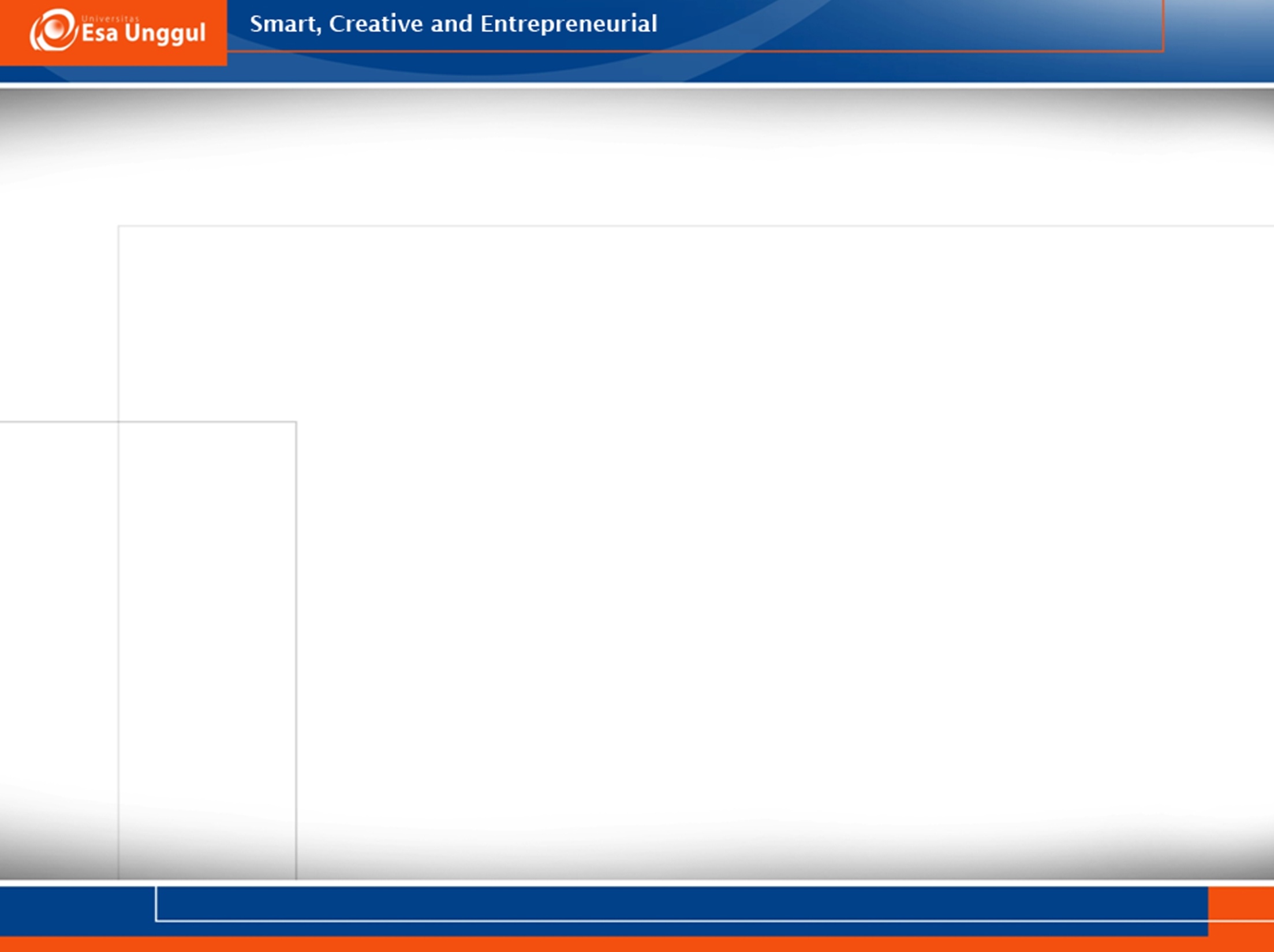 RINCIAN ELEMEN PENILAIAN
10/23/2019
47
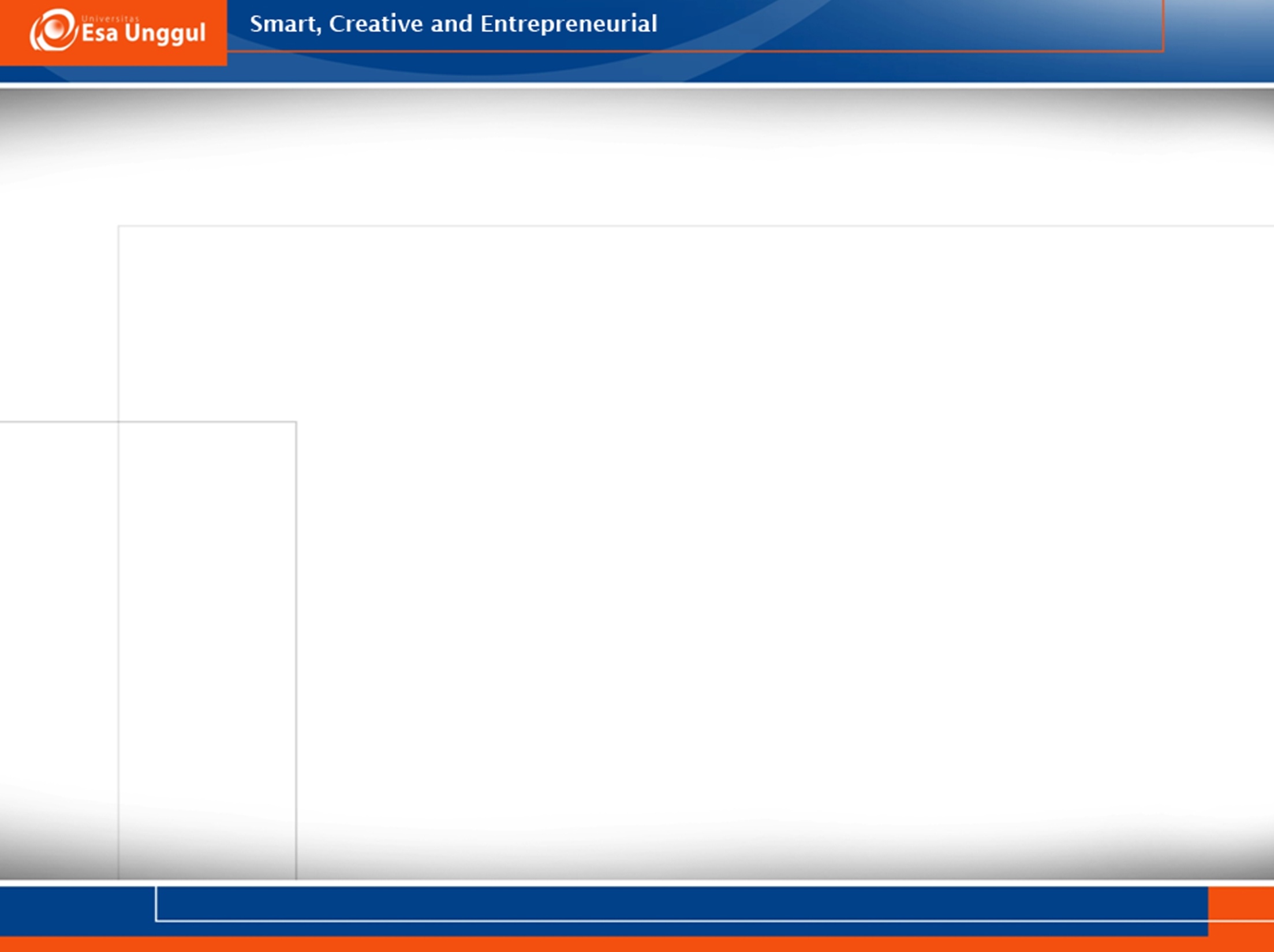 RINCIAN ELEMEN PENILAIAN
10/23/2019
48
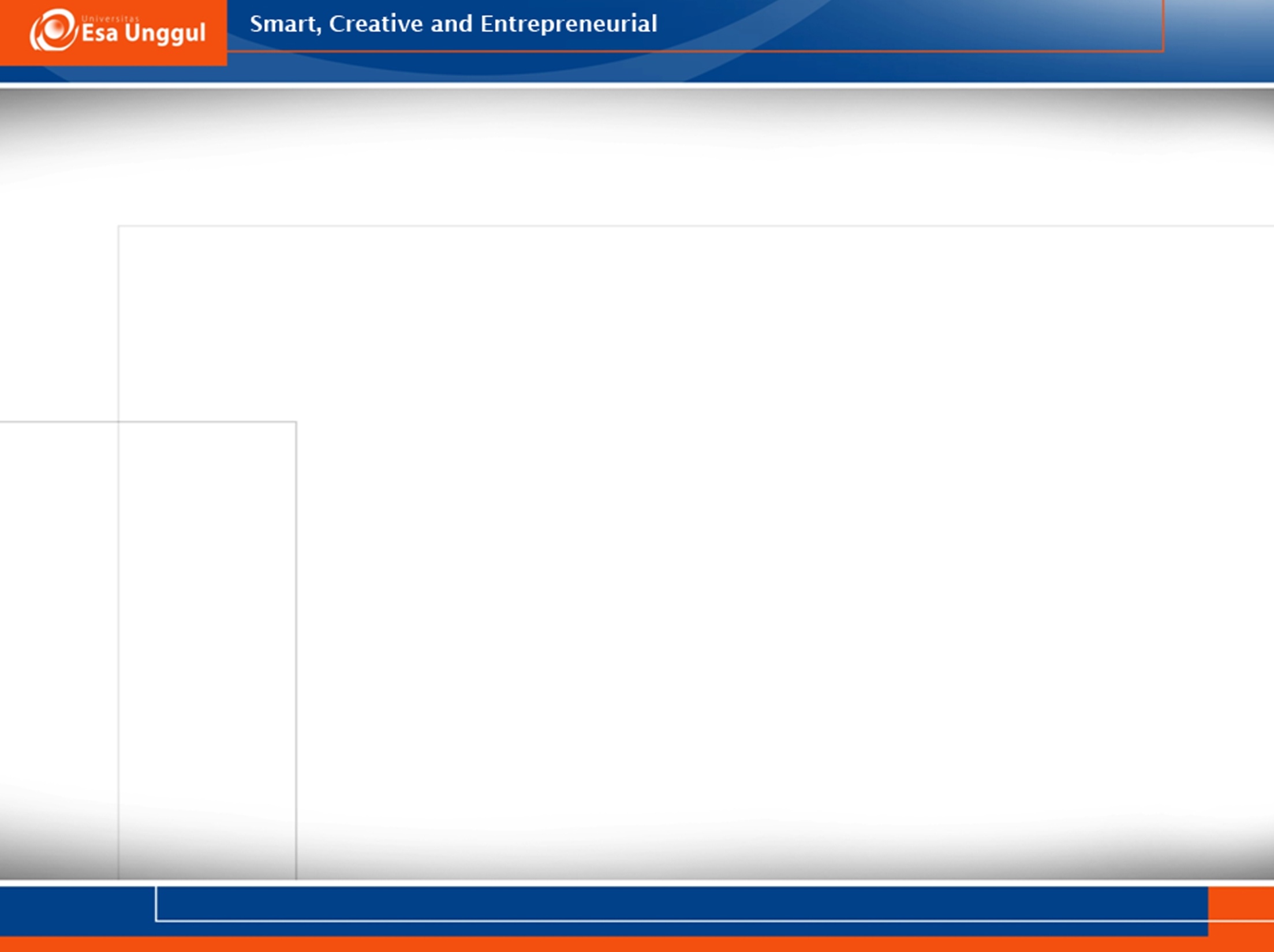 RINCIAN ELEMEN PENILAIAN
10/23/2019
49
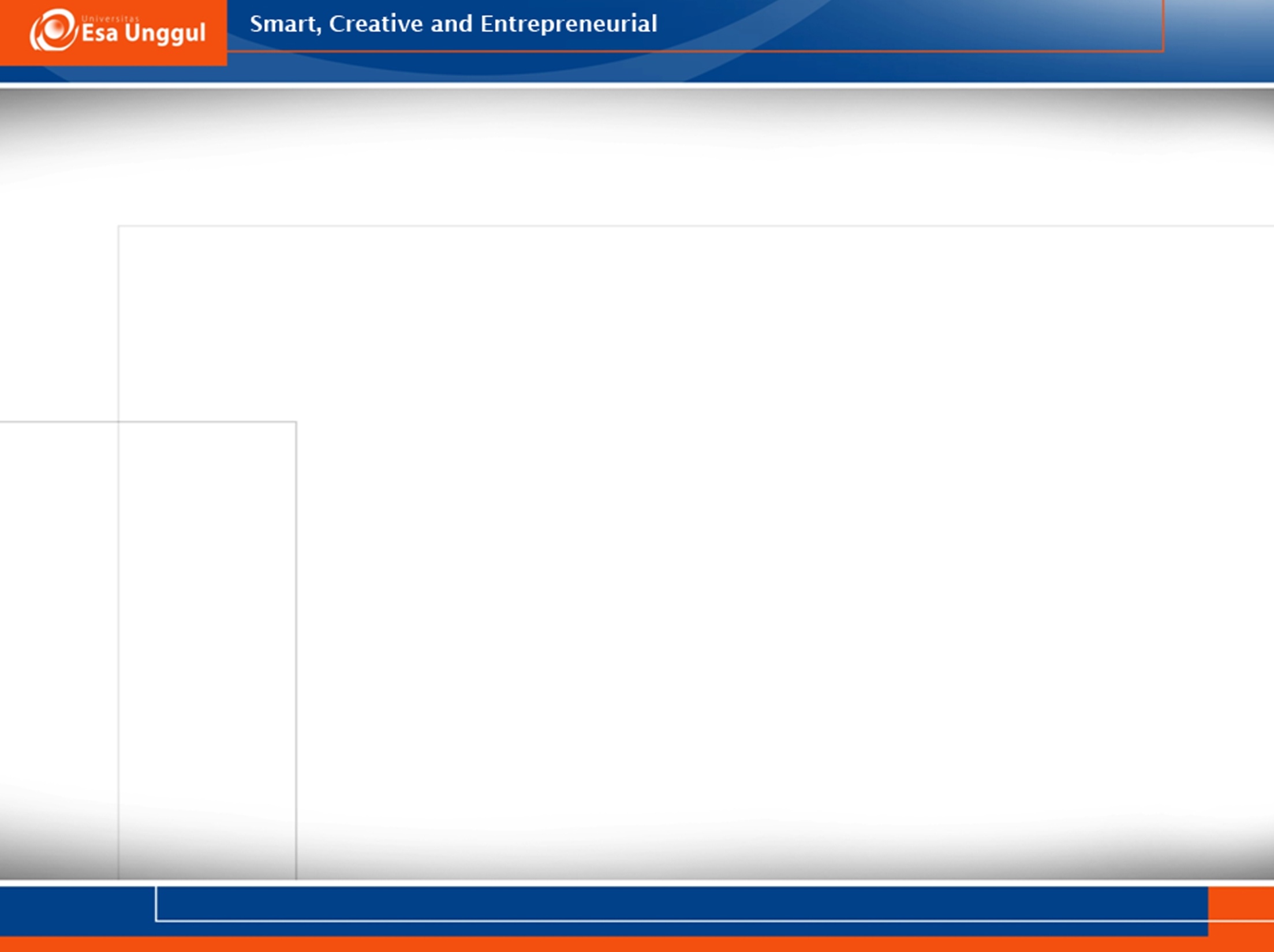 RINCIAN ELEMEN PENILAIAN
10/23/2019
50
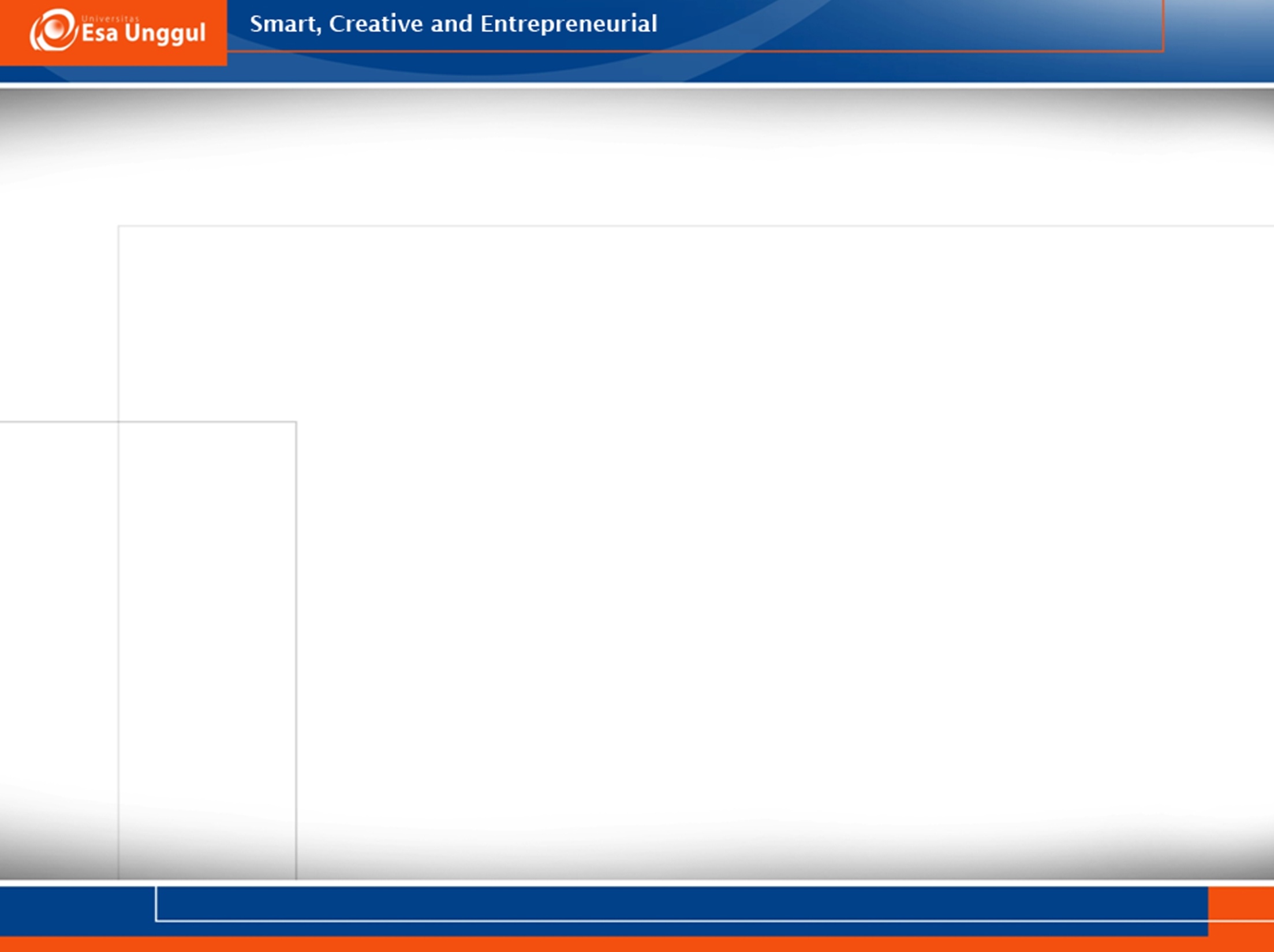 RINCIAN ELEMEN PENILAIAN
10/23/2019
51
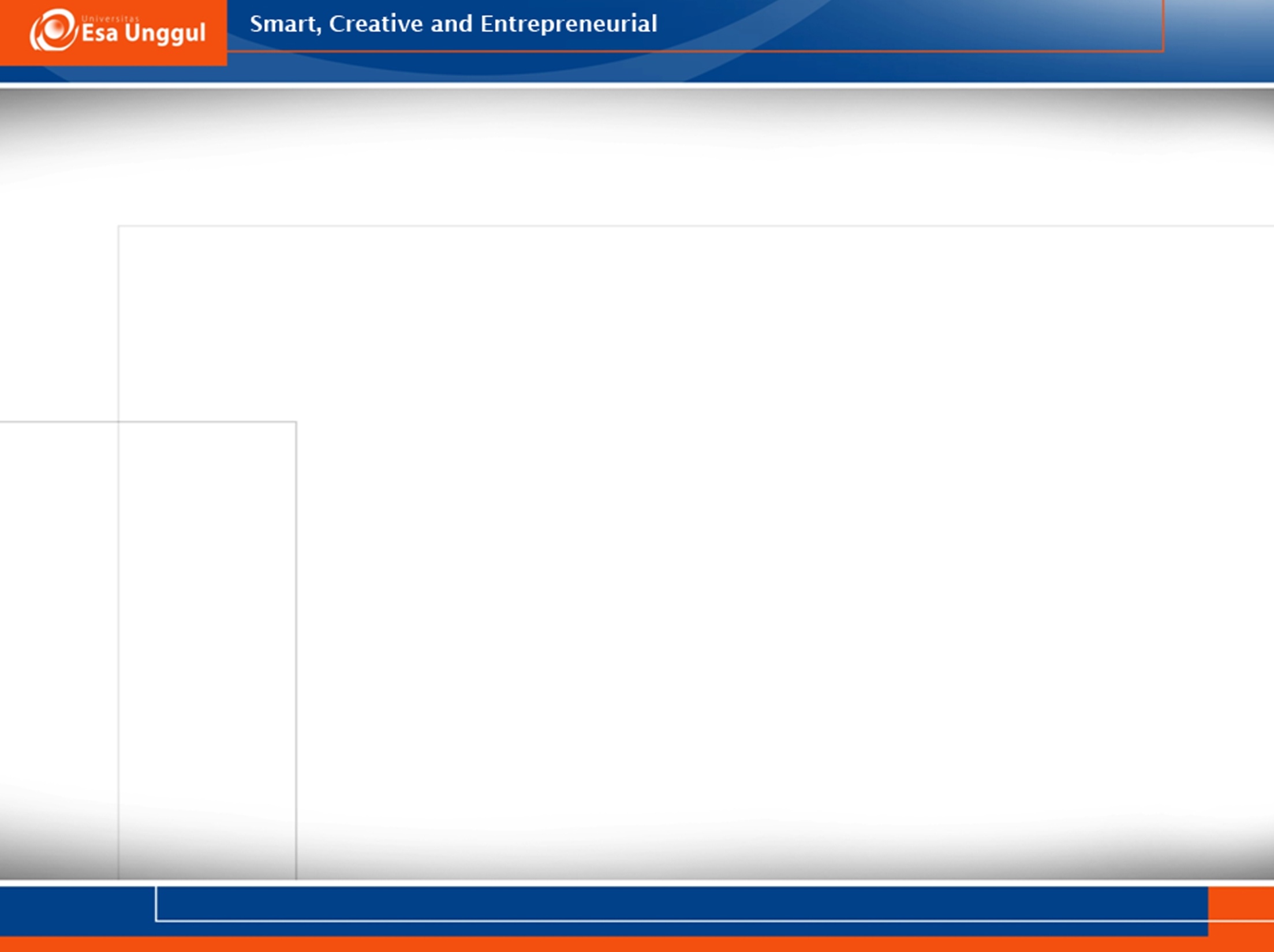 RINCIAN ELEMEN PENILAIAN
10/23/2019
52
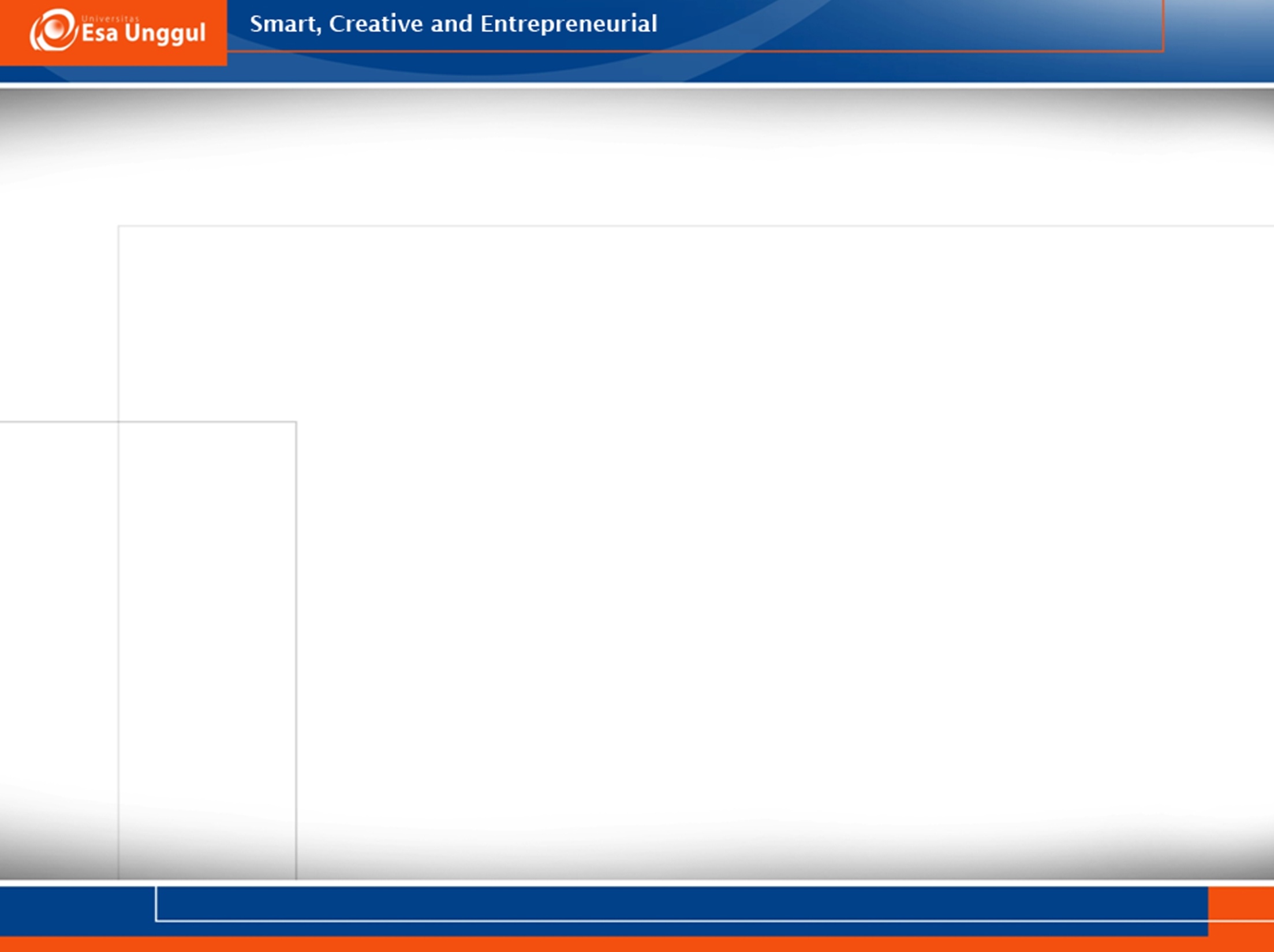 RINCIAN ELEMEN PENILAIAN
10/23/2019
53
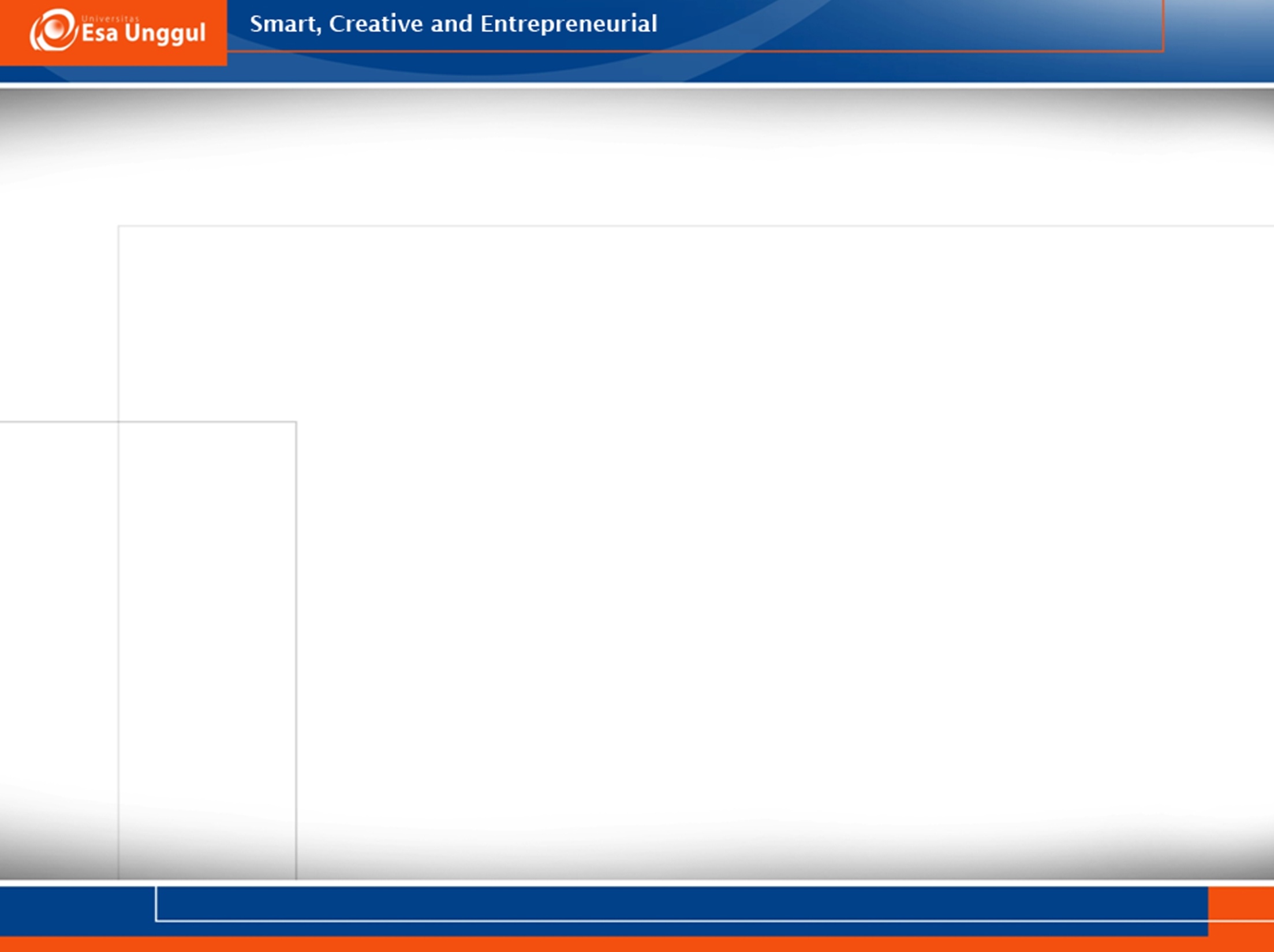 RINCIAN ELEMEN PENILAIAN
10/23/2019
54
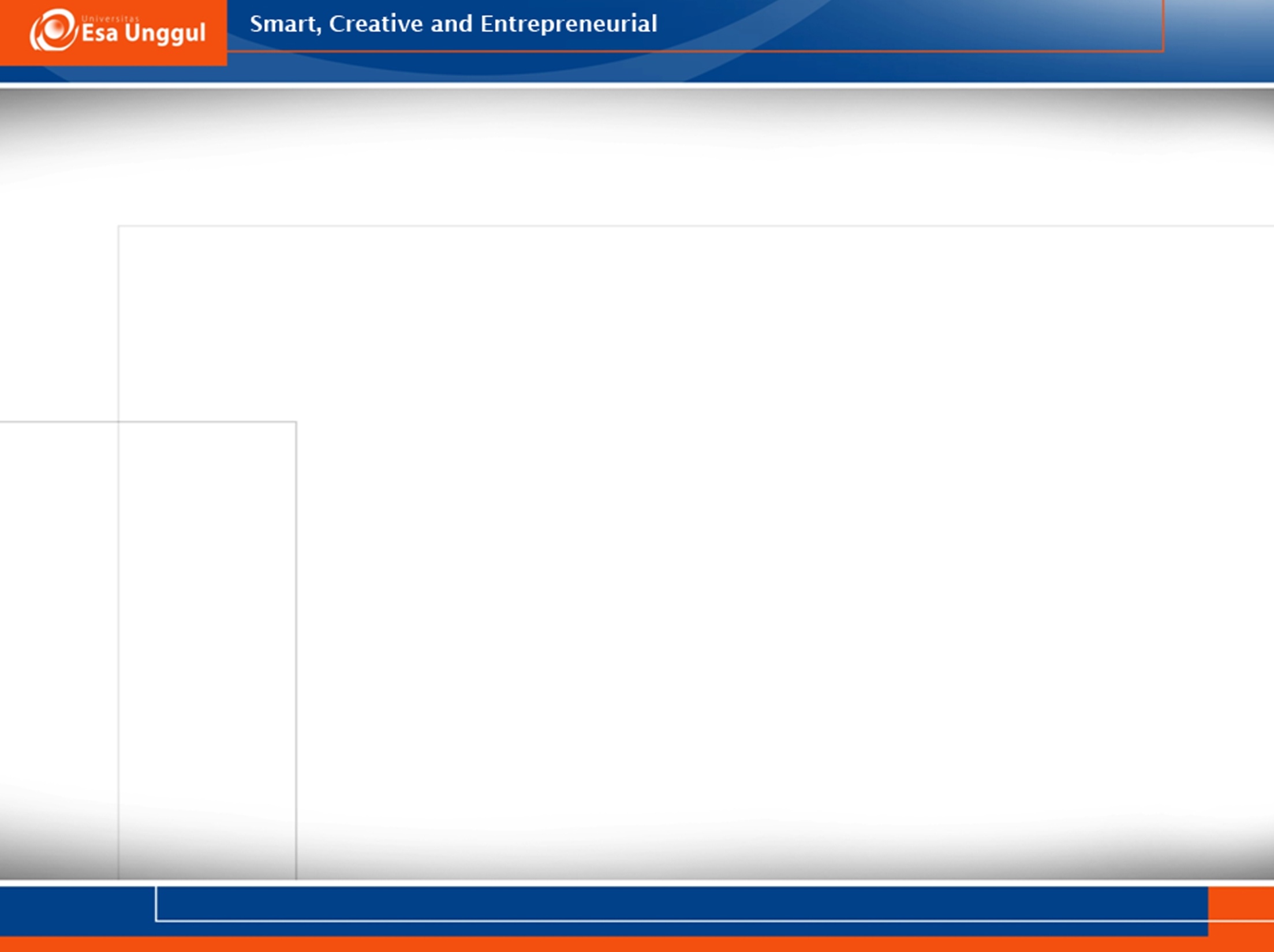 RINCIAN ELEMEN PENILAIAN
10/23/2019
55
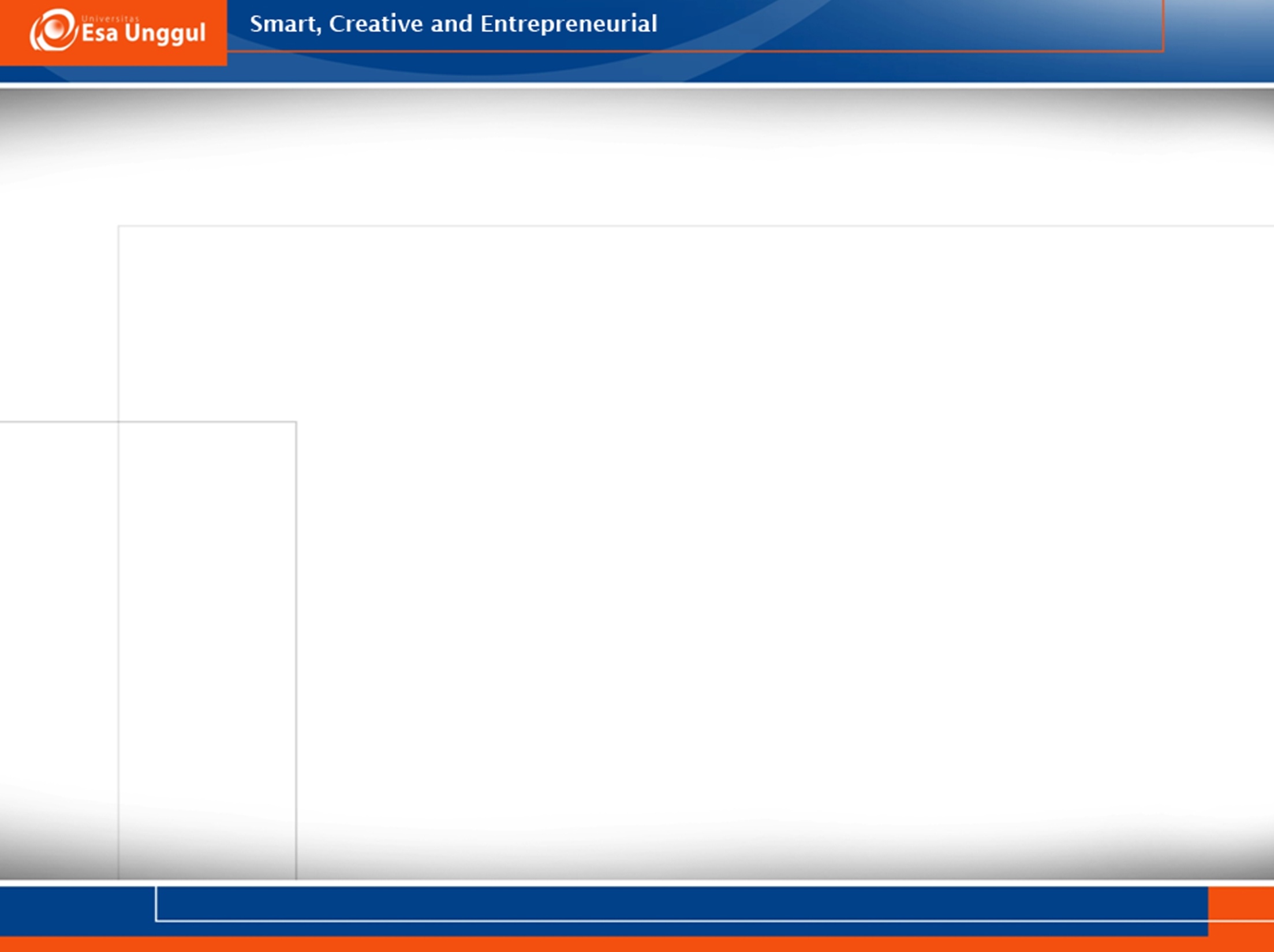 RINCIAN ELEMEN PENILAIAN
10/23/2019
56
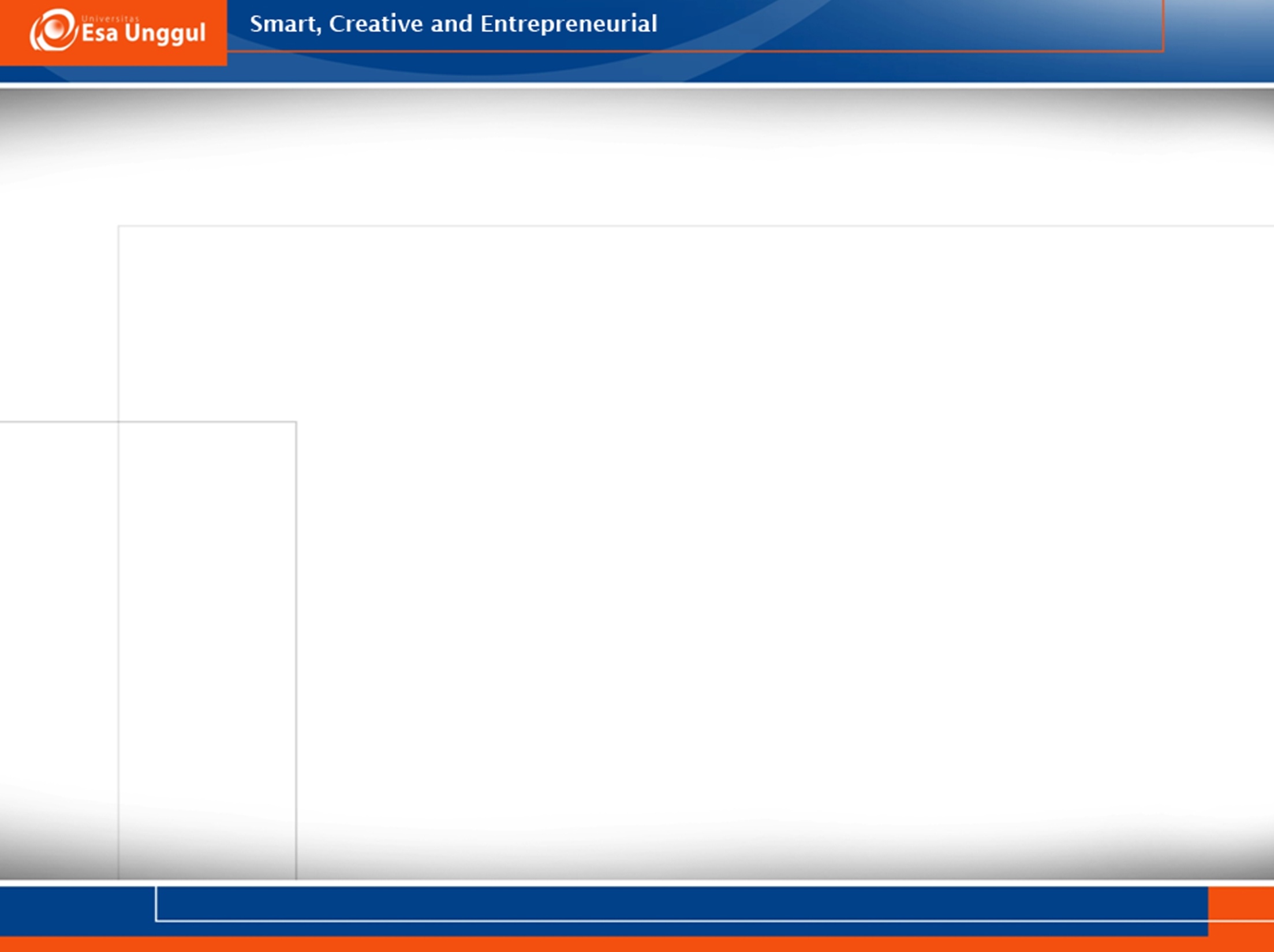 RINCIAN ELEMEN PENILAIAN
10/23/2019
57
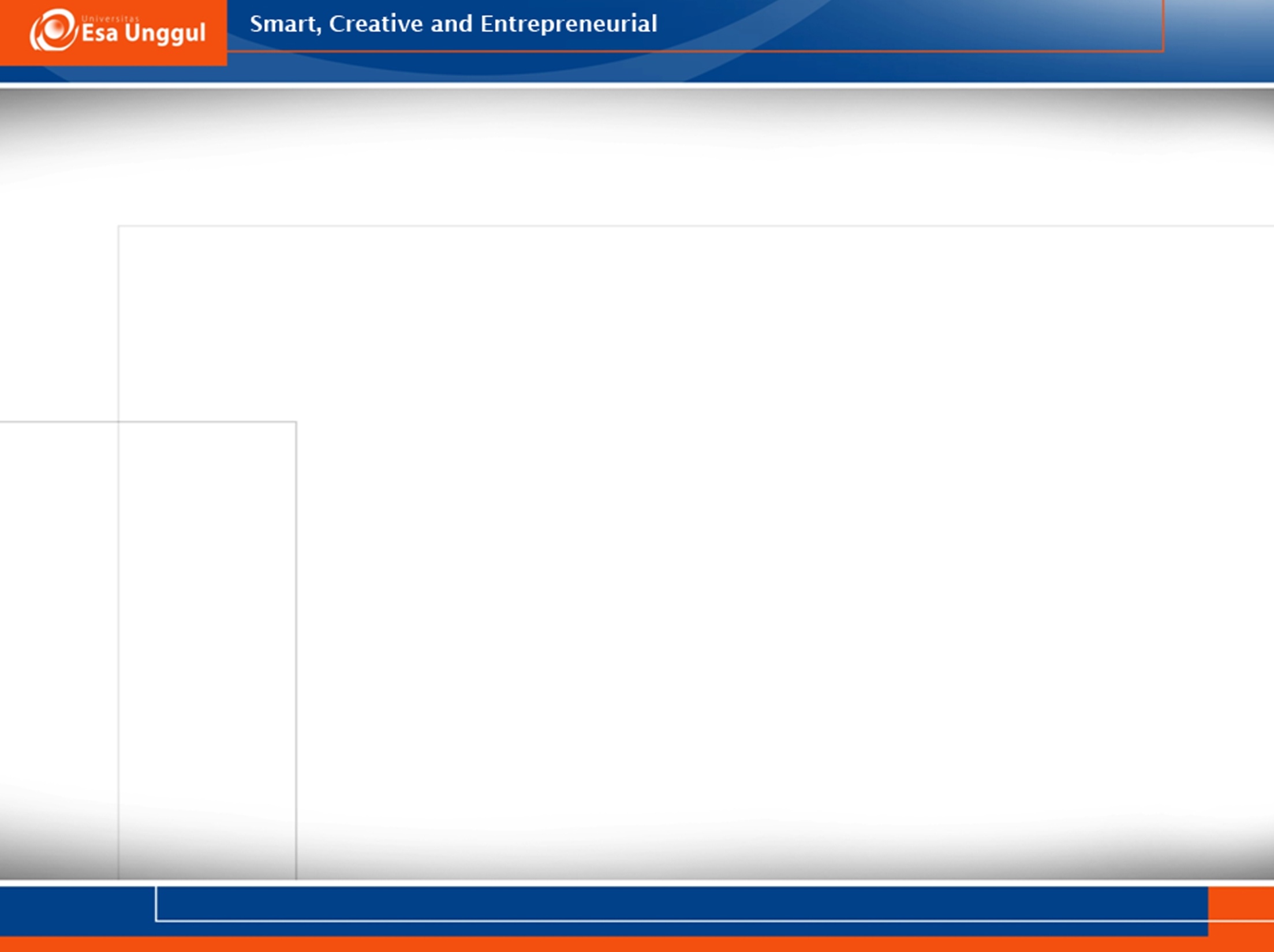 RINCIAN ELEMEN PENILAIAN
10/23/2019
58
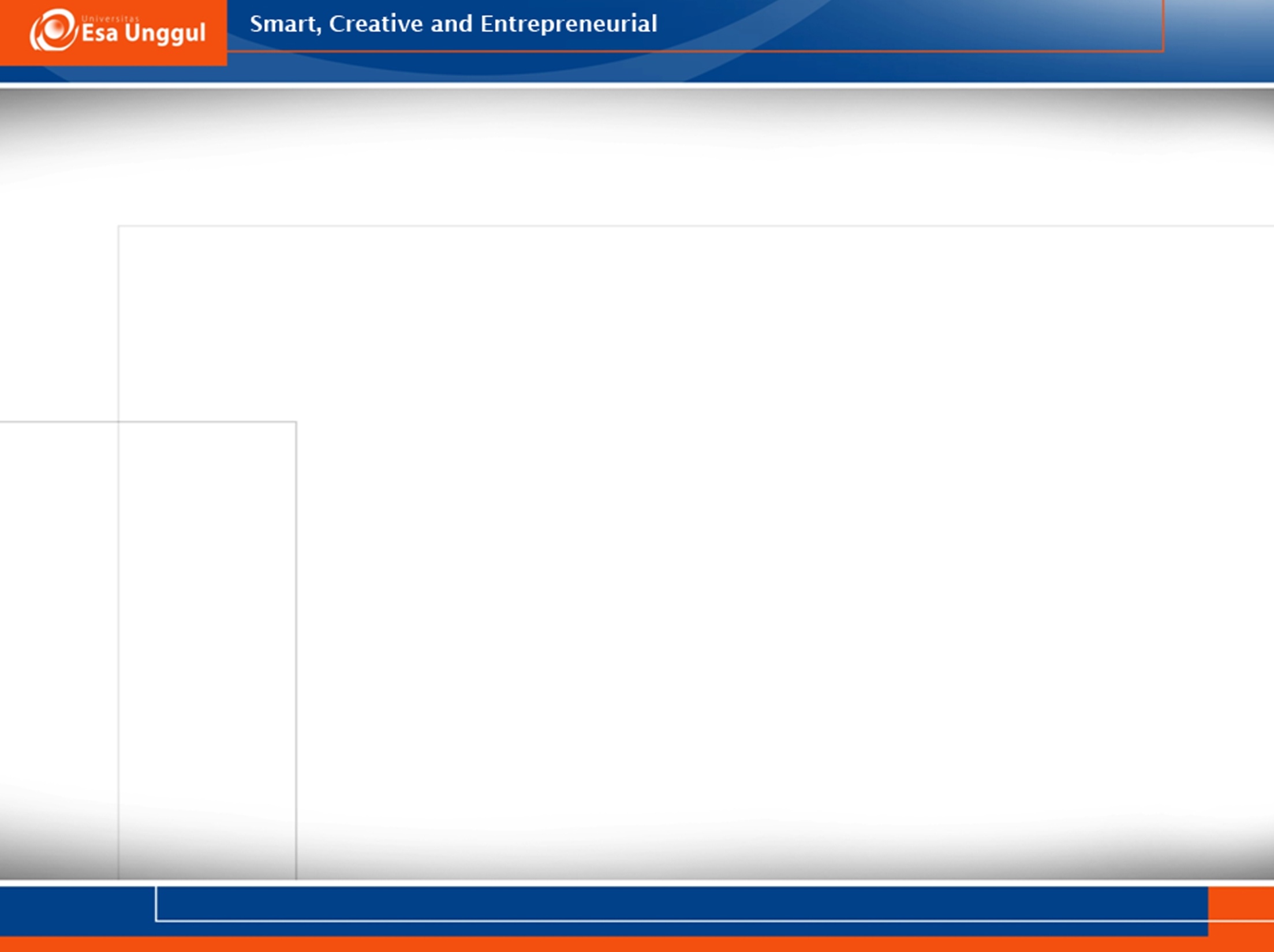 RINCIAN ELEMEN PENILAIAN
10/23/2019
59
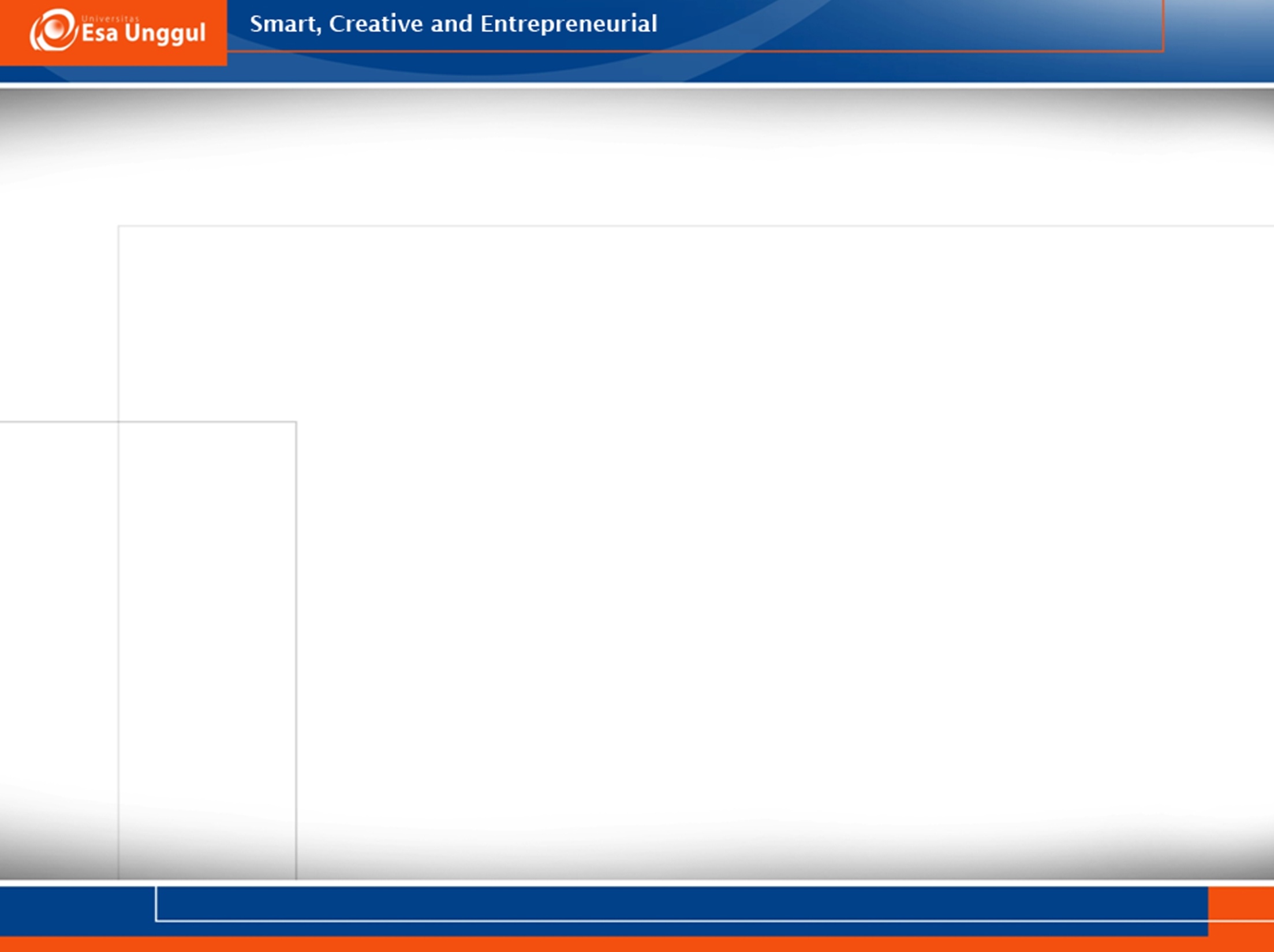 RINCIAN ELEMEN PENILAIAN
10/23/2019
60
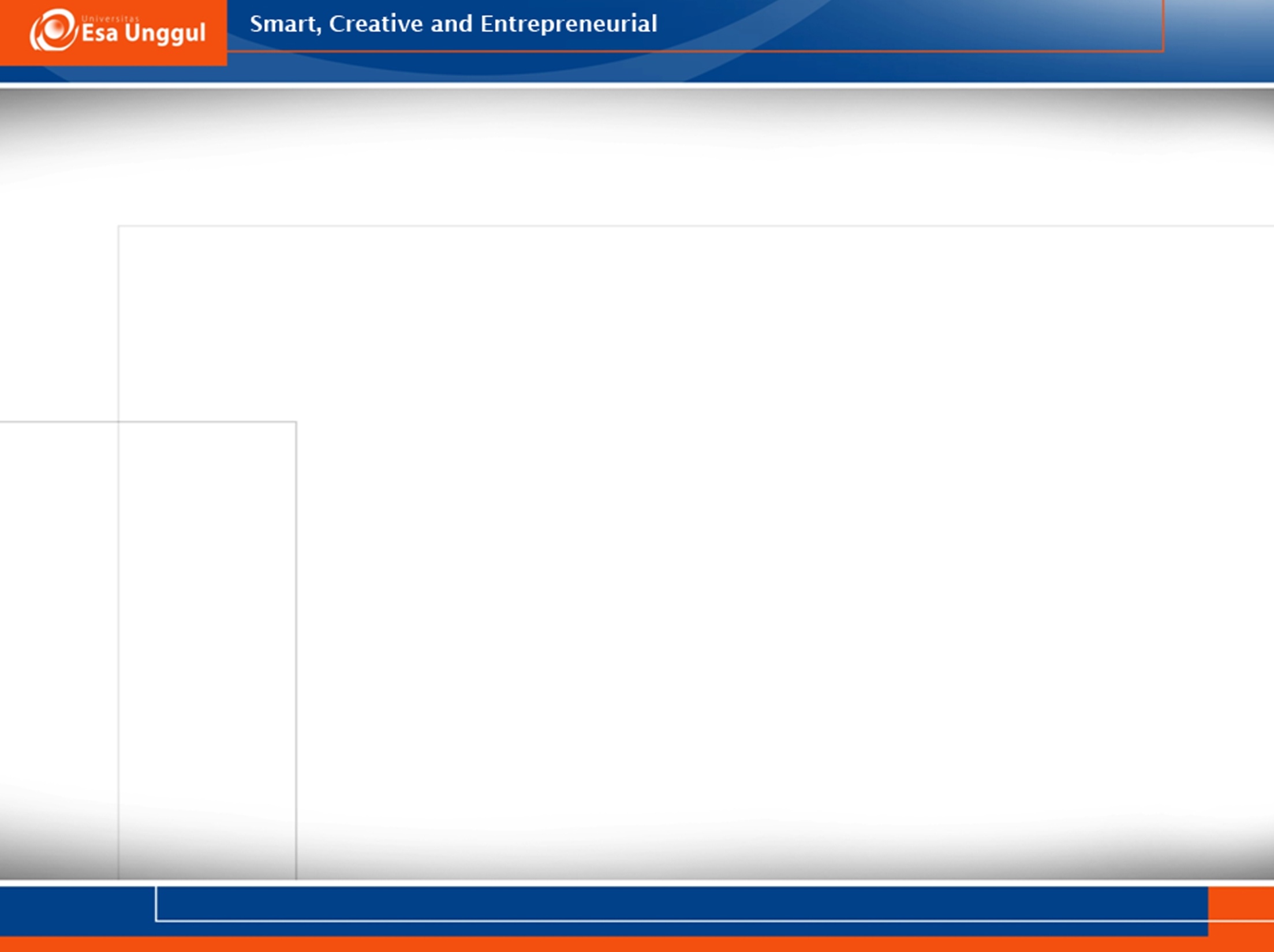 RINCIAN ELEMEN PENILAIAN
10/23/2019
61
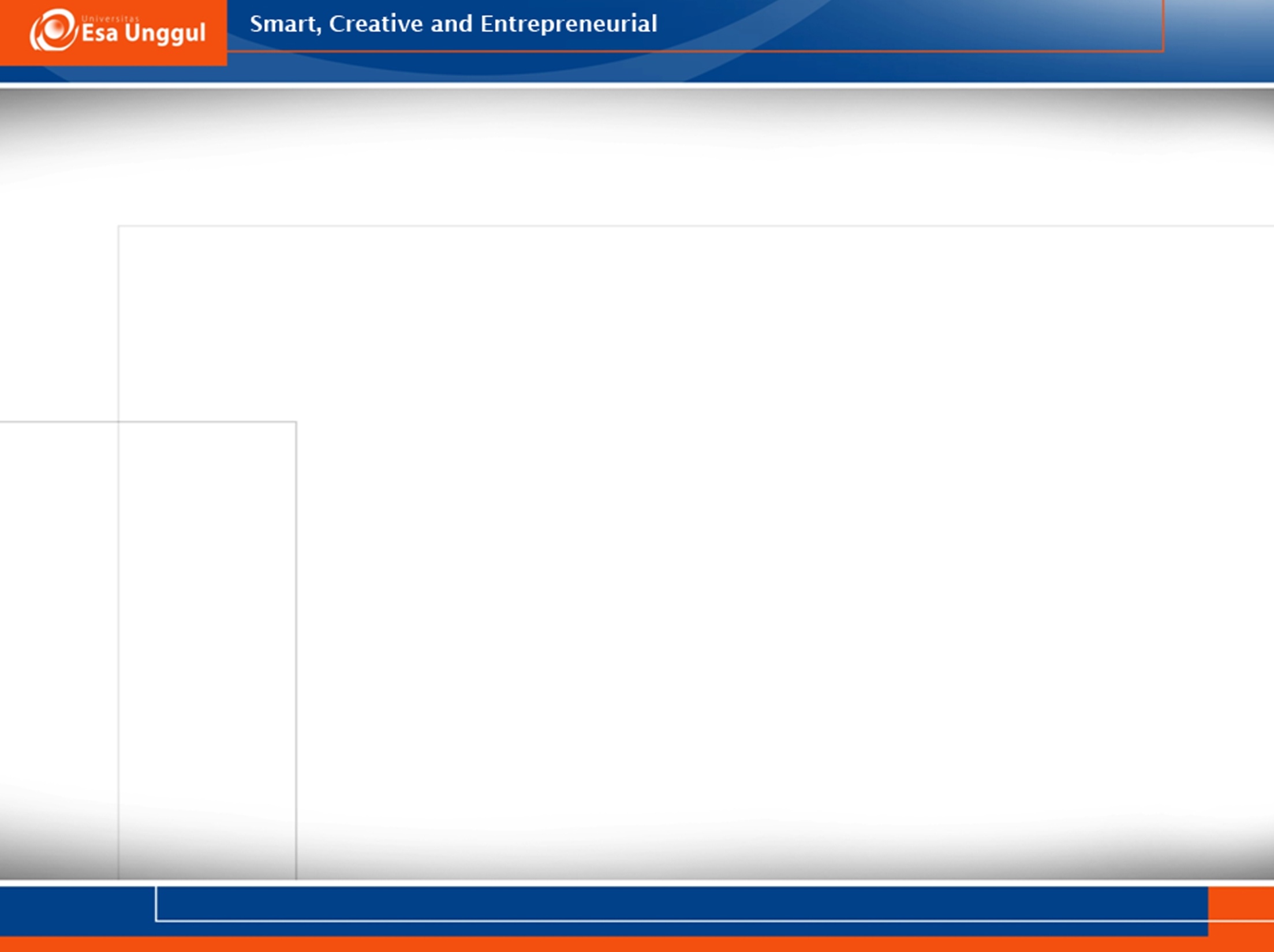 RINCIAN ELEMEN PENILAIAN
10/23/2019
62
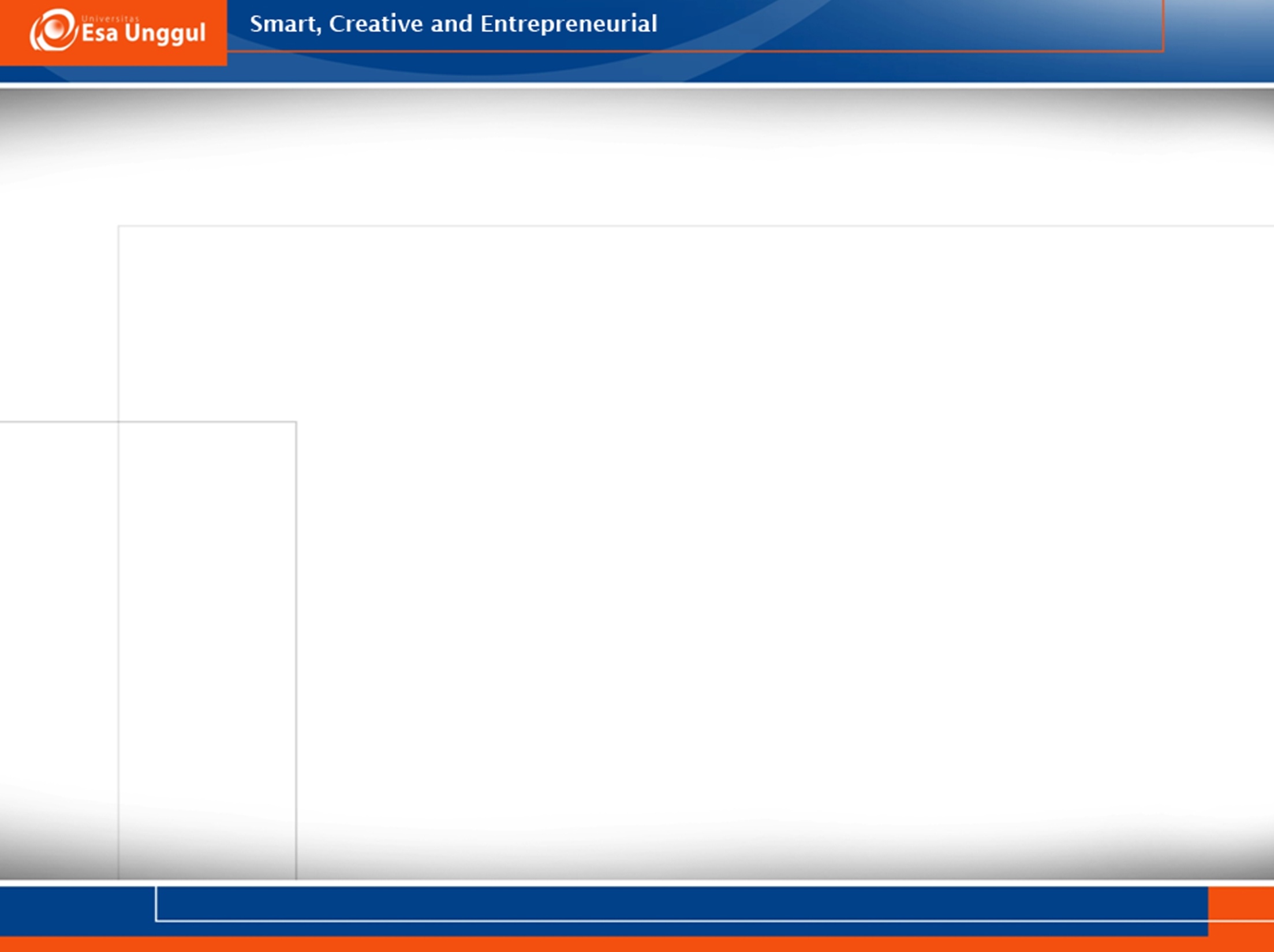 RINCIAN ELEMEN PENILAIAN
10/23/2019
63
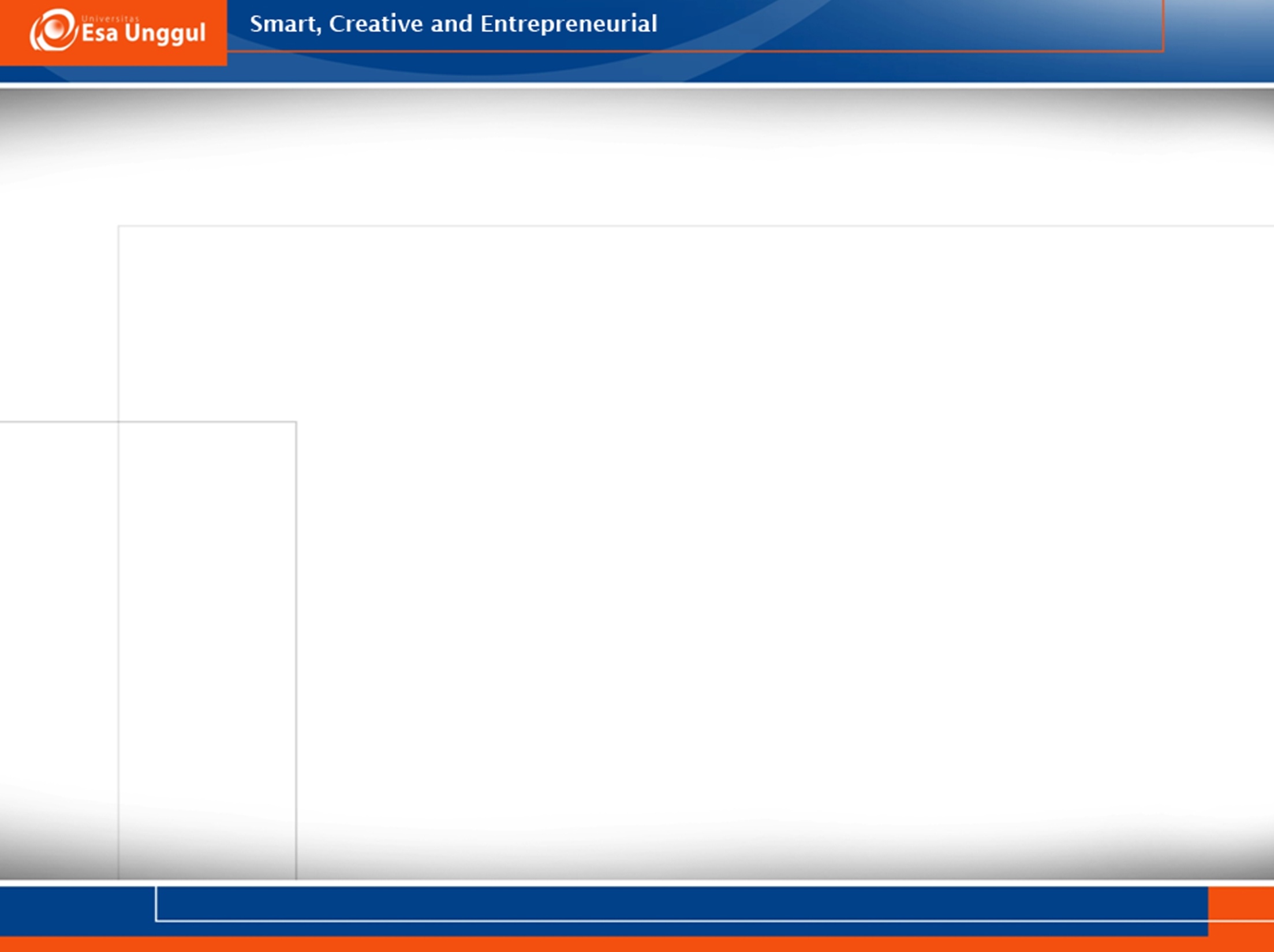 RINCIAN ELEMEN PENILAIAN
10/23/2019
64
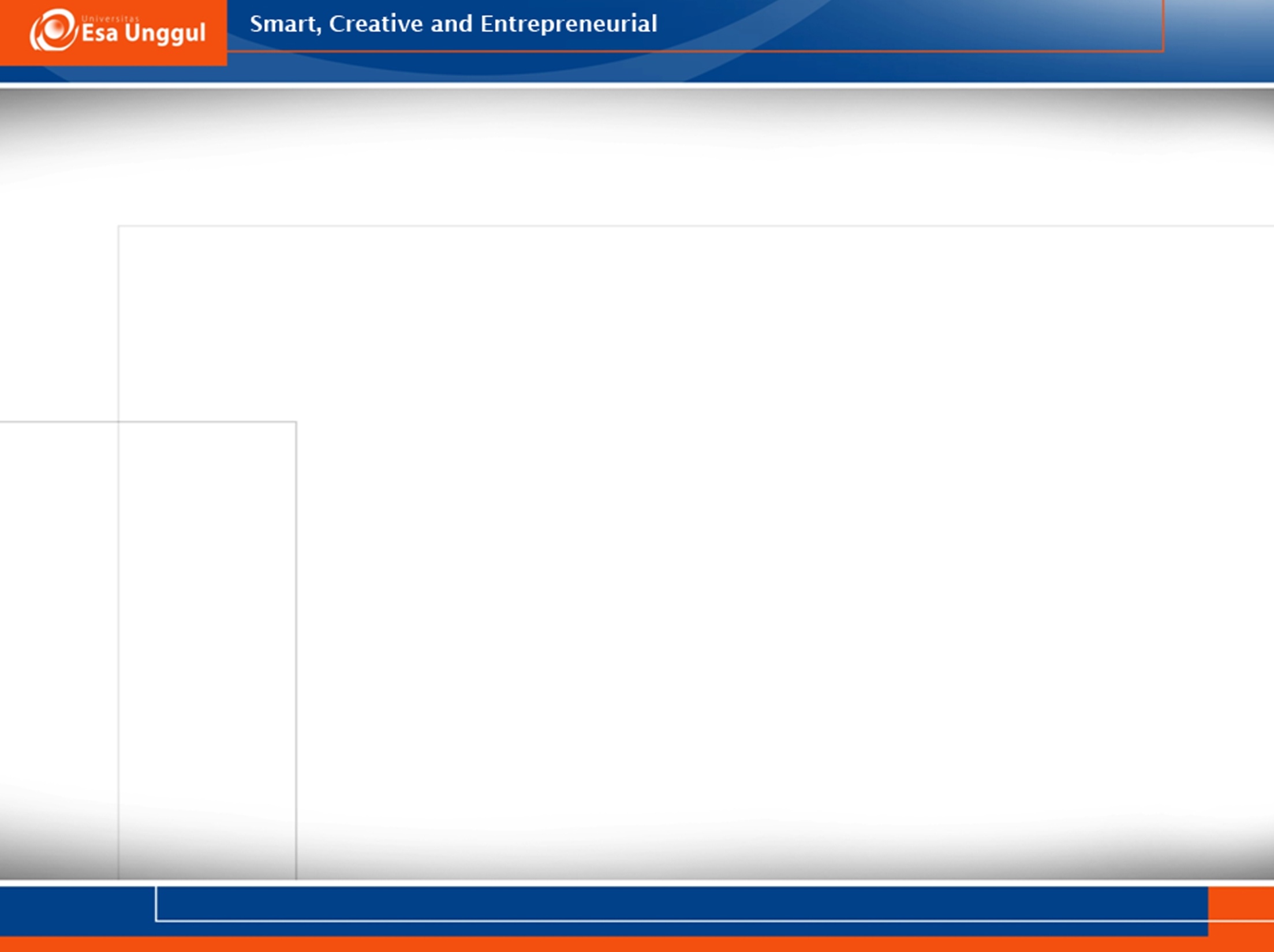 RINCIAN ELEMEN PENILAIAN
10/23/2019
65
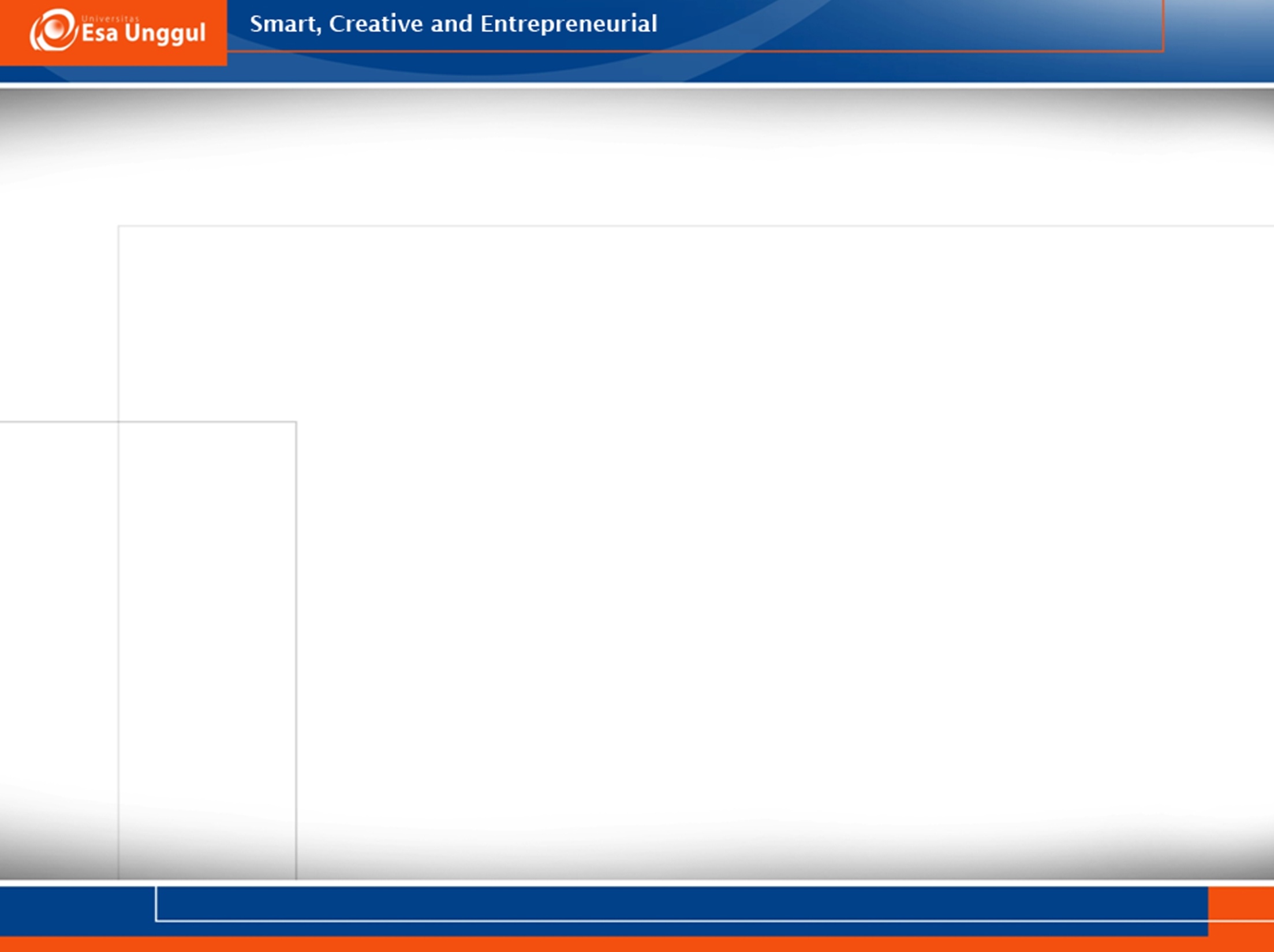 RINCIAN ELEMEN PENILAIAN
10/23/2019
66